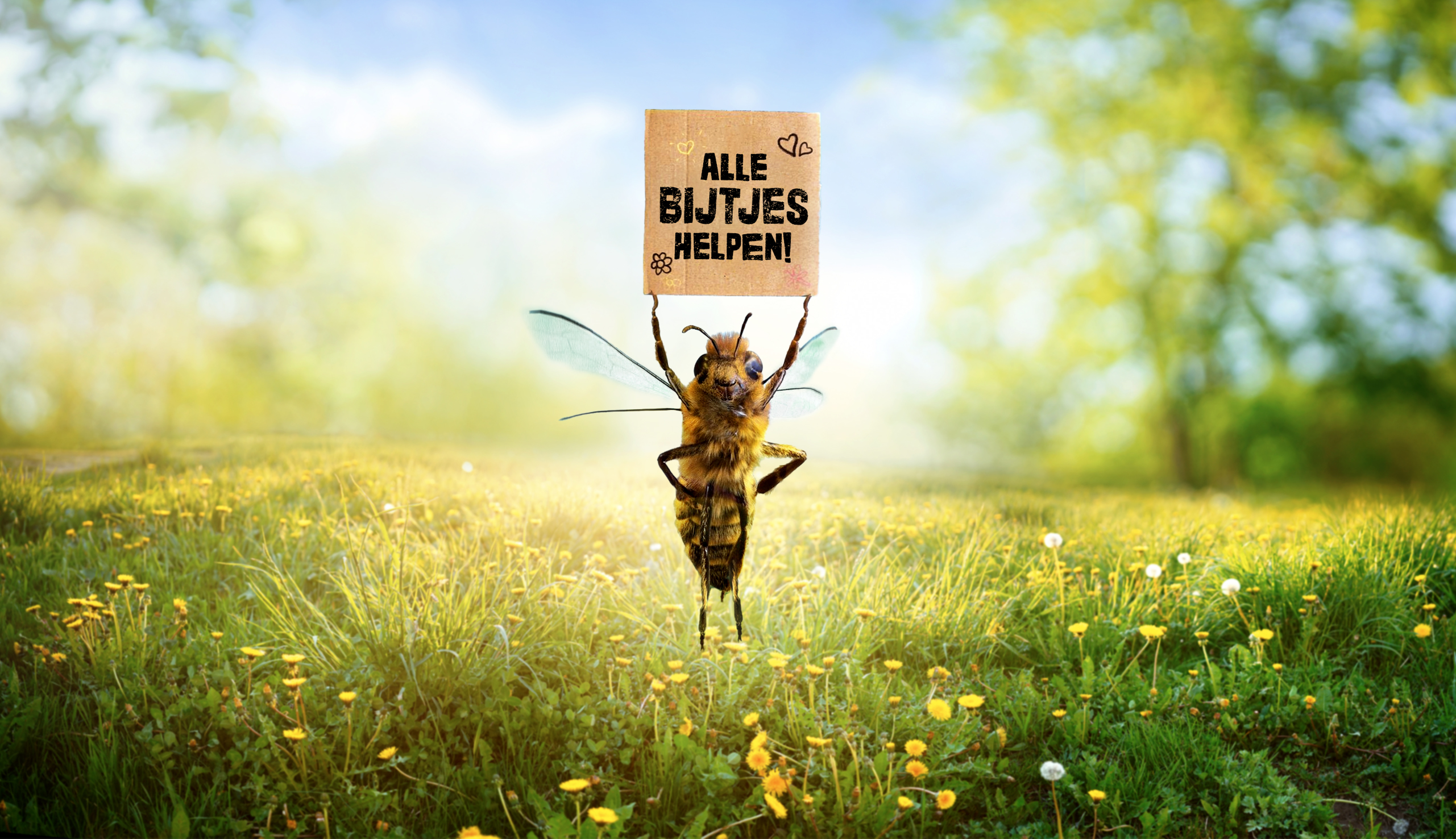 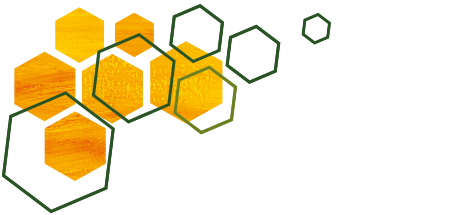 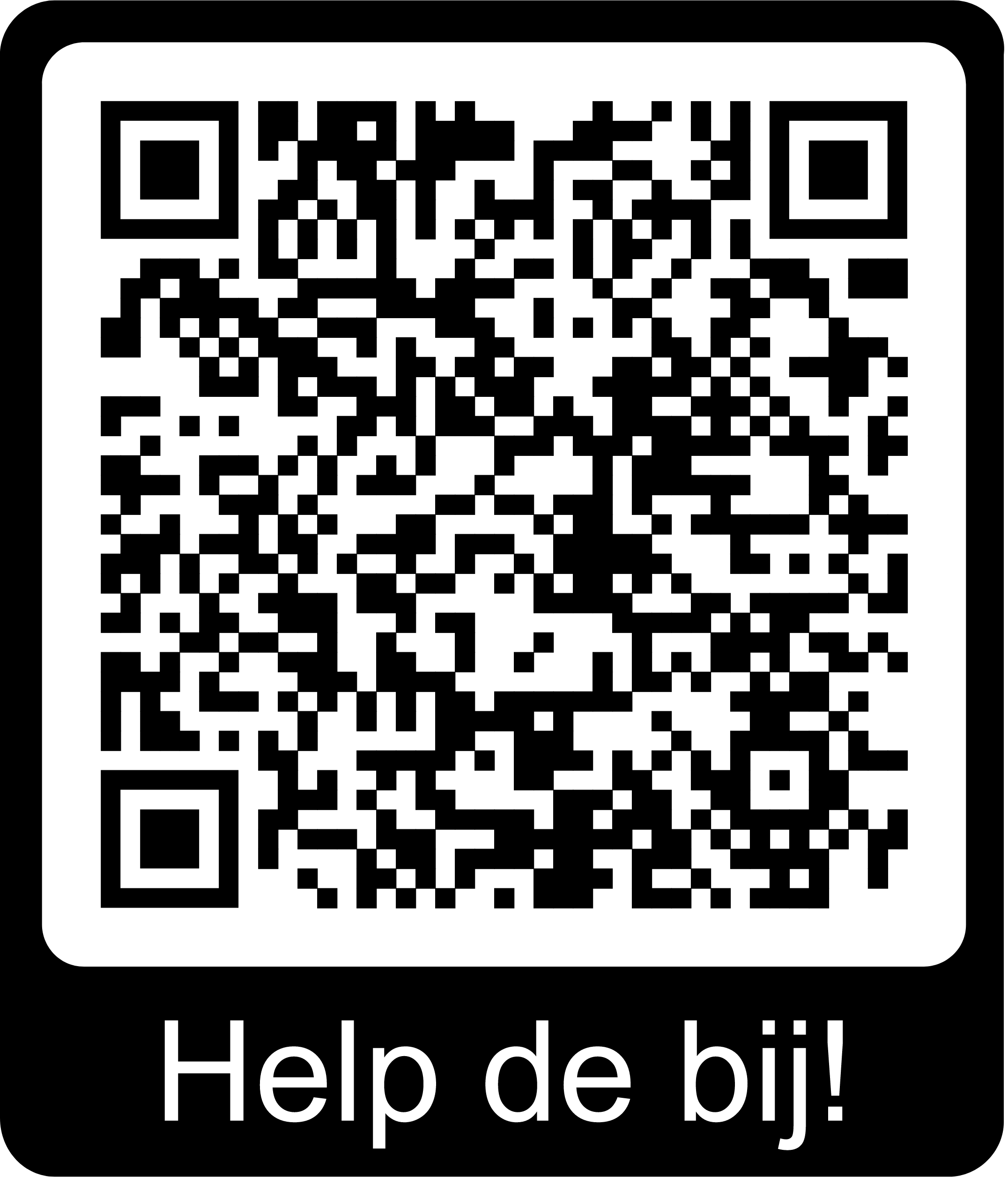 1
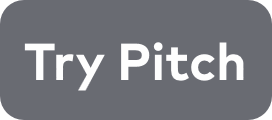 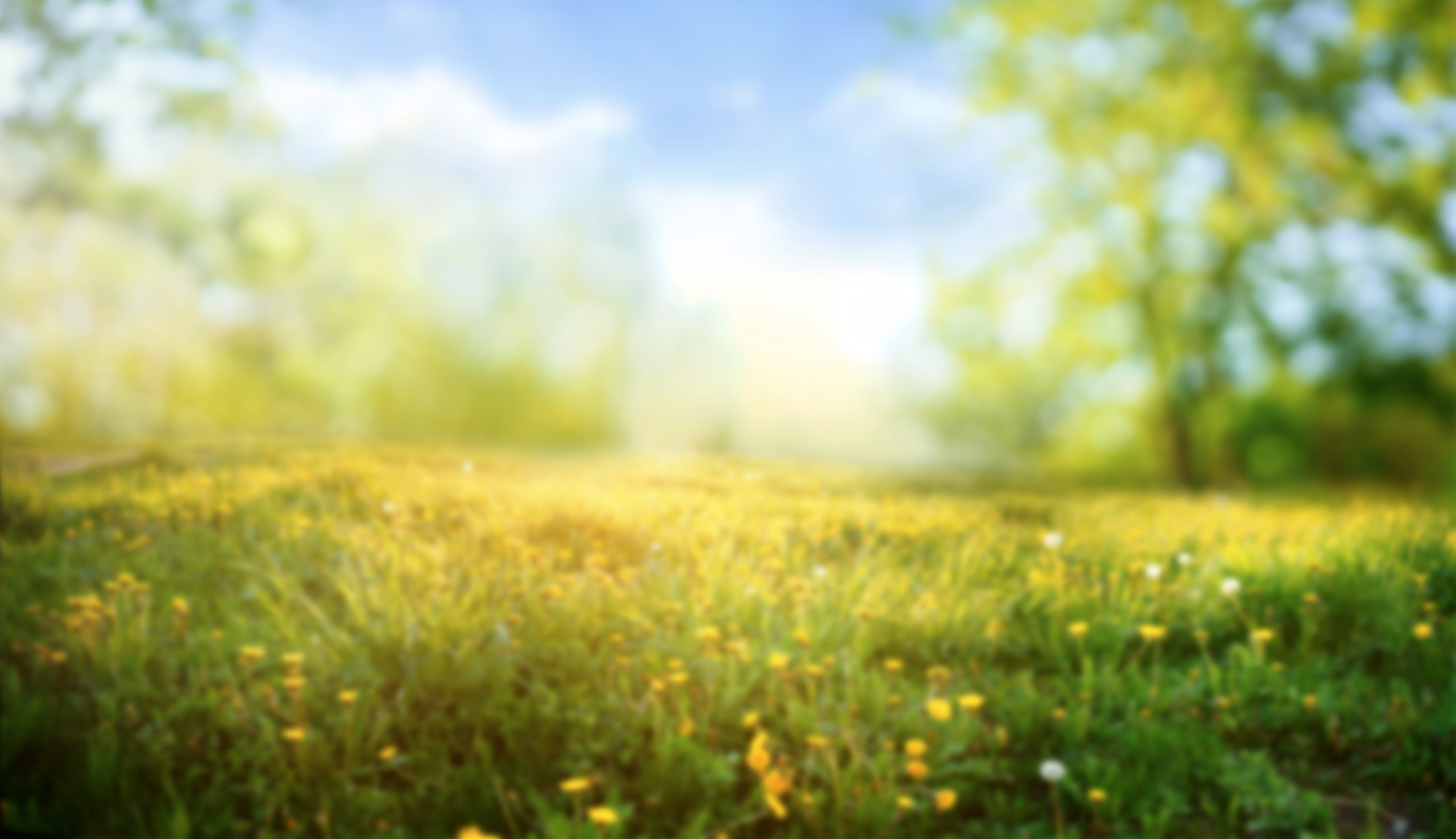 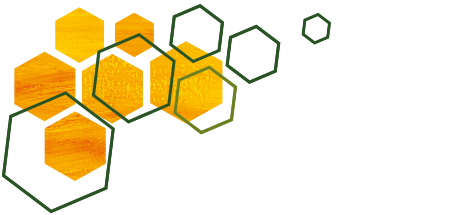 Sinds 2010 beschermt de Bijenstichting bijen tegen uitsterven door het verbieden van bestrijdingsmiddelen via juridische procedures, het stimuleren van voedselvoorziening en het geven van voorlichting over wilde bijen. De stichting biedt informatie op één platform. 

De missie van de Bijenstichting omvat het vergroten van bekendheid over wilde bijen, het beïnvloeden van beleid, ondersteunen van lokale initiatieven en verspreiding van kennis over bedreigingen van bijen.
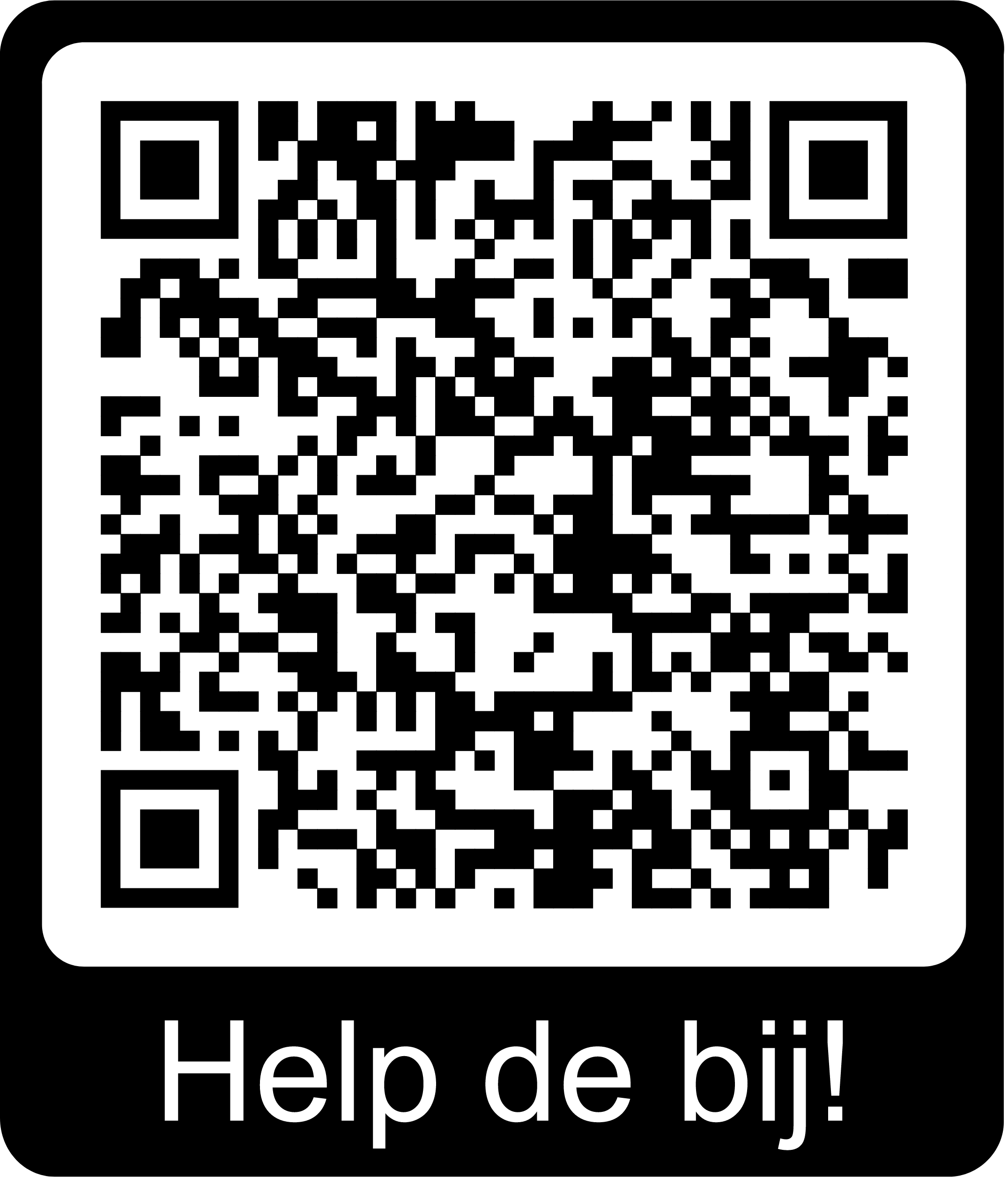 2
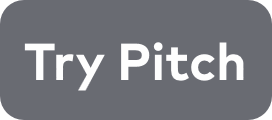 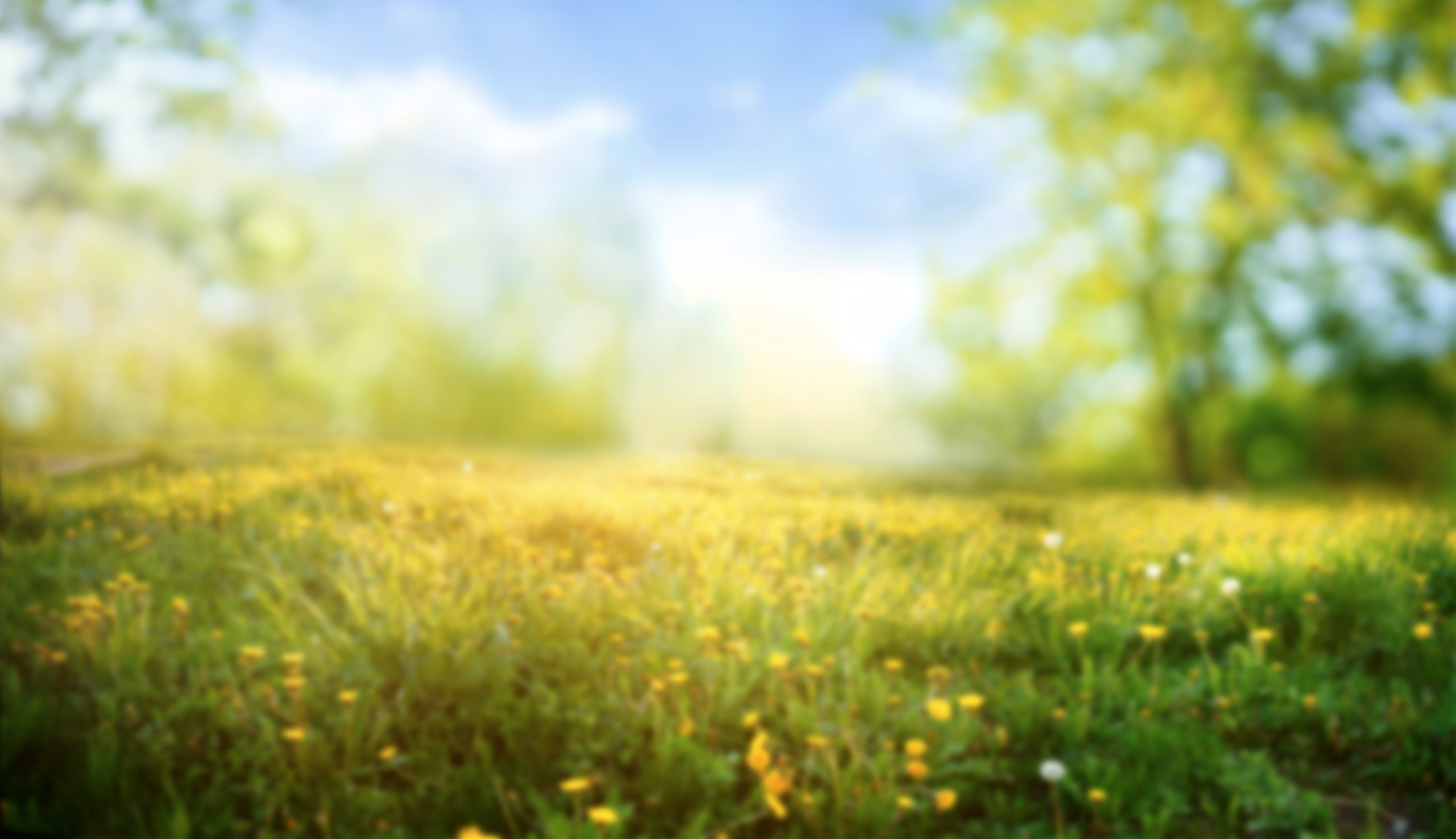 OVER DE BIJEN
OVER DEZE PUBQUIZ
Bijen spelen een cruciale rol in ons ecosysteem en zijn essentieel voor de bestuiving van gewassen die we nodig hebben voor ons voedsel. 

Helaas worden bijen bedreigd door verlies van leefgebied, ziekten en bestrijdingsmiddelen. Daarom is de Bijenstichting opgericht, die zich inzet om van Nederland weer een geschikte woonplaats voor bijen te maken. 

De landbouw is ook voor een belangrijk deel afhankelijk van bestuivers, waarvan de honingbij en de hommel samen tussen de 80 en 90% van alle bestuiving in de landbouw verzorgen. Volgens een studie is 35% van de wereldvoedselproductie afhankelijk van bestuivers.

Hun missie is van groot belang voor de toekomst van ons voedselsysteem en ons ecosysteem.
Om de problematiek rondom de bijen onder de aandacht te brengen, hebben we speciaal deze pubquiz gemaakt. In deze pubquiz vind je de gebruikelijke rondes met vragen én een ronde met vragen over de bij.

Aan het einde van de pubquiz willen we de deelnemers vragen om een kleine donatie te doen aan onze crowdfunding campagne. Want… Alle Bijtjes Helpen!

Meer weten?
Ga naar https://allebijtjeshelpen.nu voor meer informatie.

Veel plezier met de pubquiz!
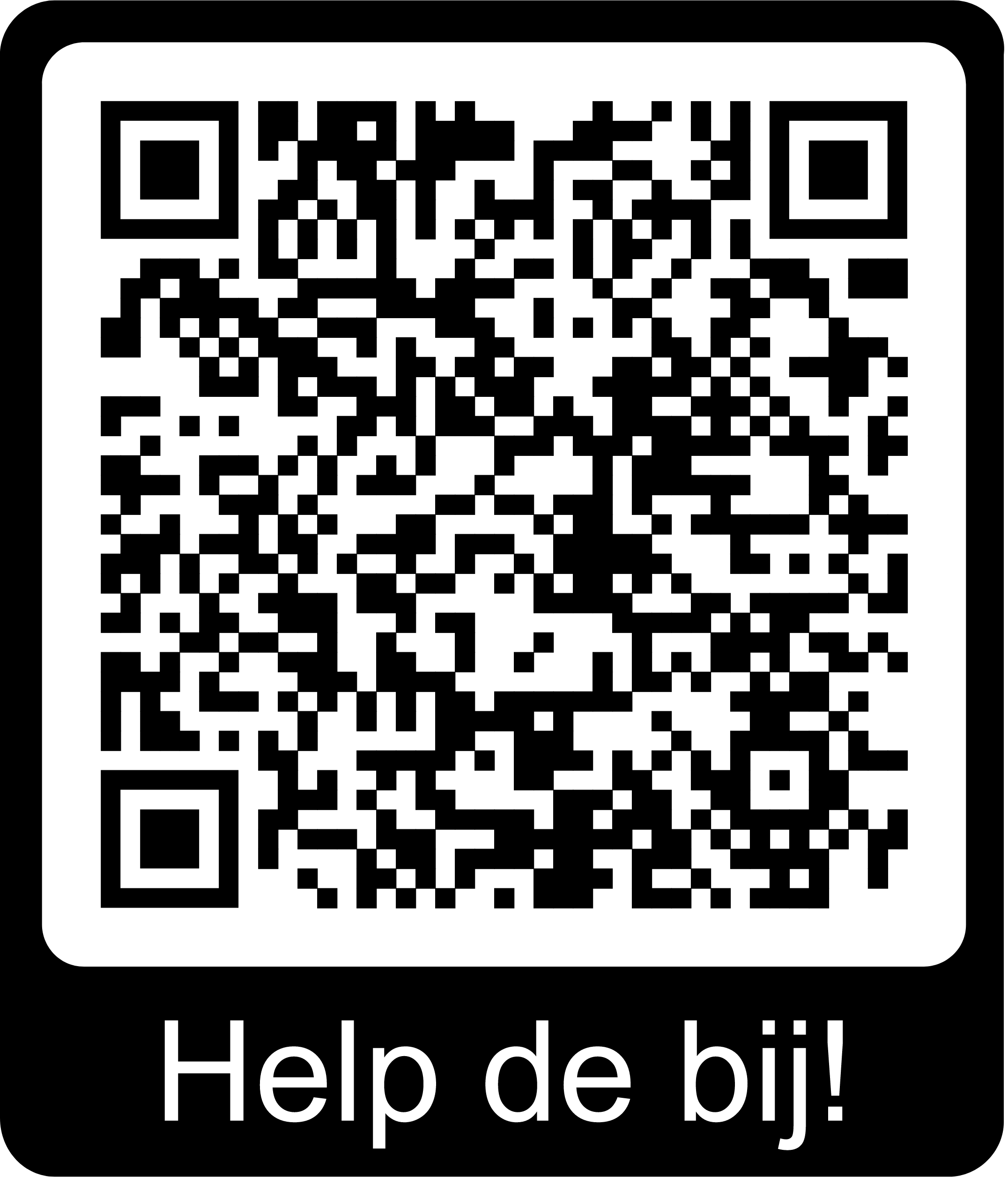 3
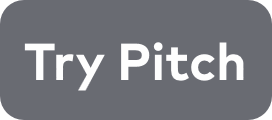 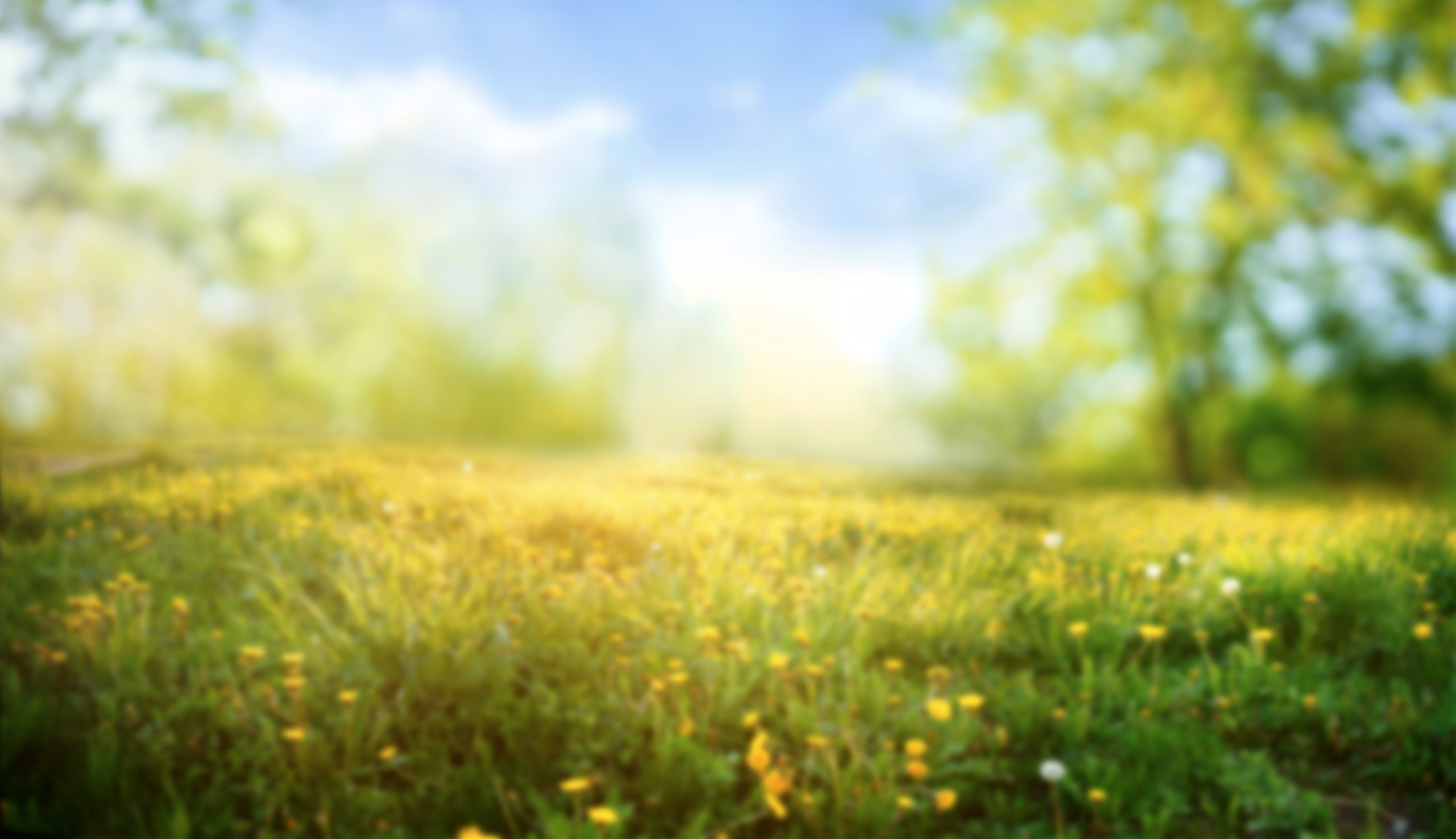 FILMS
4
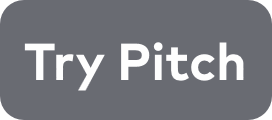 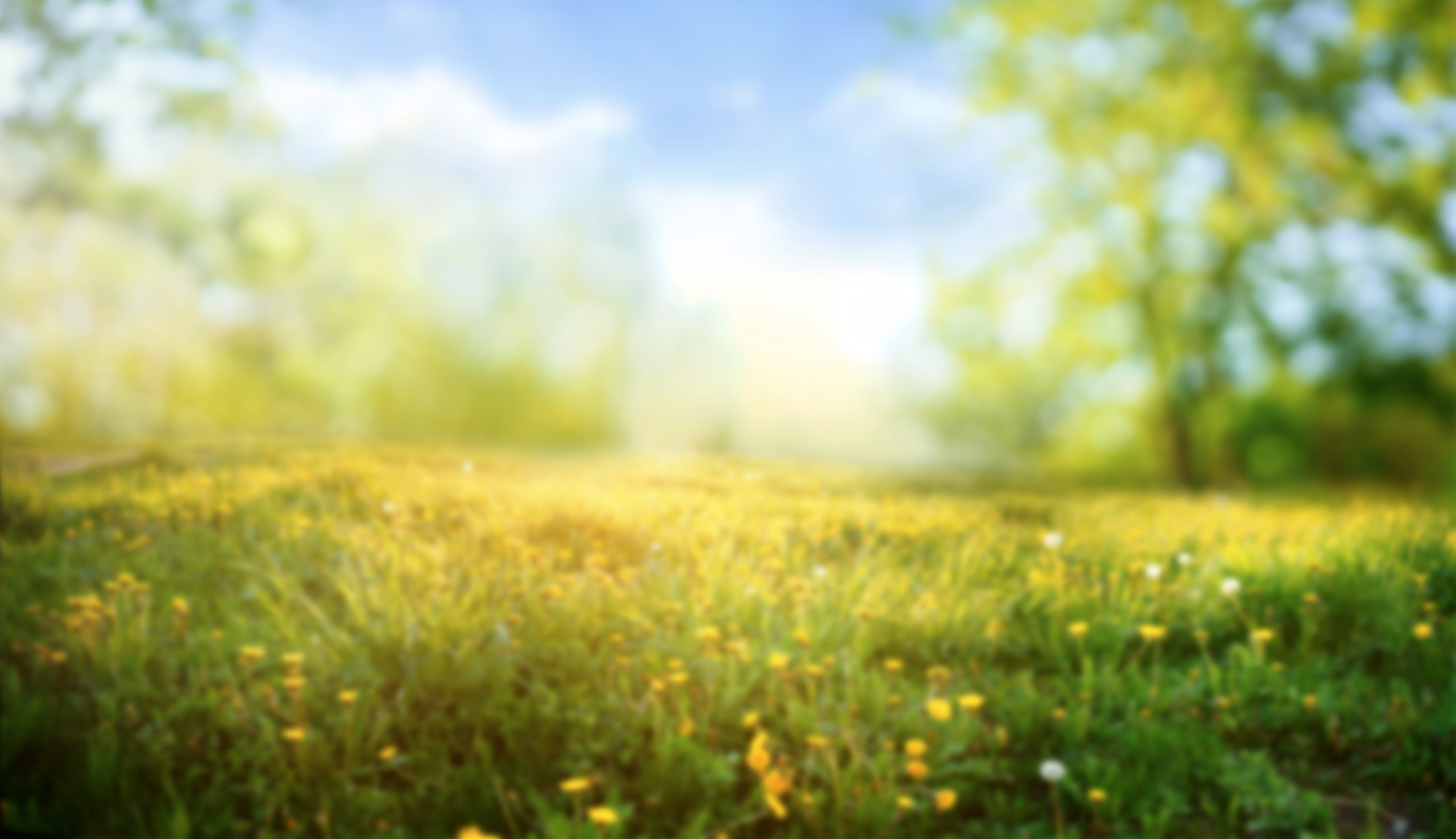 FILMS
Vraag 1
In welke film uit 1972 speelt Marlon Brando de iconische rol van Don Vito Corleone?
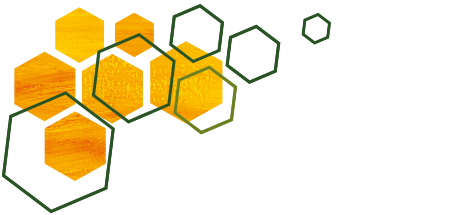 5
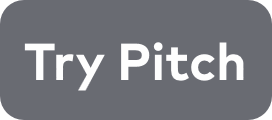 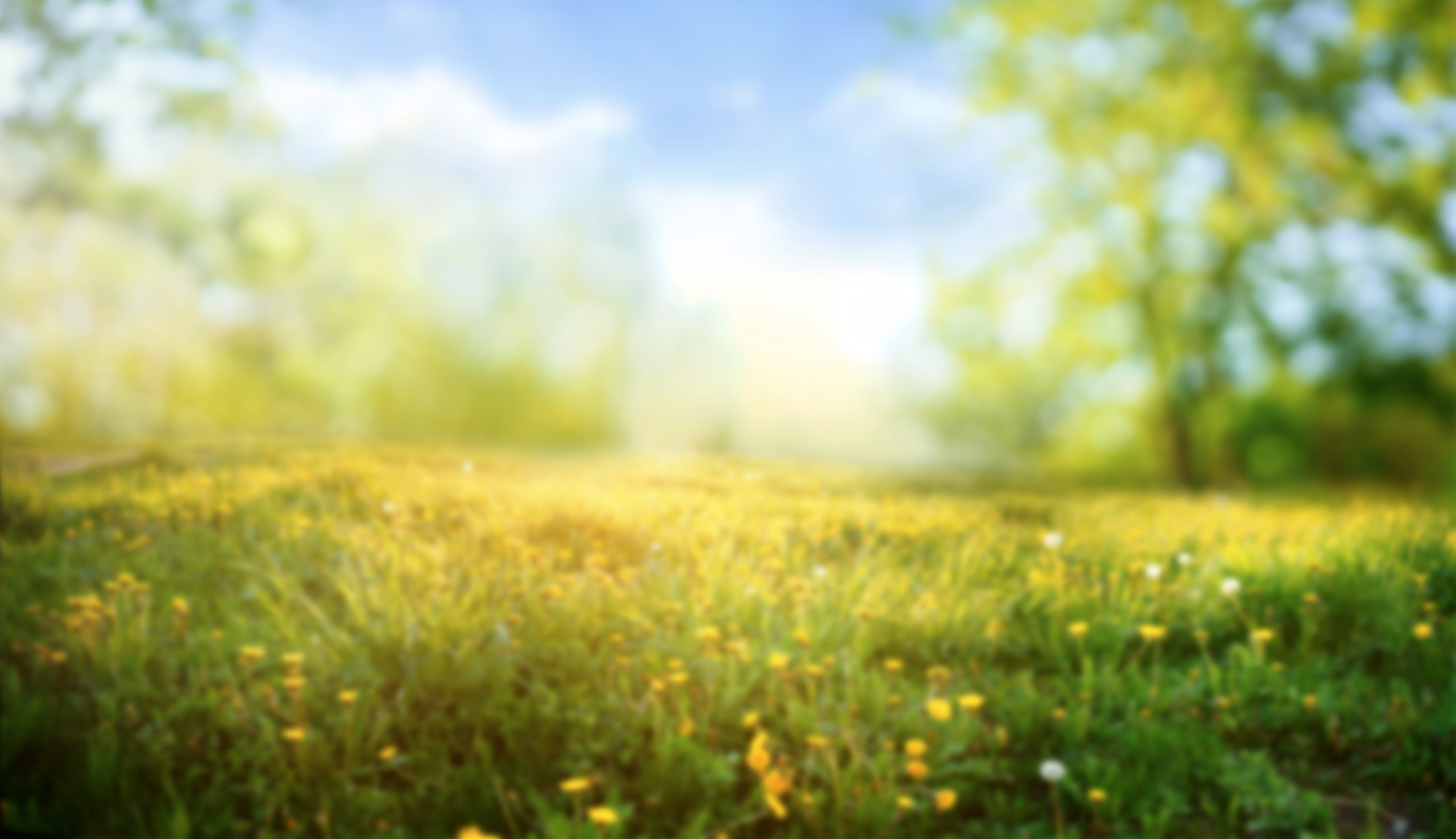 FILMS
Vraag 2
Welke film uit 1994, geregisseerd door Quentin Tarantino, staat bekend om zijn gewelddadige scènes en memorabele cast?
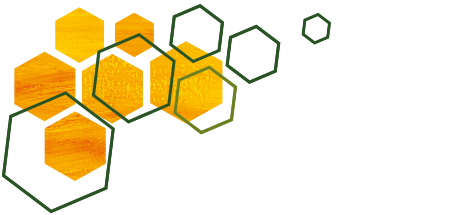 6
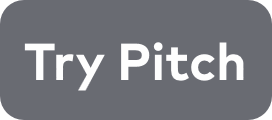 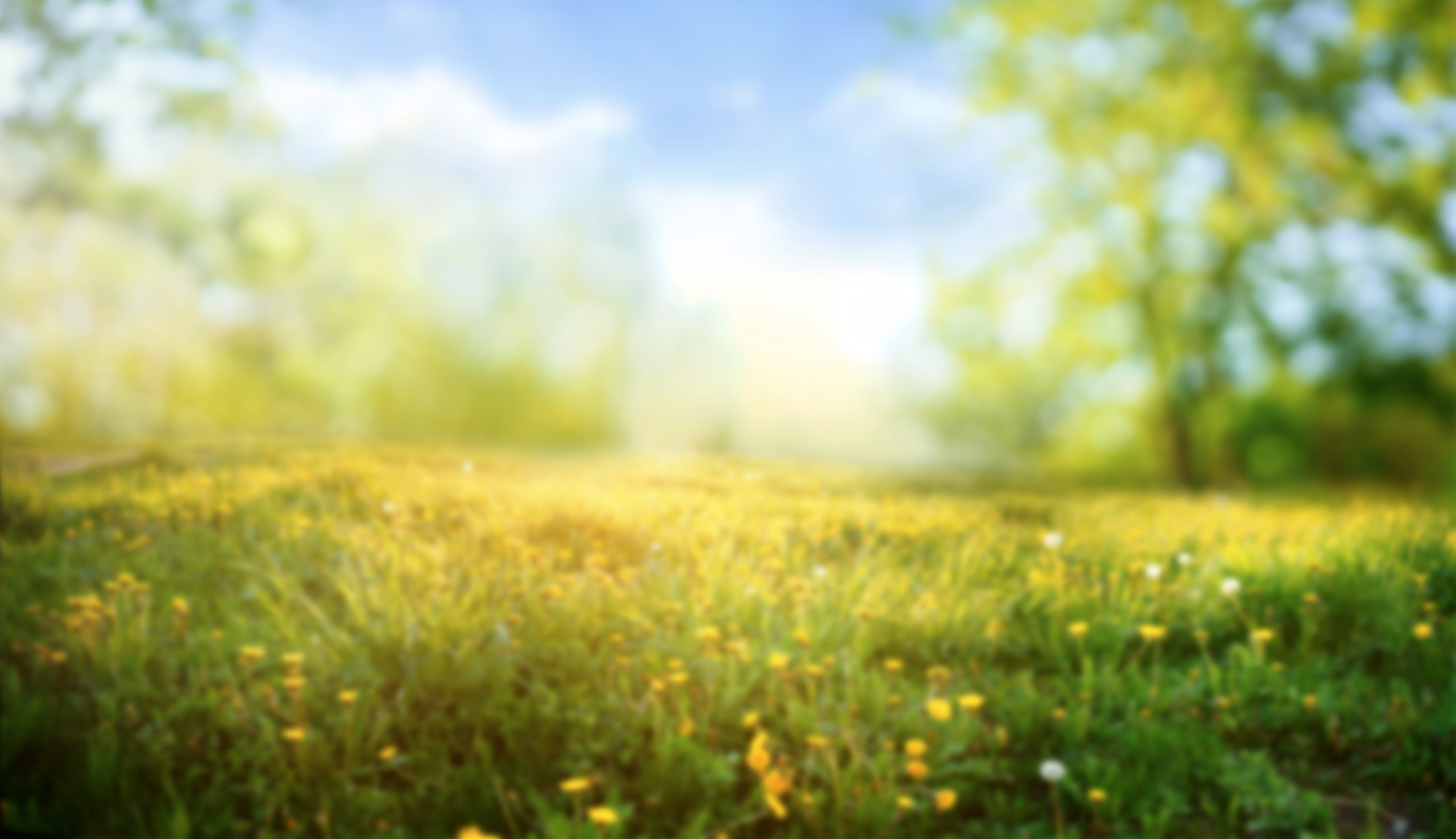 FILMS
Vraag 3
In welke recente sciencefictionfilm uit 2010 droomt een team van inbrekers in de geest van anderen om informatie te stelen?
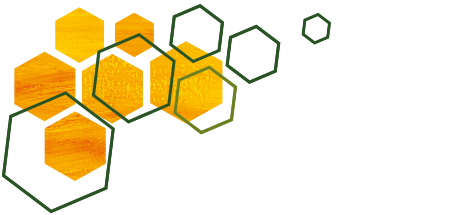 7
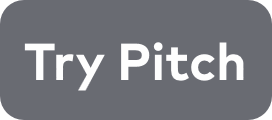 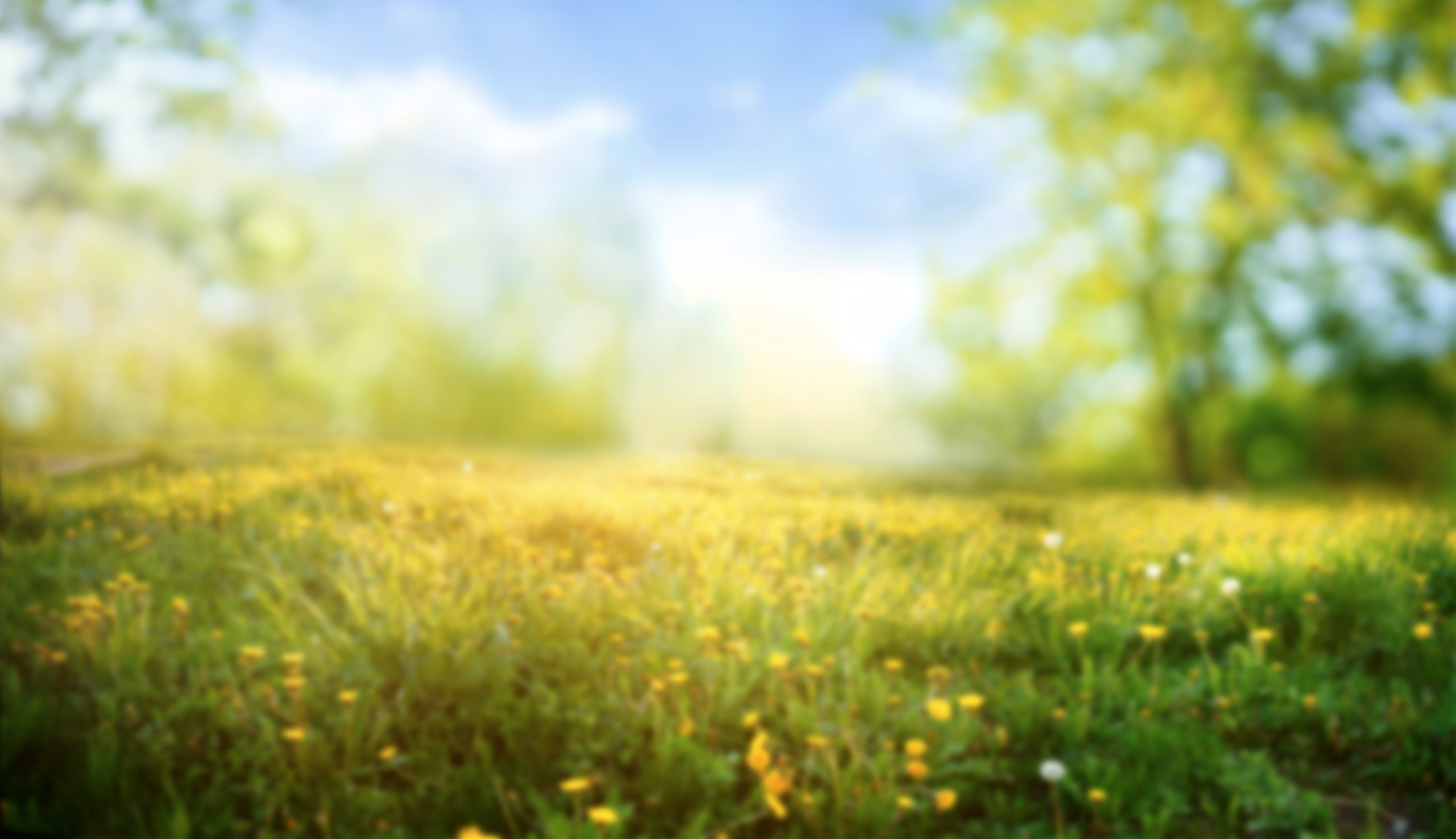 FILMS
Vraag 4
In welke film uit 1977 begint de epische ruimte-opera-saga gecreëerd door George Lucas?
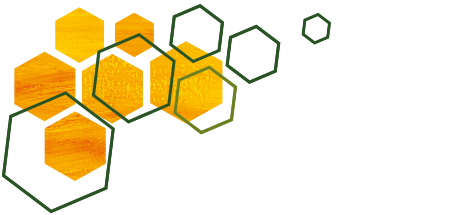 8
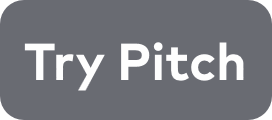 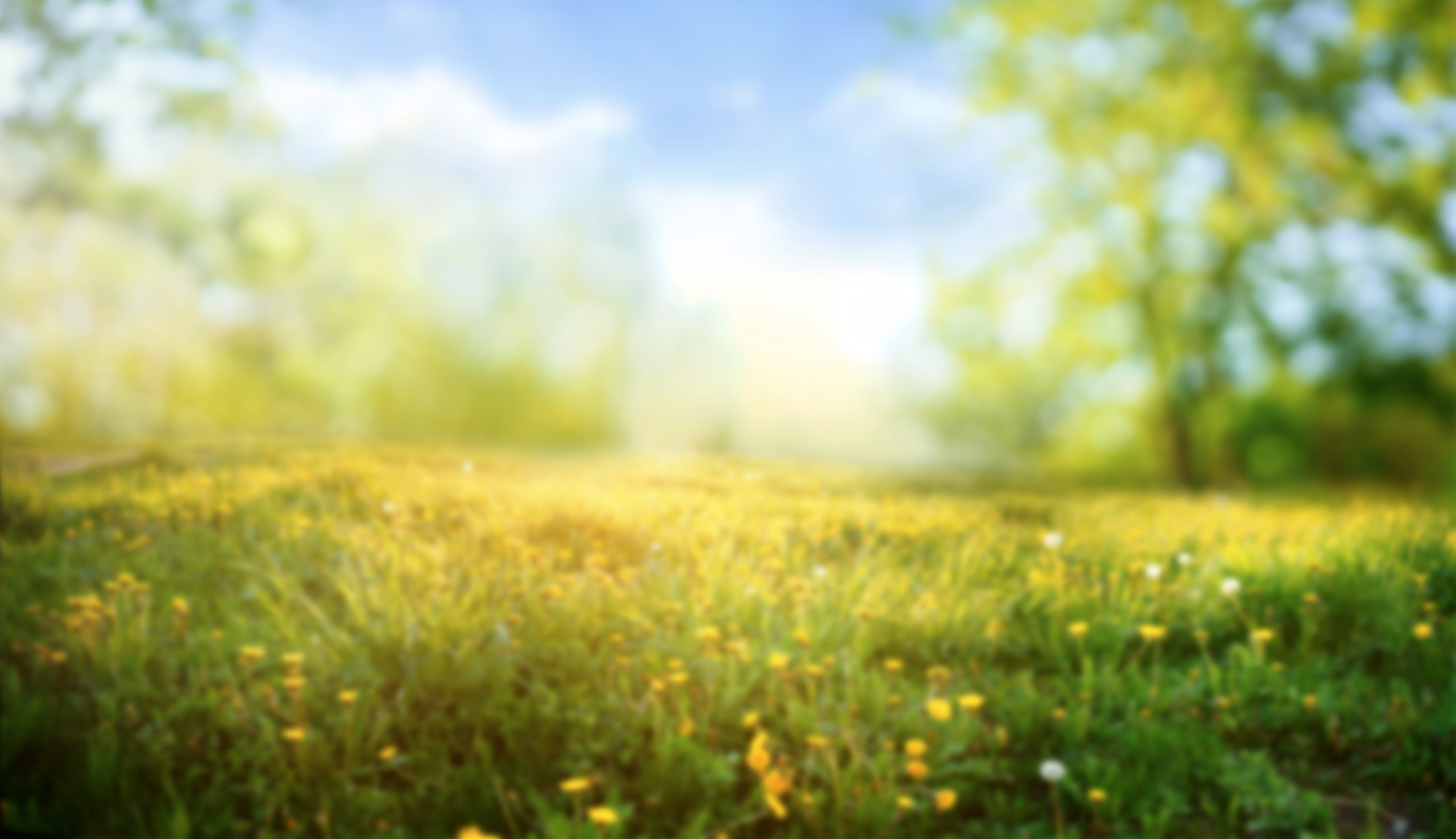 FILMS
Vraag 5
Welke film uit 1999, geregisseerd door Lana en Lilly Wachowski, staat bekend om zijn baanbrekende visuele effecten?
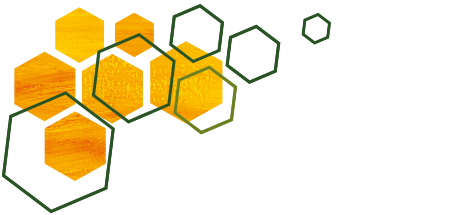 9
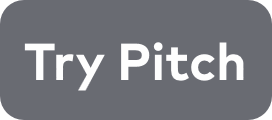 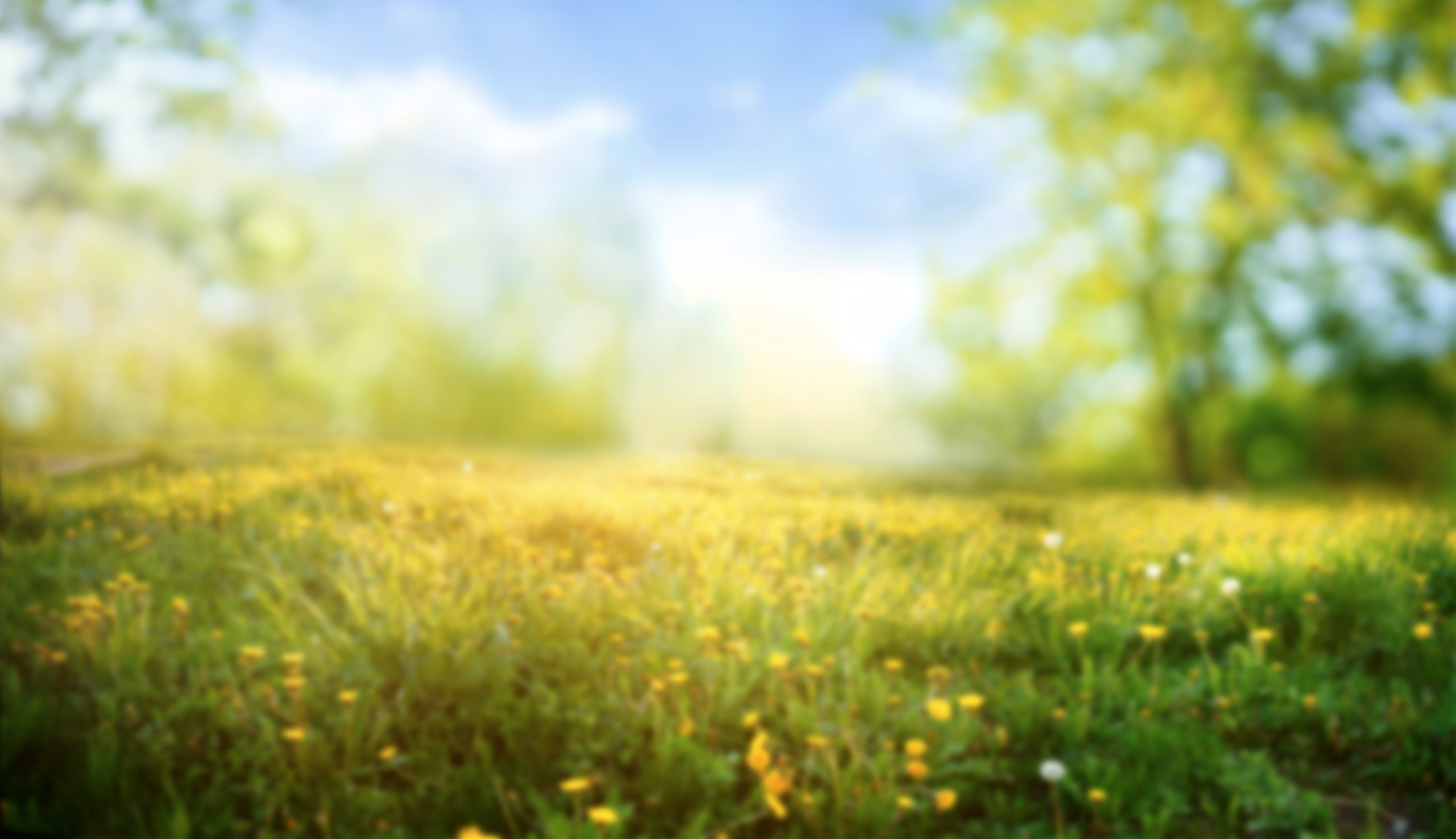 FILMS
Vraag 6
Welke komische film uit 2009, geregisseerd door Ruben Fleischer, volgt de avonturen van een groep overlevenden in een zombie-apocalyps?
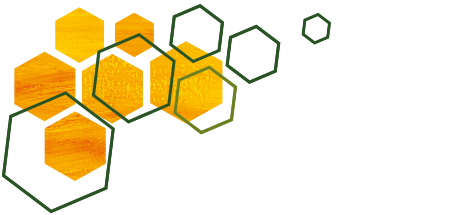 10
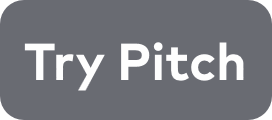 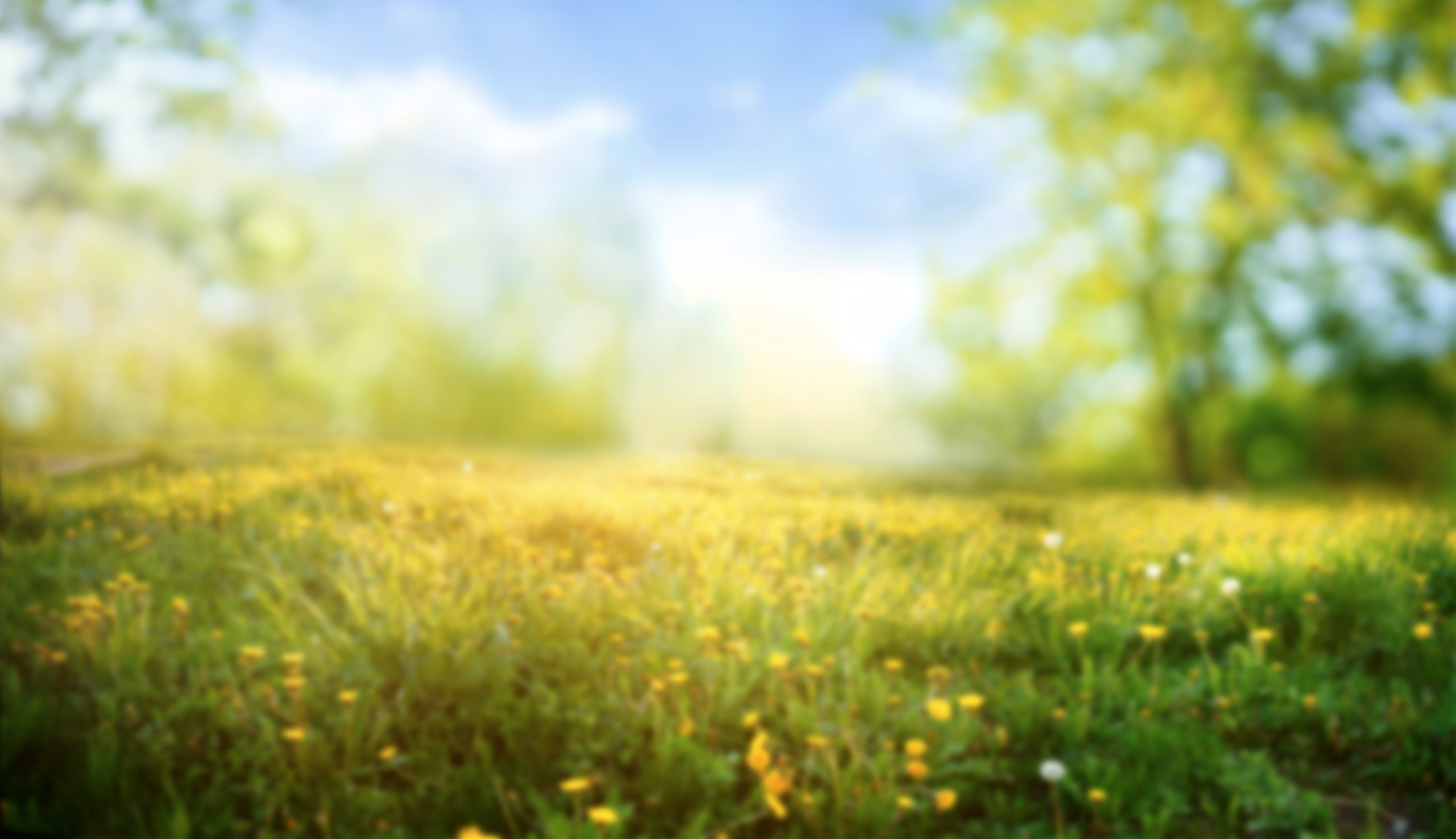 FILMS
Vraag 7
In welke film uit 1985 reist Marty McFly per ongeluk terug in de tijd met behulp van een DeLorean-auto?
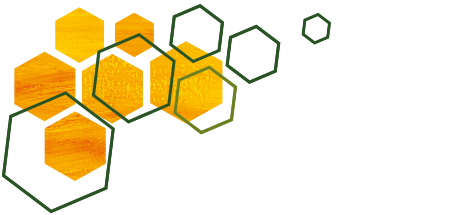 11
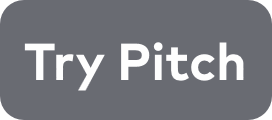 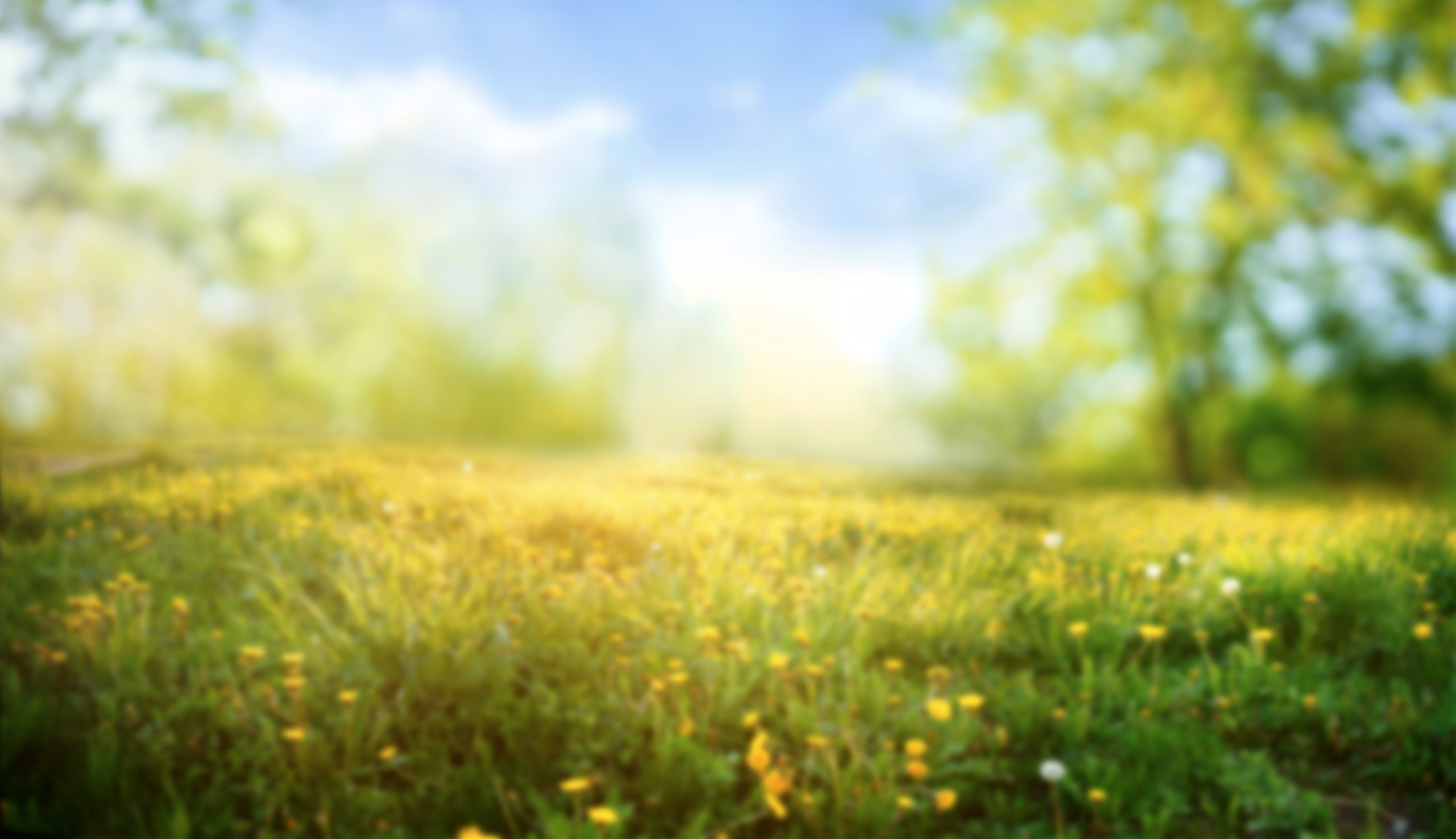 FILMS
Vraag 8
Welke film uit 1994 vertelt het ontroerende verhaal van Forrest Gump, gespeeld door Tom Hanks?
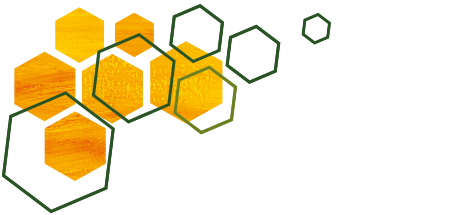 12
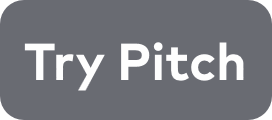 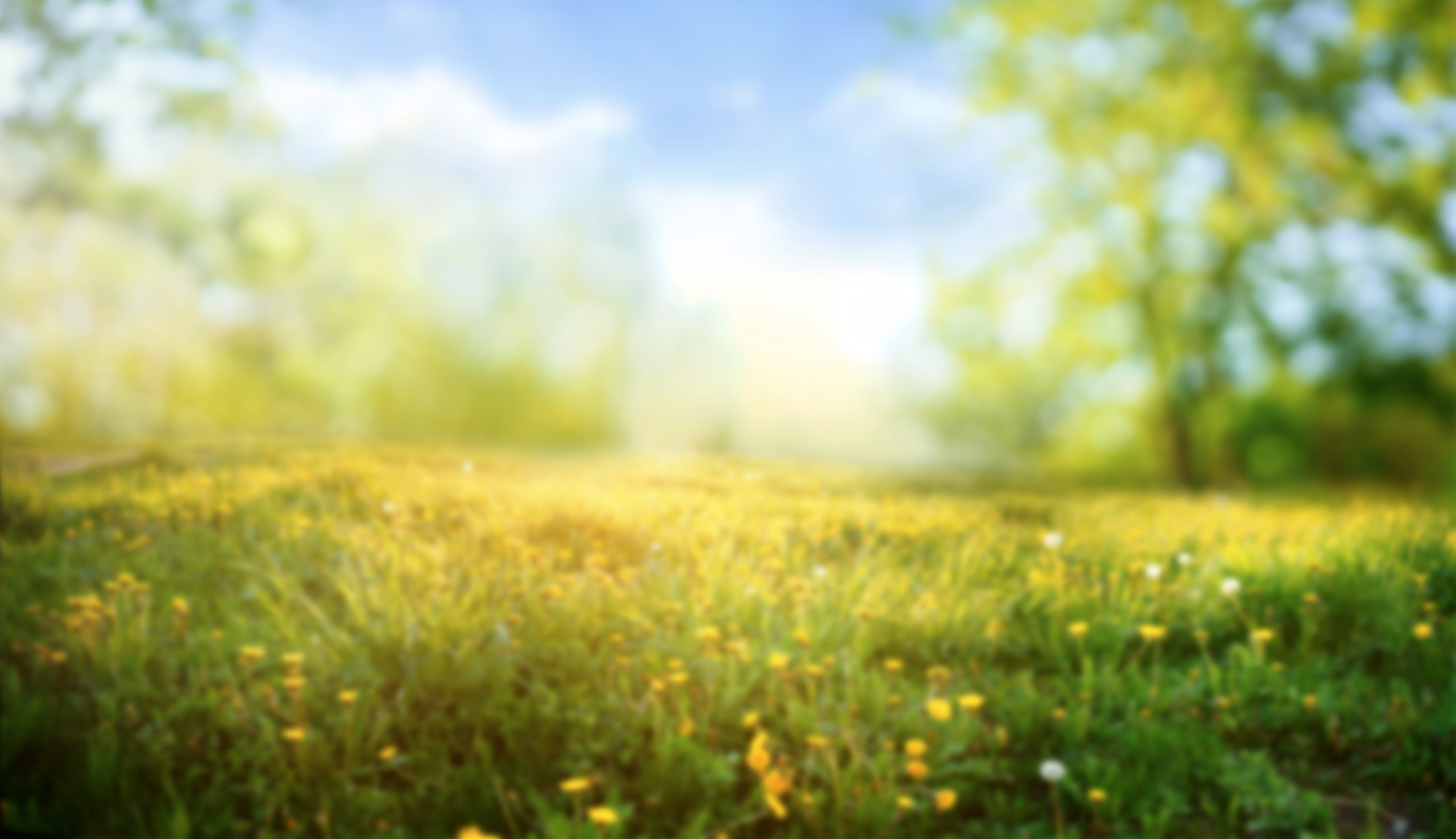 FILMS
Vraag 9
In welke animatiefilm uit 1994 worden we meegenomen naar het koninkrijk Pride Rock en volgen we het verhaal van Simba?
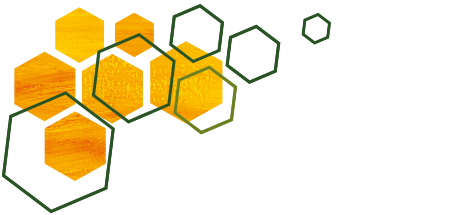 13
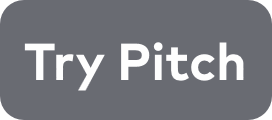 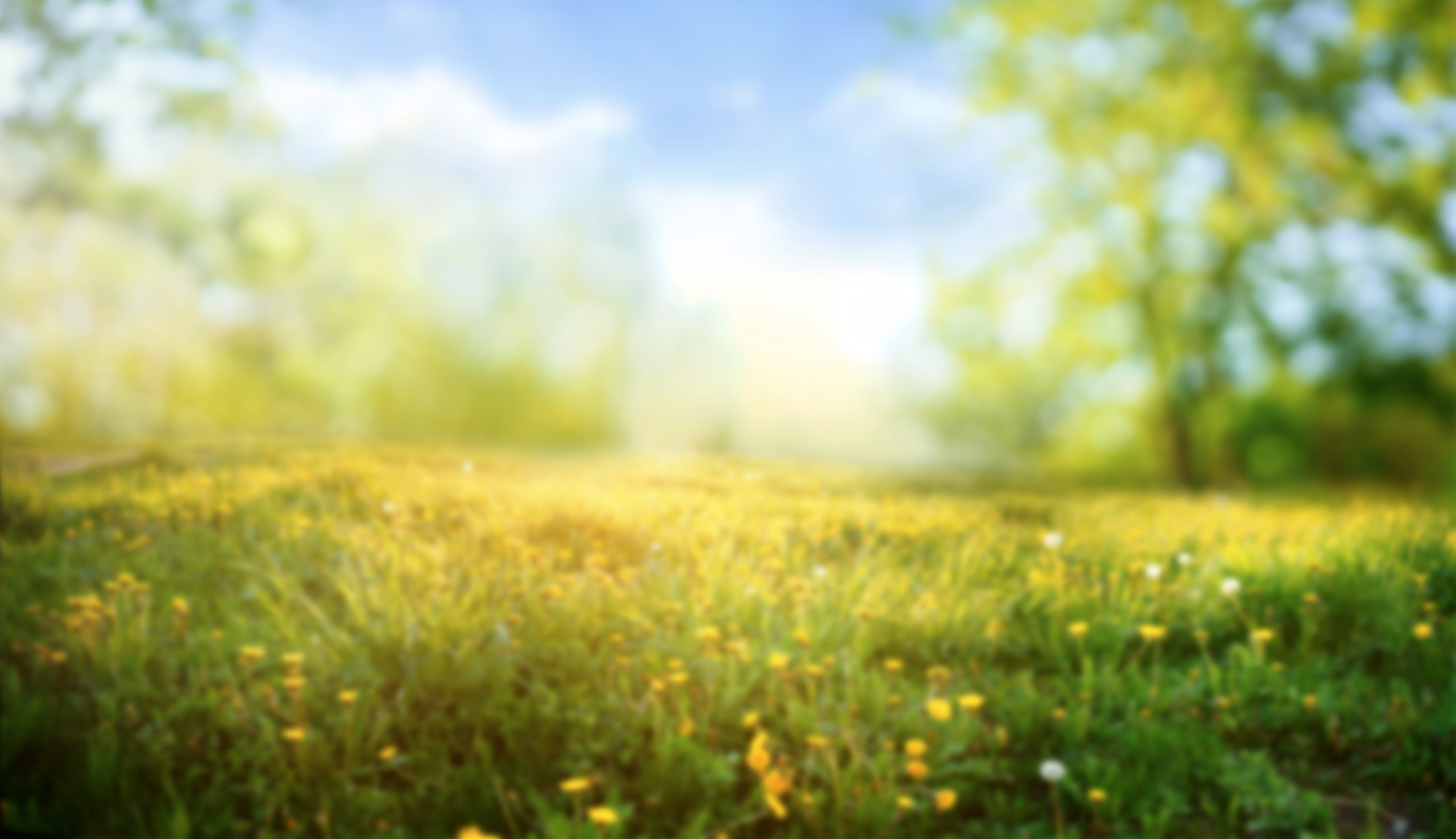 FILMS
Vraag 10
Welke film uit 2008 introduceert de donkere en complexe wereld van Gotham City en de iconische Joker, gespeeld door Heath Ledger?
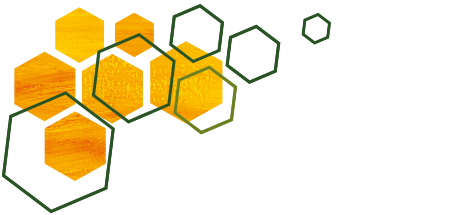 14
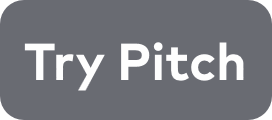 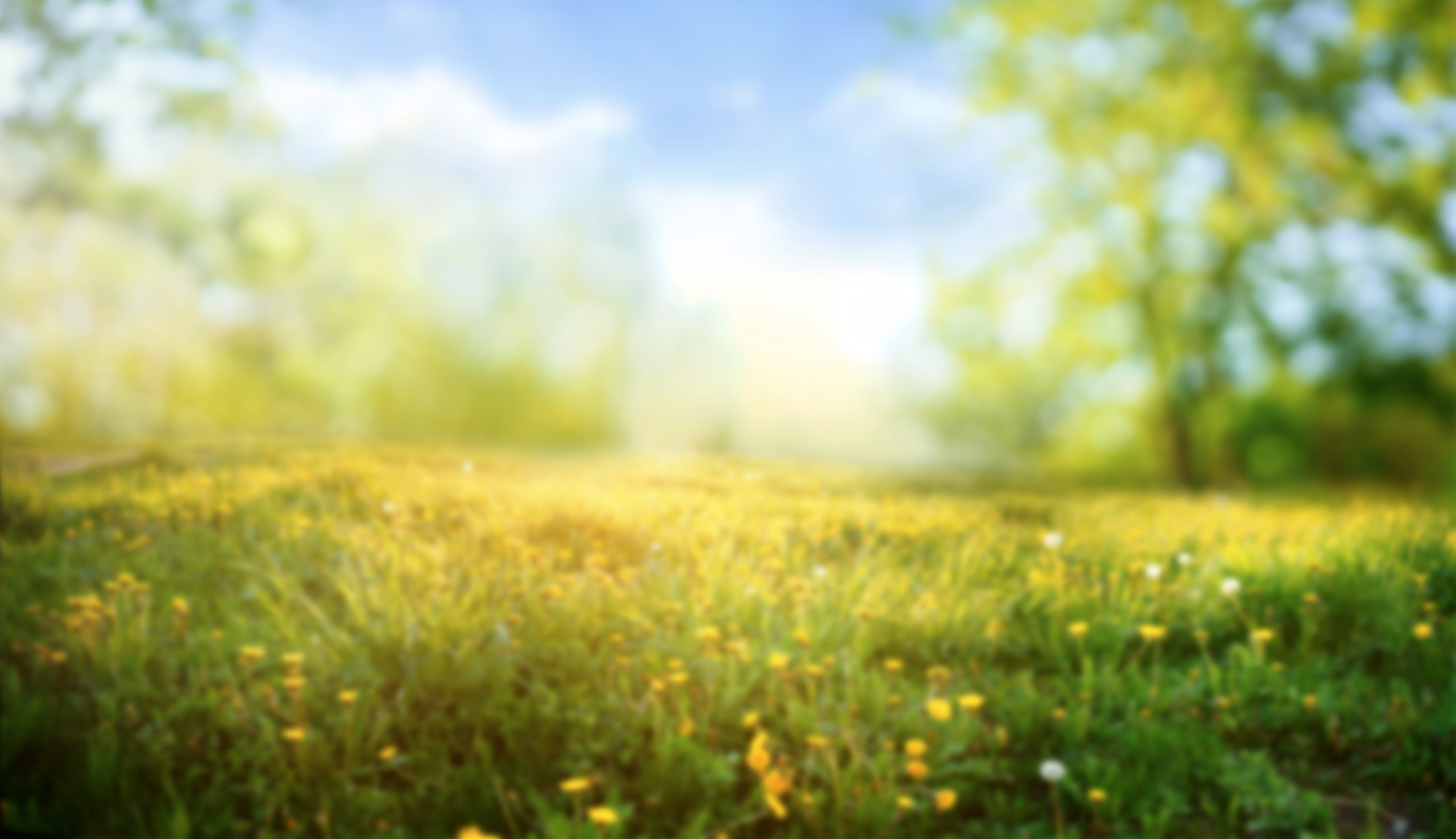 FILMS
Vraag 11
In welke film uit 2014 volgen we het avontuur van Gustave H., de legendarische conciërge van het Grand Budapest Hotel?
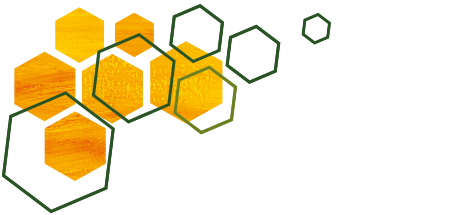 15
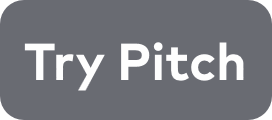 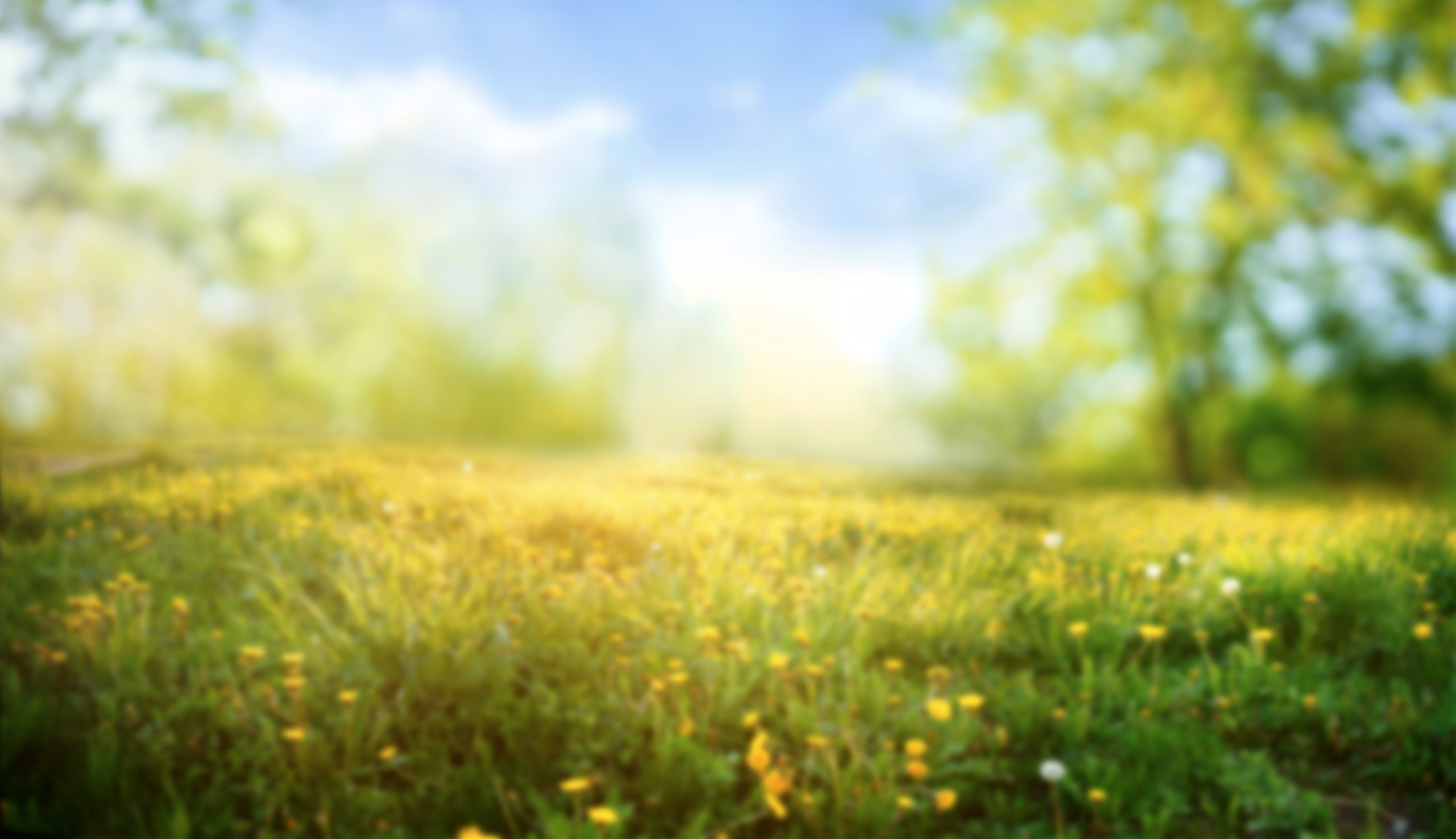 BIJTJES
16
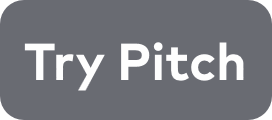 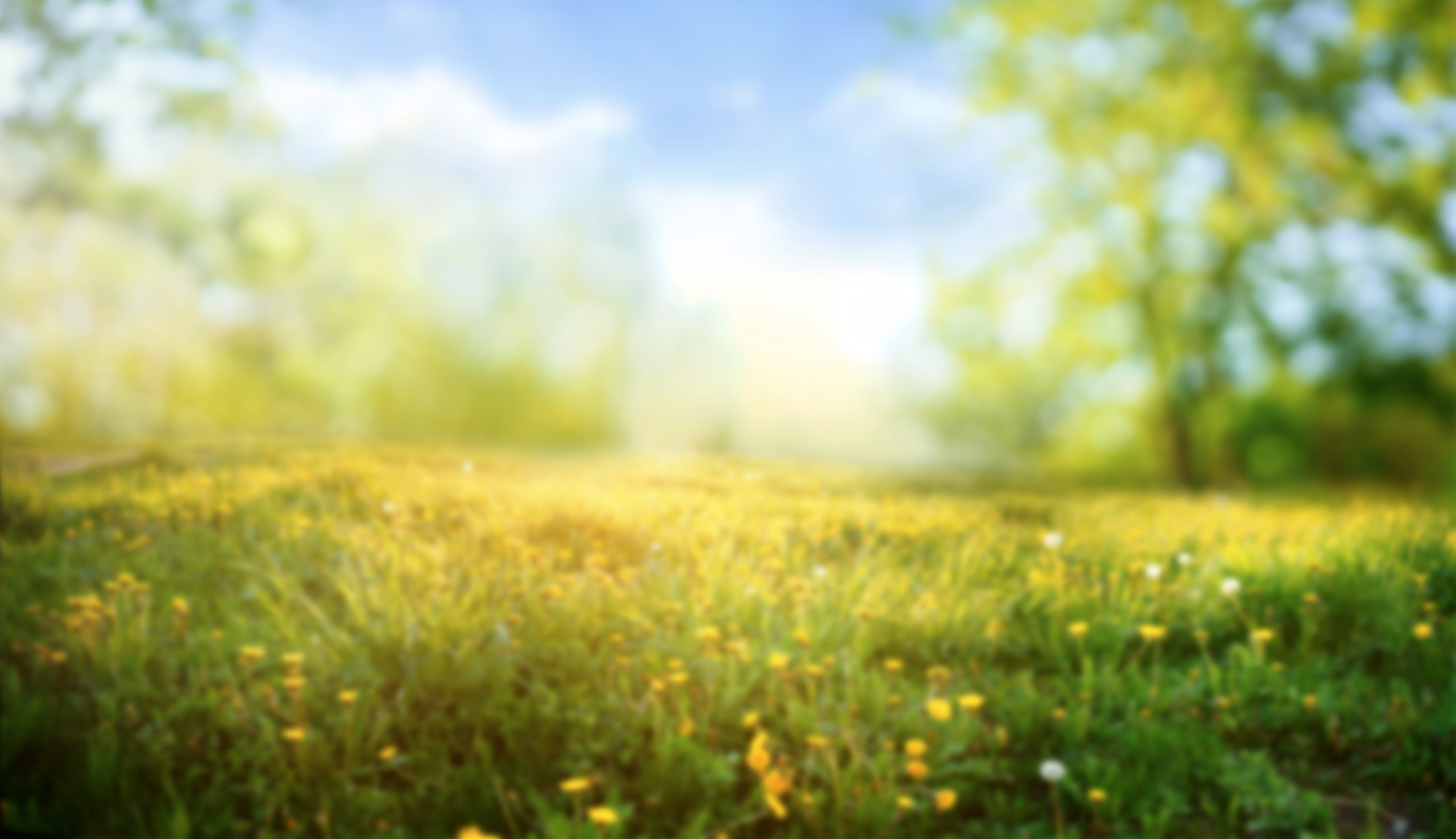 BIJTJES
Vraag 1
Hoeveel vleugels heeft een bij?
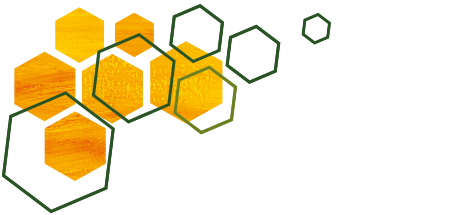 17
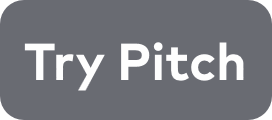 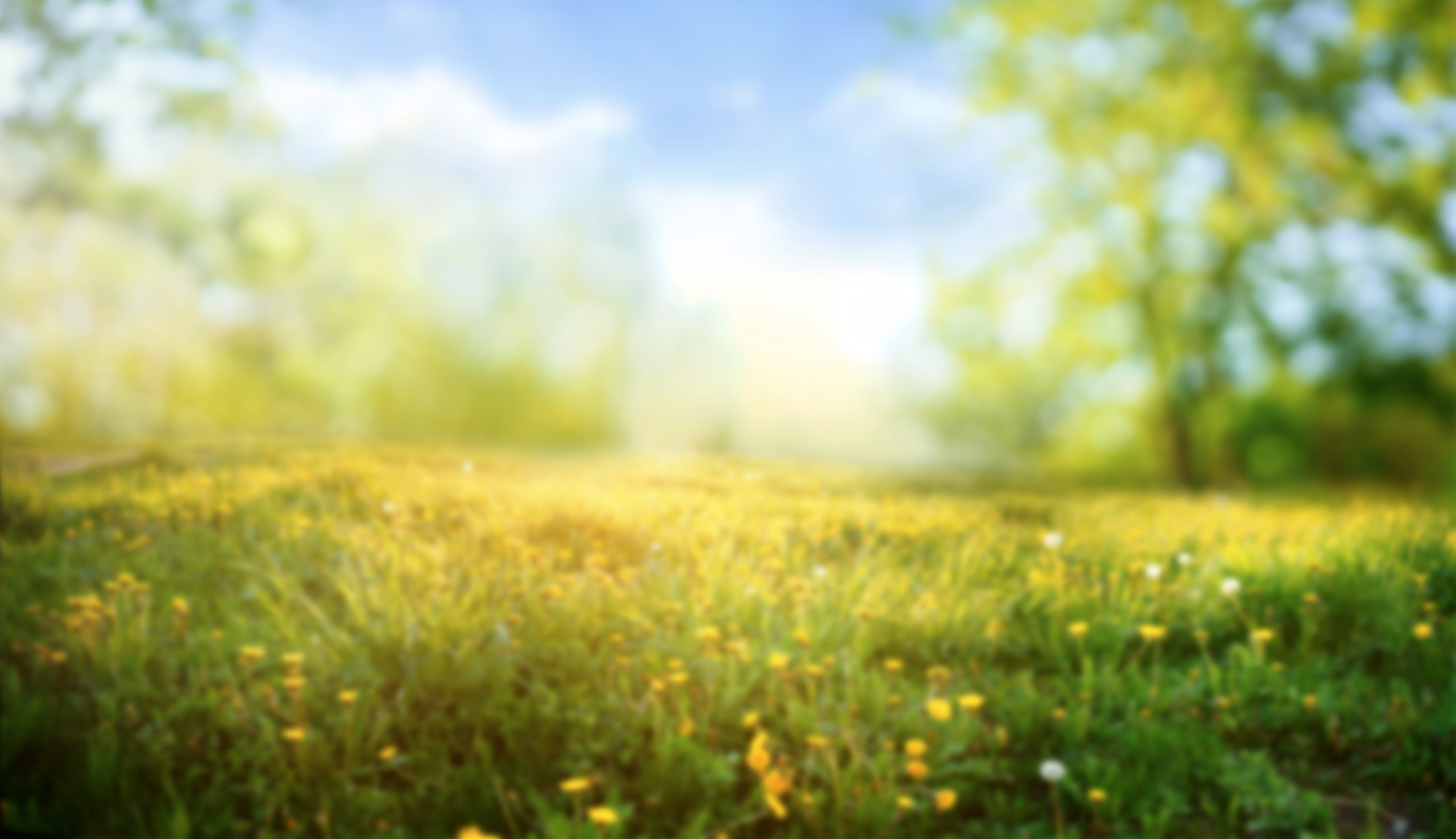 BIJTJES
Vraag 2
In NL komt maar 1 bijensoort voor die honing maakt (de Honingbij), alle andere bijensoorten doen dat niet. Die noemen we wilde bijen. Hoeveel wilde bijensoorten hebben we in NL?
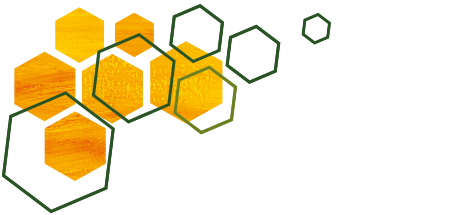 18
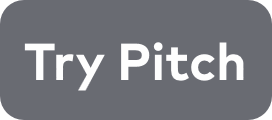 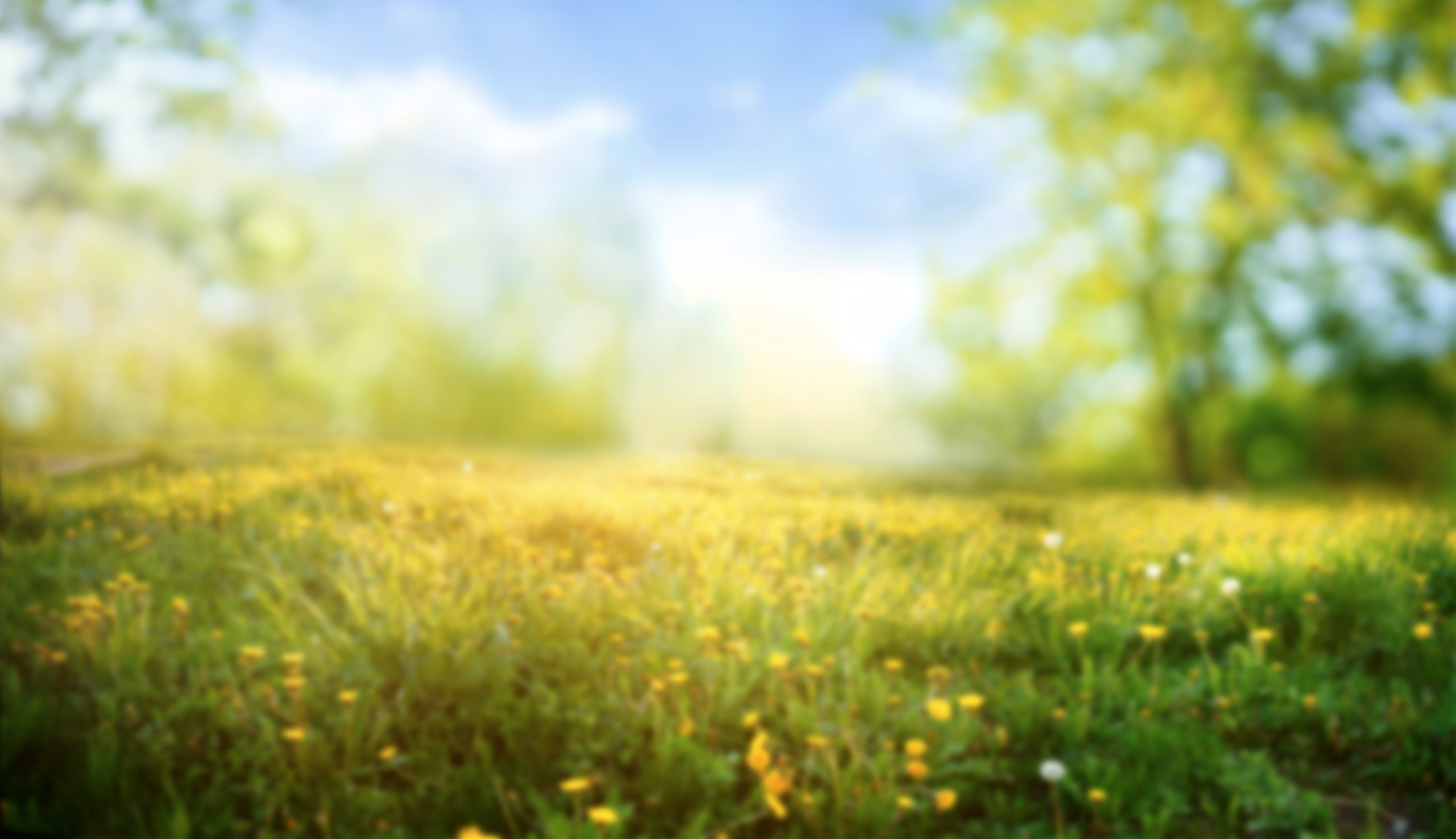 BIJTJES
Vraag 3
Zijn hommels ook bijen?
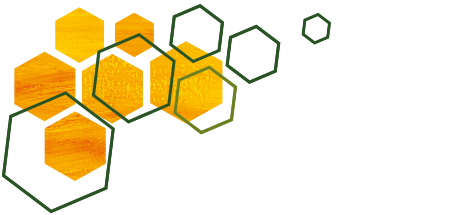 19
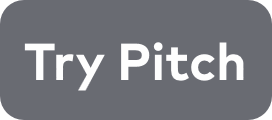 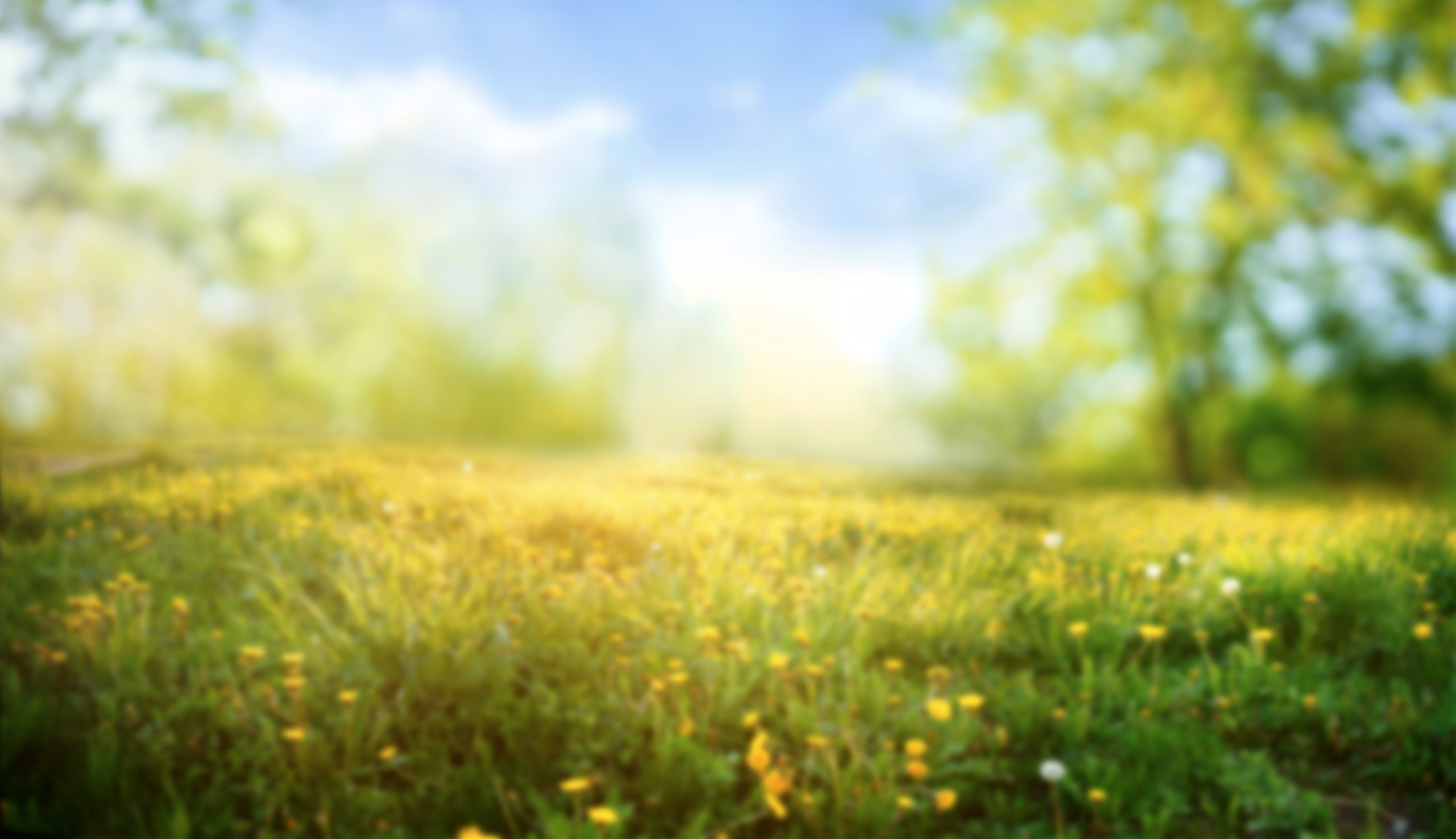 BIJTJES
Vraag 4
Wat is het verschil tussen honingbijen en solitaire bijen?
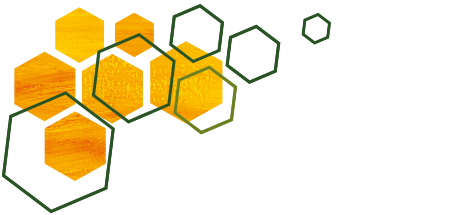 20
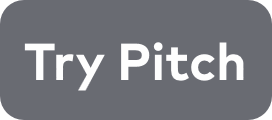 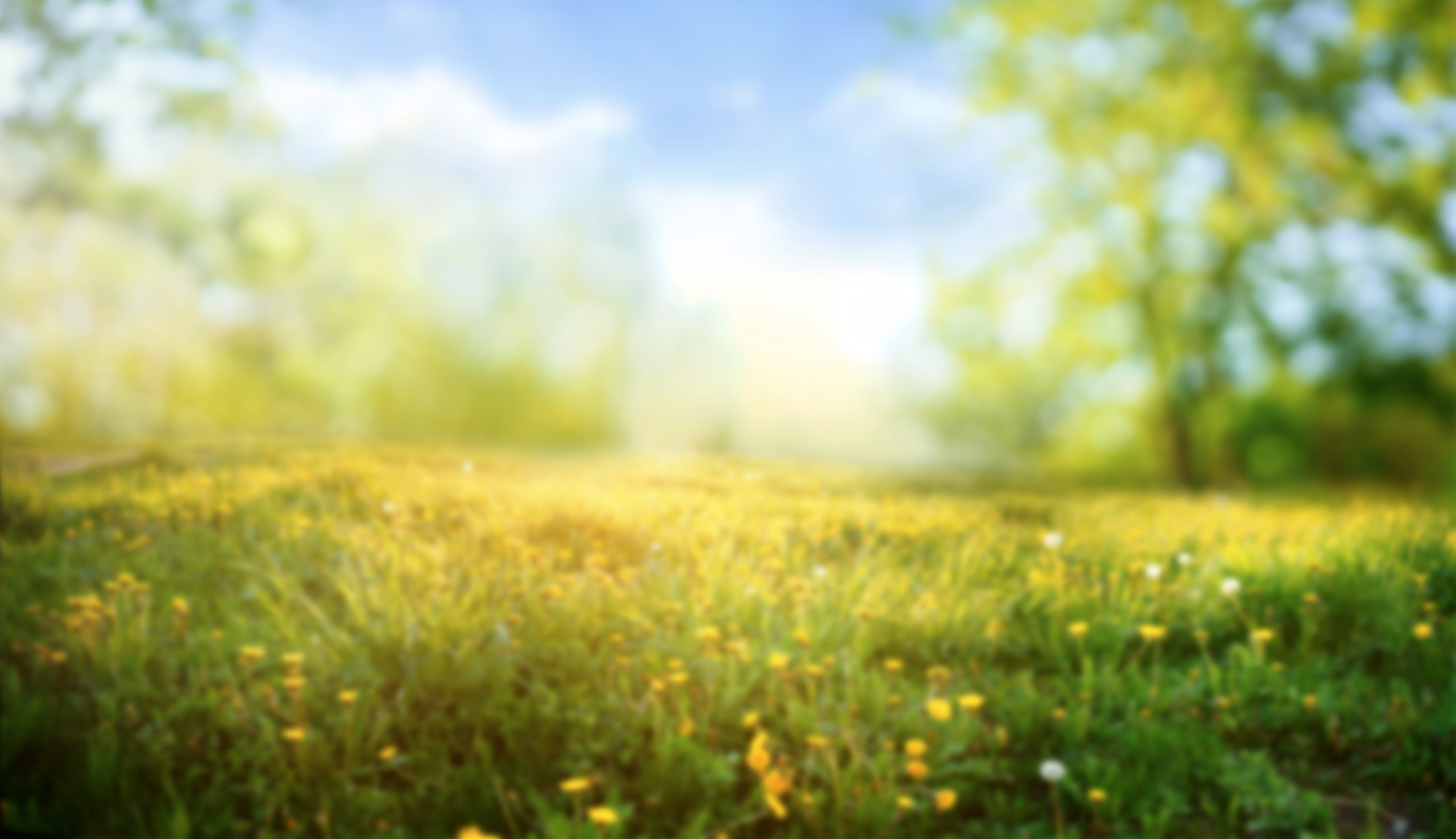 BIJTJES
Vraag 5
Waar of niet: sommige wilde bijen houden een winterslaap.
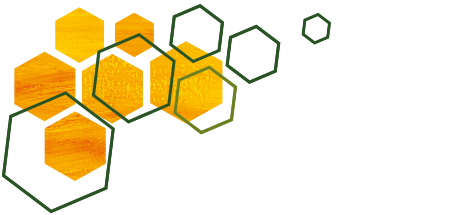 21
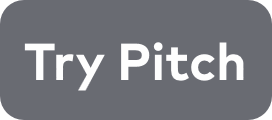 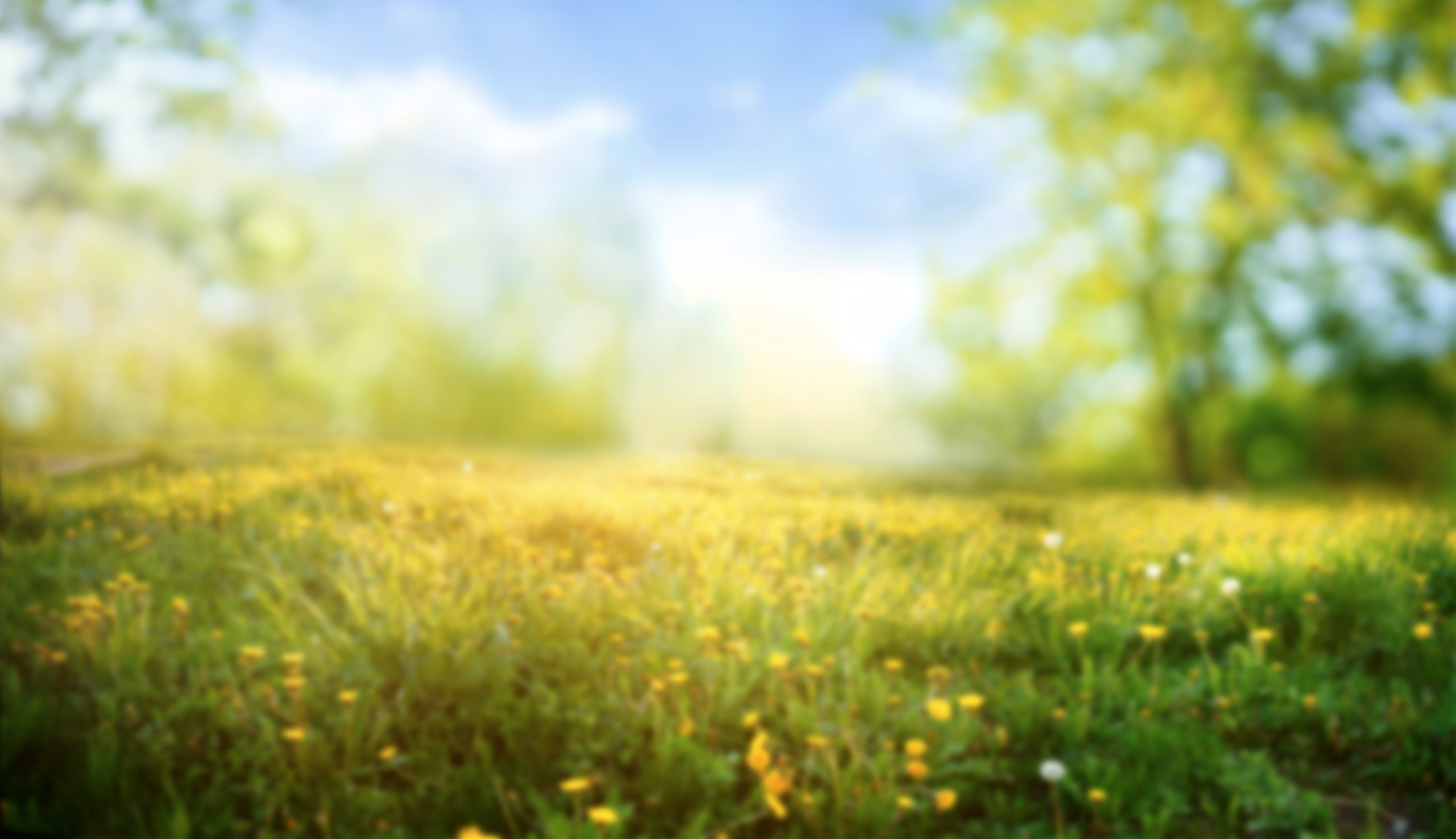 BIJTJES
Vraag 6
Bladsnijders (een groep solitaire bijen) ‘knippen’ ronde stukjes blad uit bv. rozenstruiken. Waarom?
Om op te eten
Het is bouwmateriaal voor hun nestje
Om vijanden mee af te weren
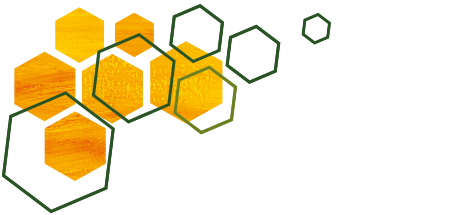 22
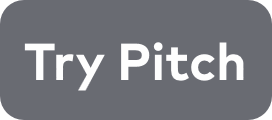 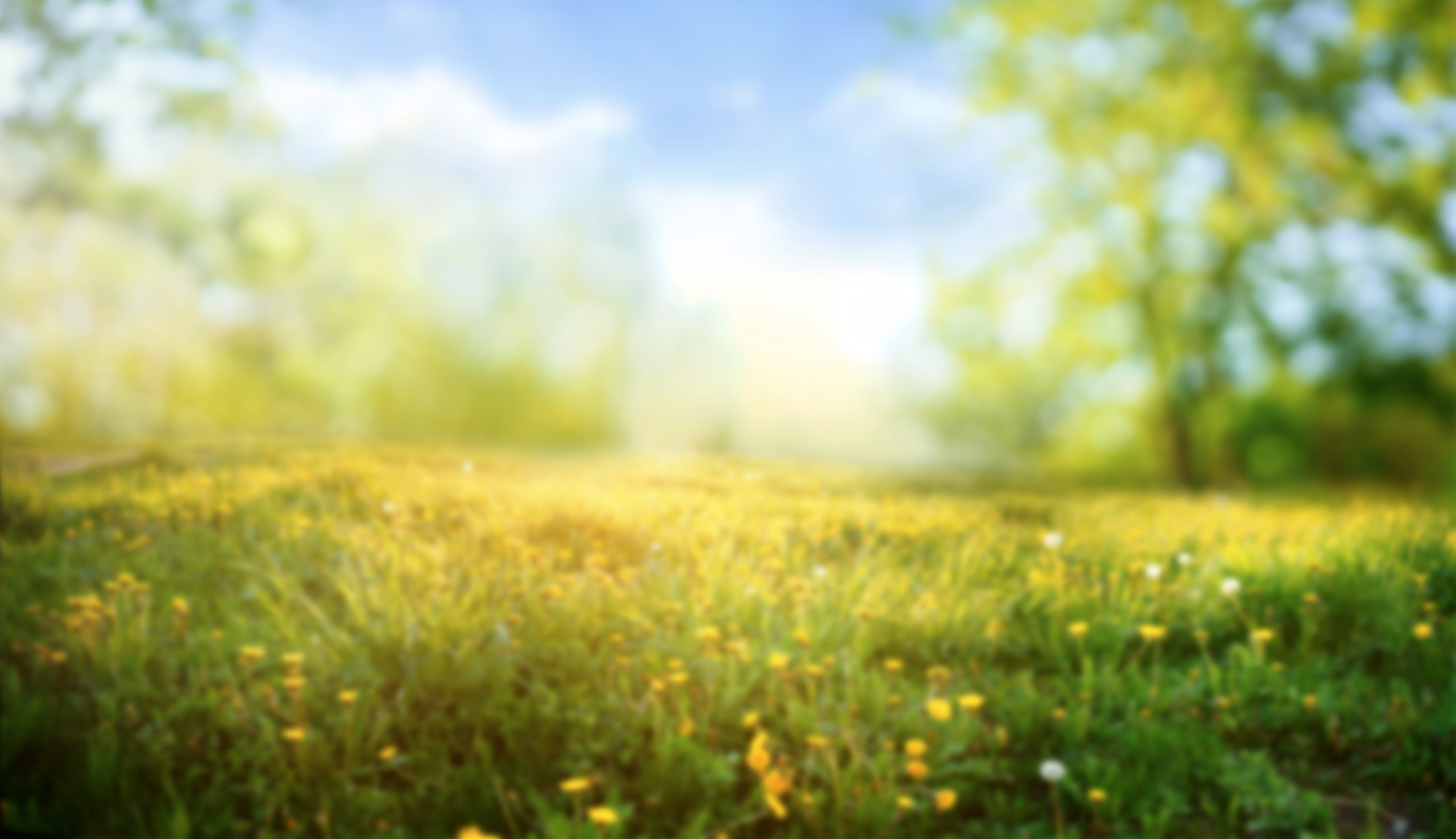 BIJTJES
Vraag 7
Hoe ver kunnen solitaire bijen vliegen op zoek naar voedsel?
A: 3-4 km
B: 1-1,5 km
C: 100-500 meter
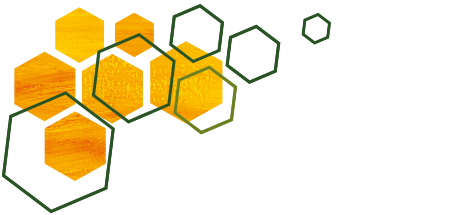 23
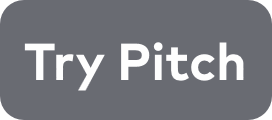 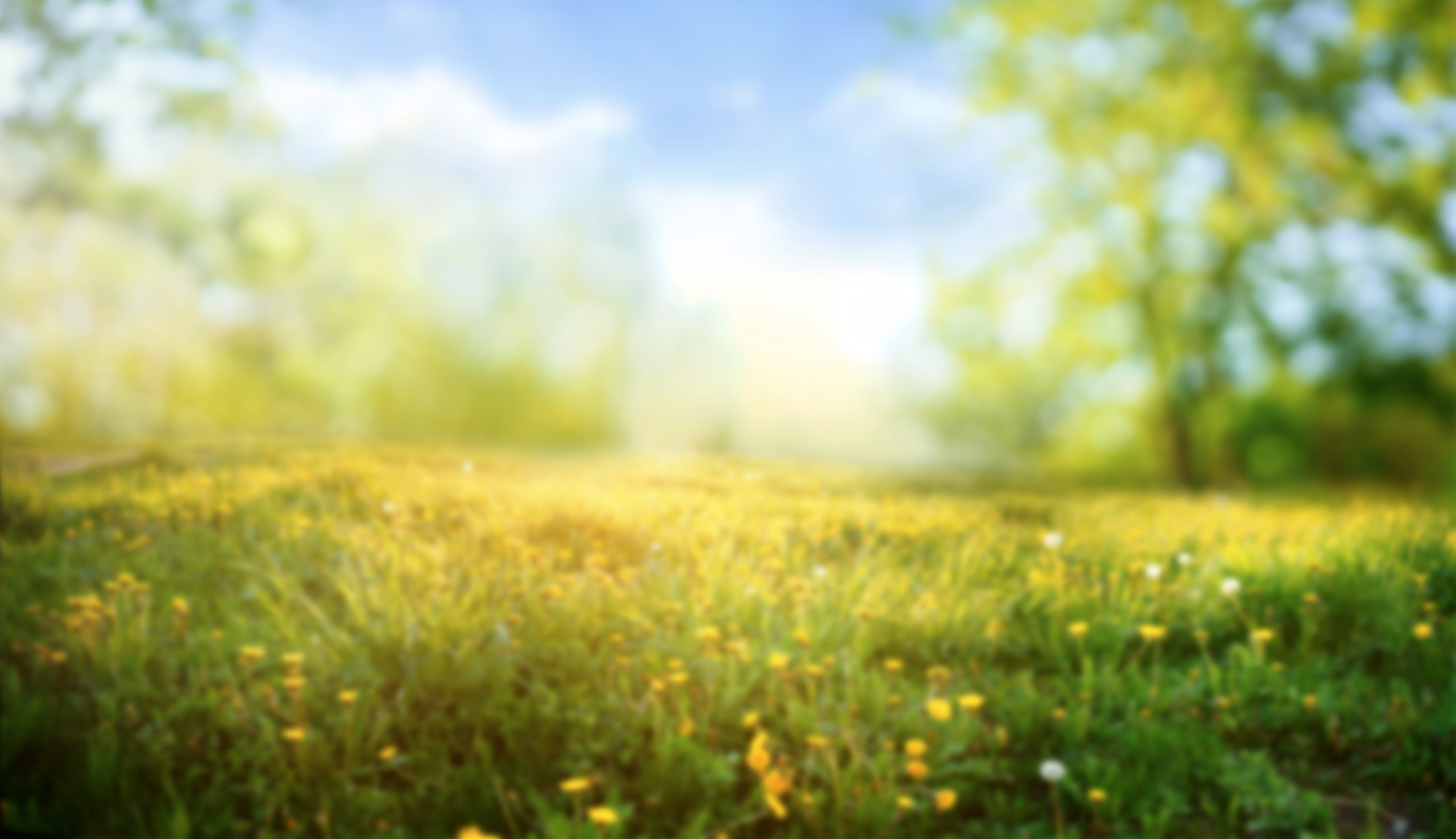 BIJTJES
Vraag 8
Op welke foto zie je een bij?
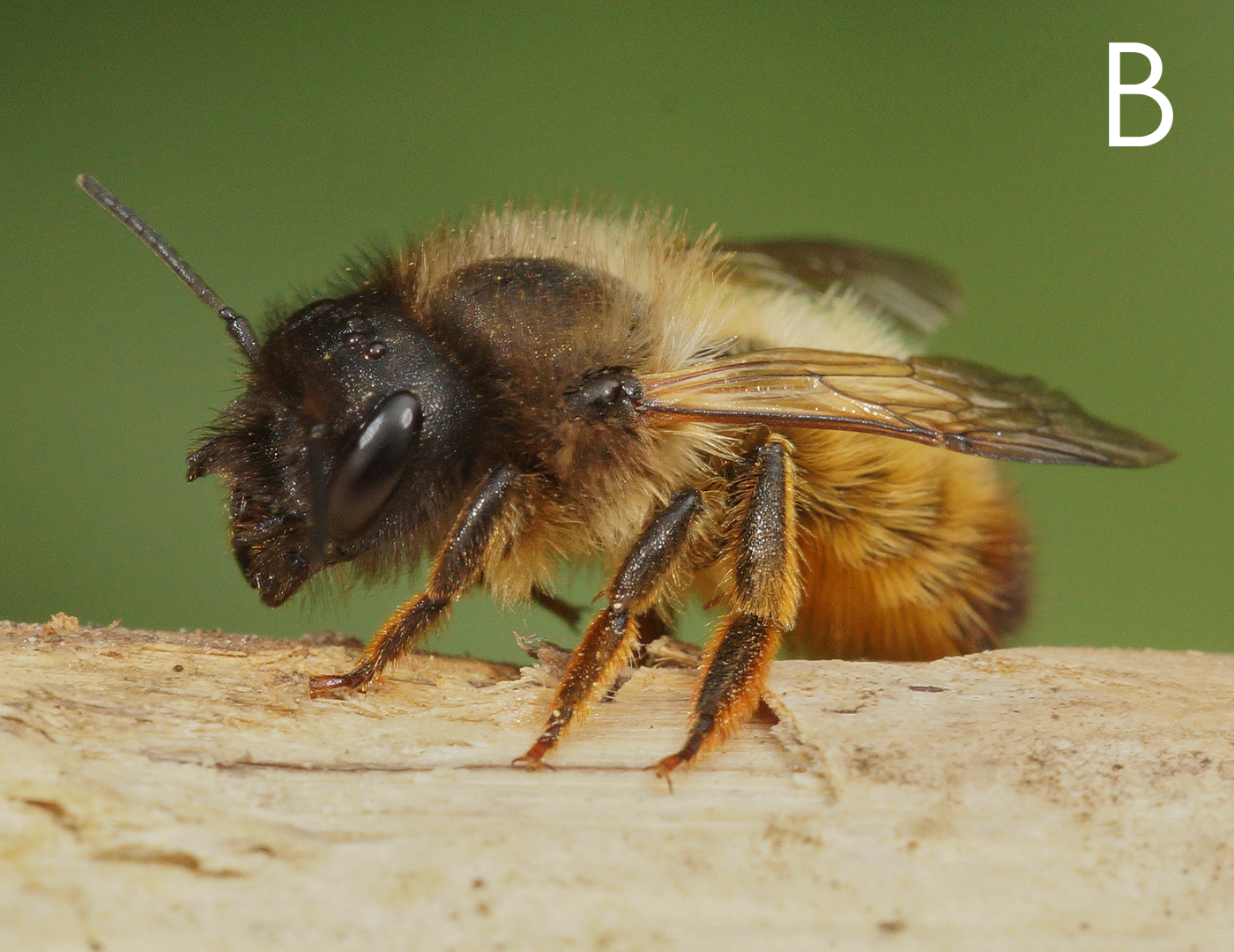 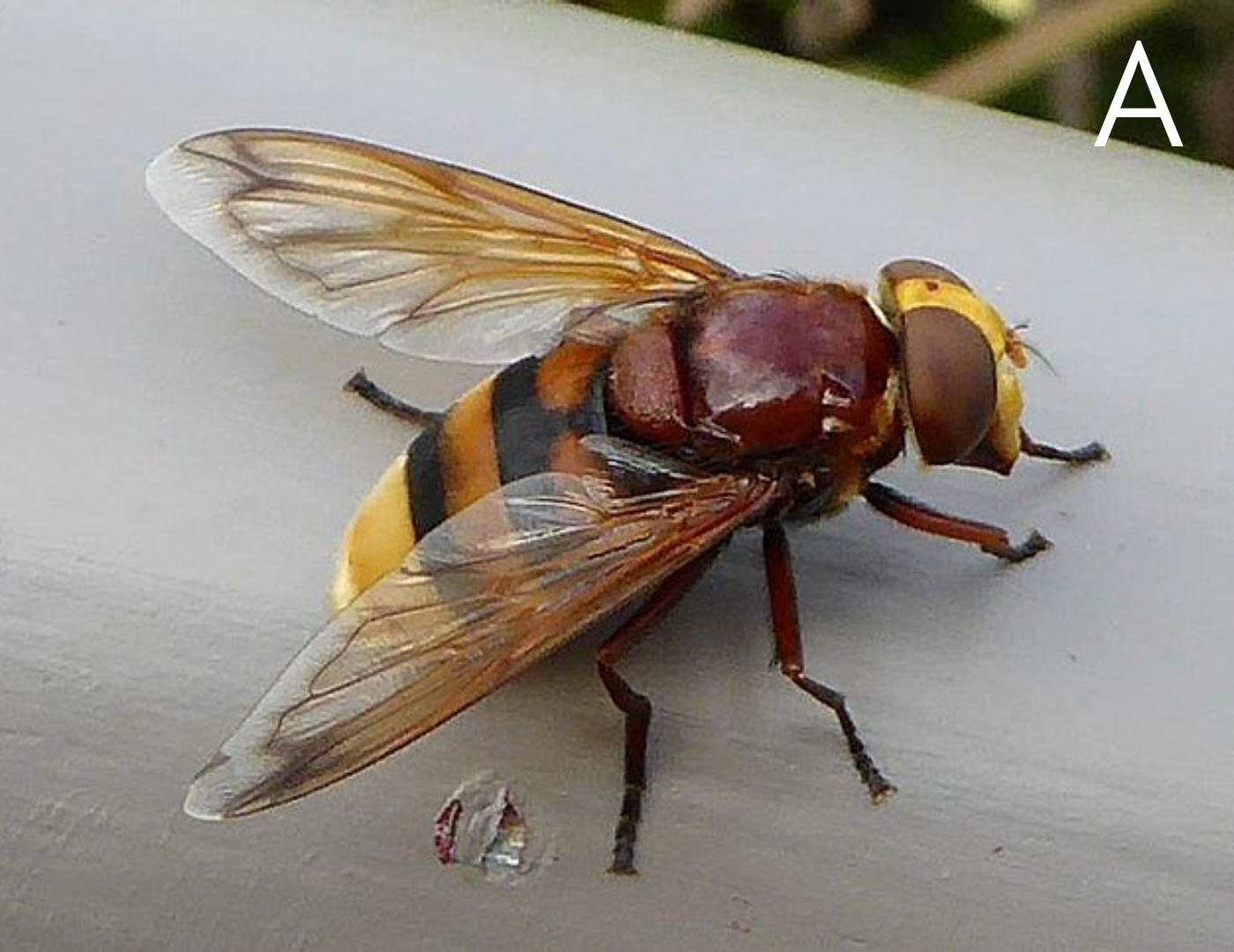 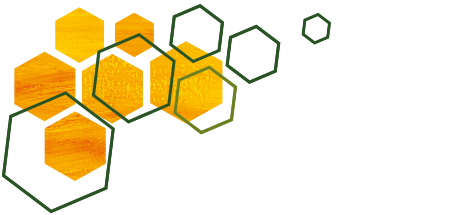 24
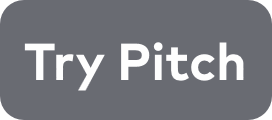 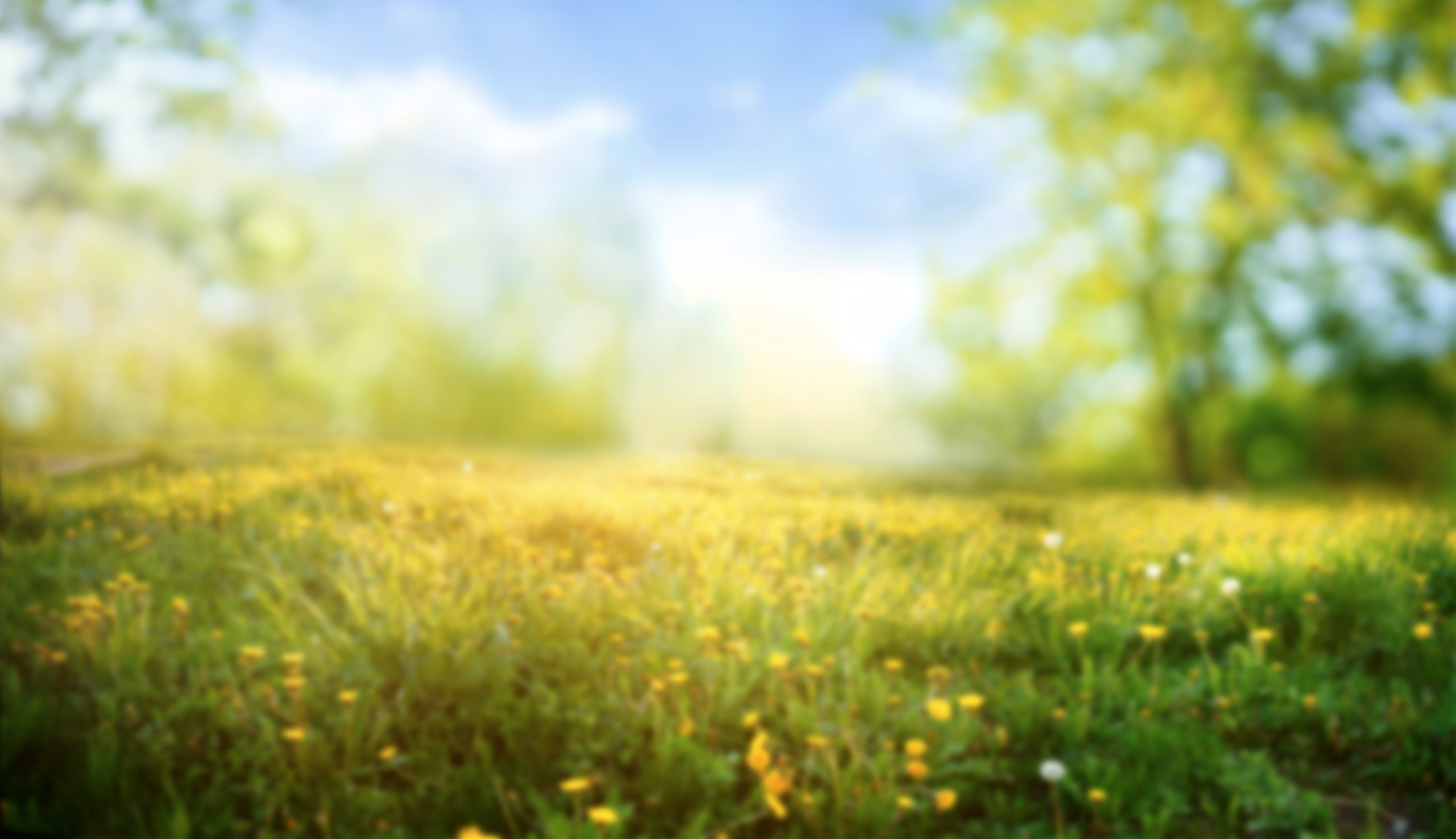 BIJTJES
Vraag 9
Klokjesbijen halen voedsel bij klokjesbloemen, de Kattenstaartdikpoot graag bij Kattenstaart, waar haalt de Slangenkruidbij graag haar voedsel?
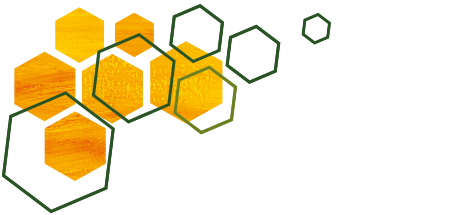 25
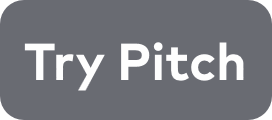 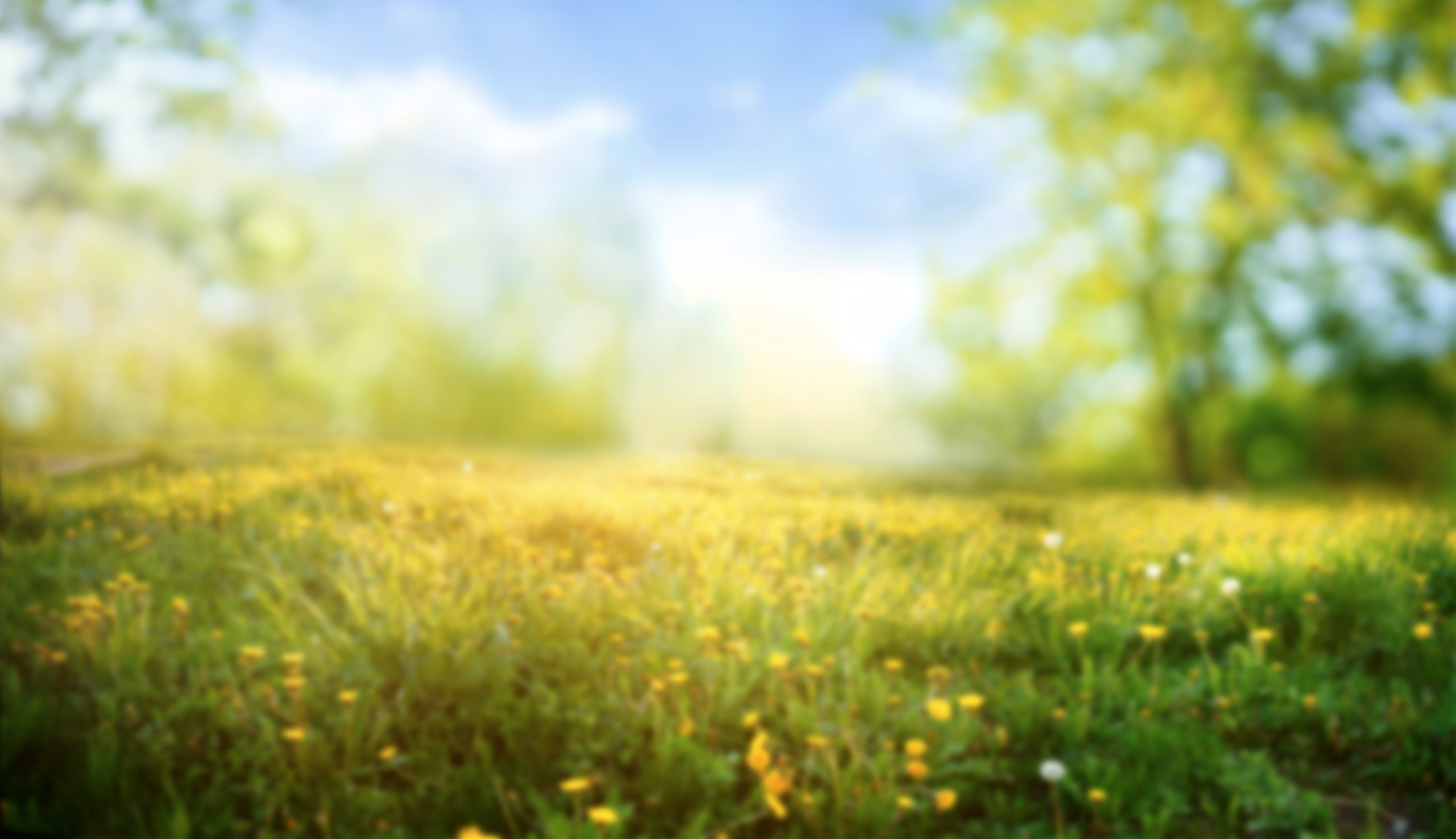 BIJTJES
Vraag 10
Hoe lang leeft een bij gemiddeld? 
(honingbijkoninginnen en hommelkoninginnen uitgezonderd)
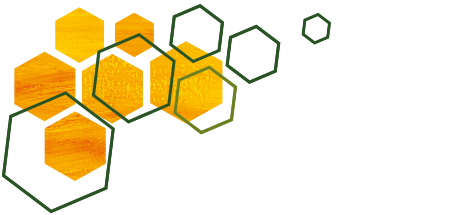 26
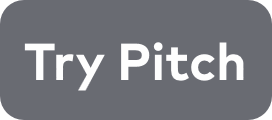 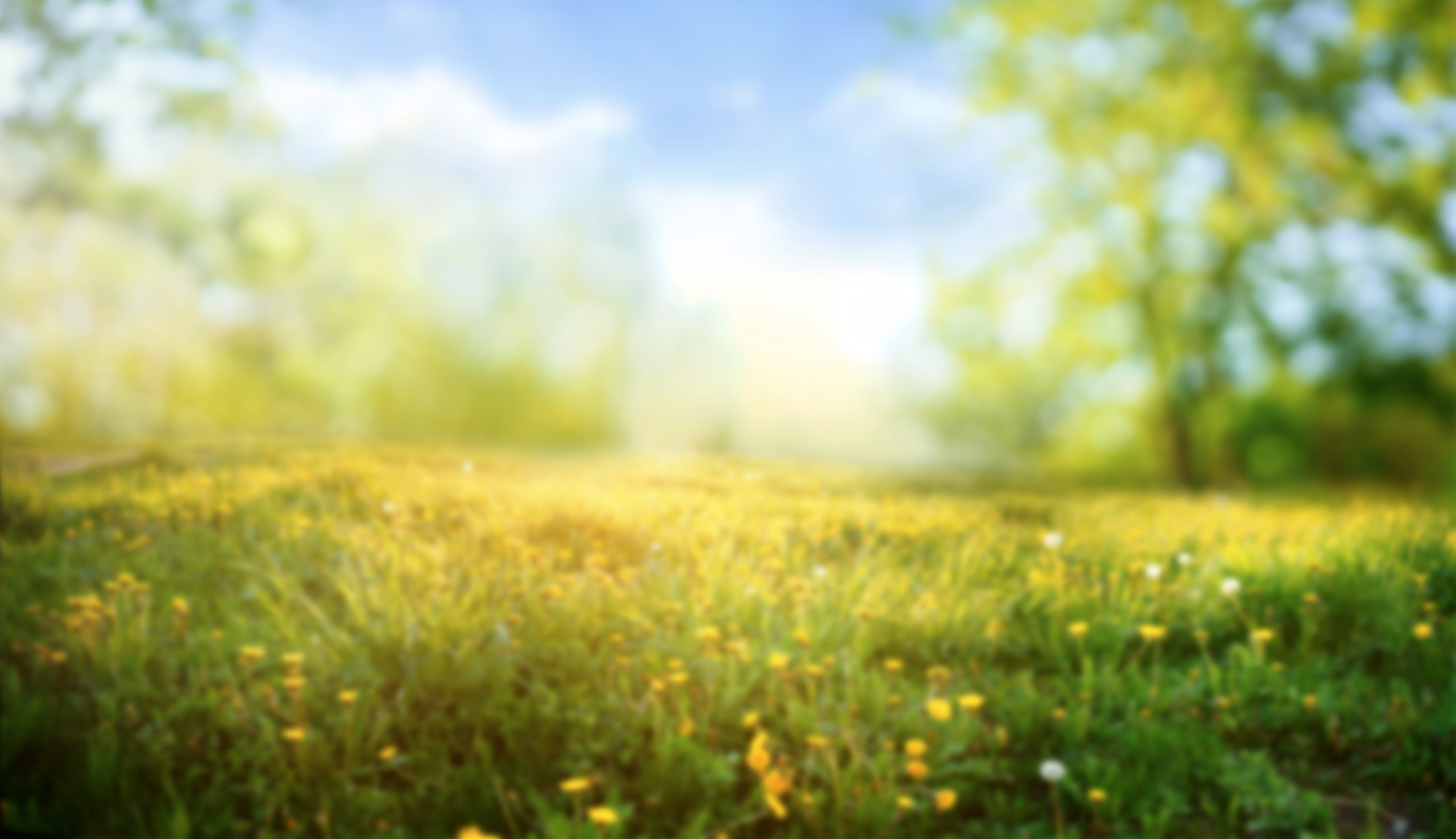 BIJTJES
Vraag 11
Waar of niet: soms hebben hommels zó veel stuifmeel verzameld dat ze moeite hebben met opstijgen.
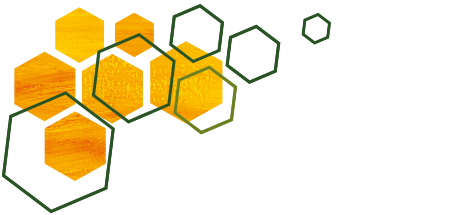 27
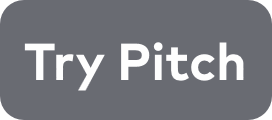 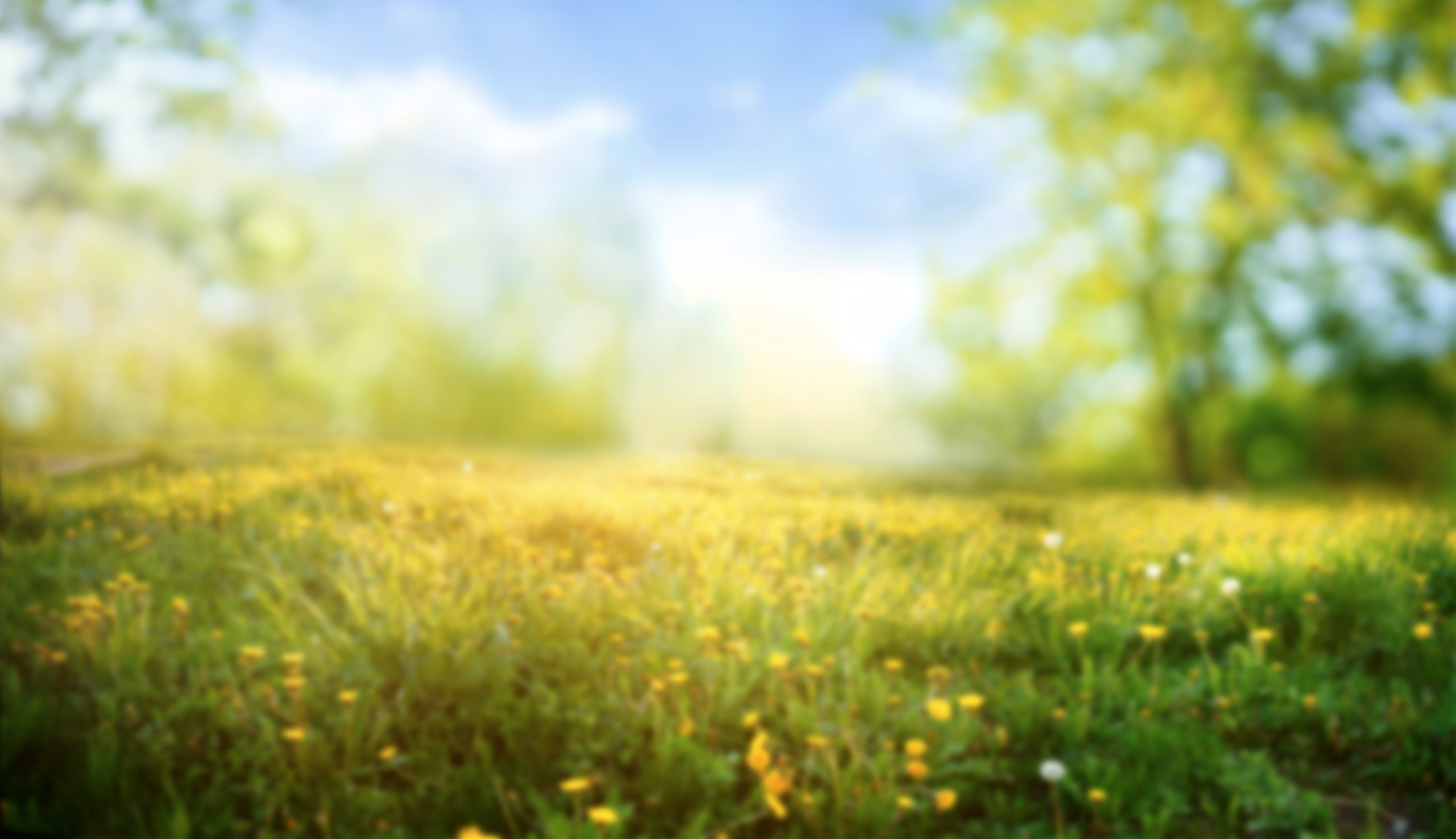 NINETIES & POPSTARS
28
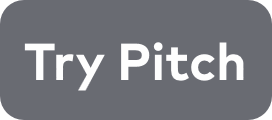 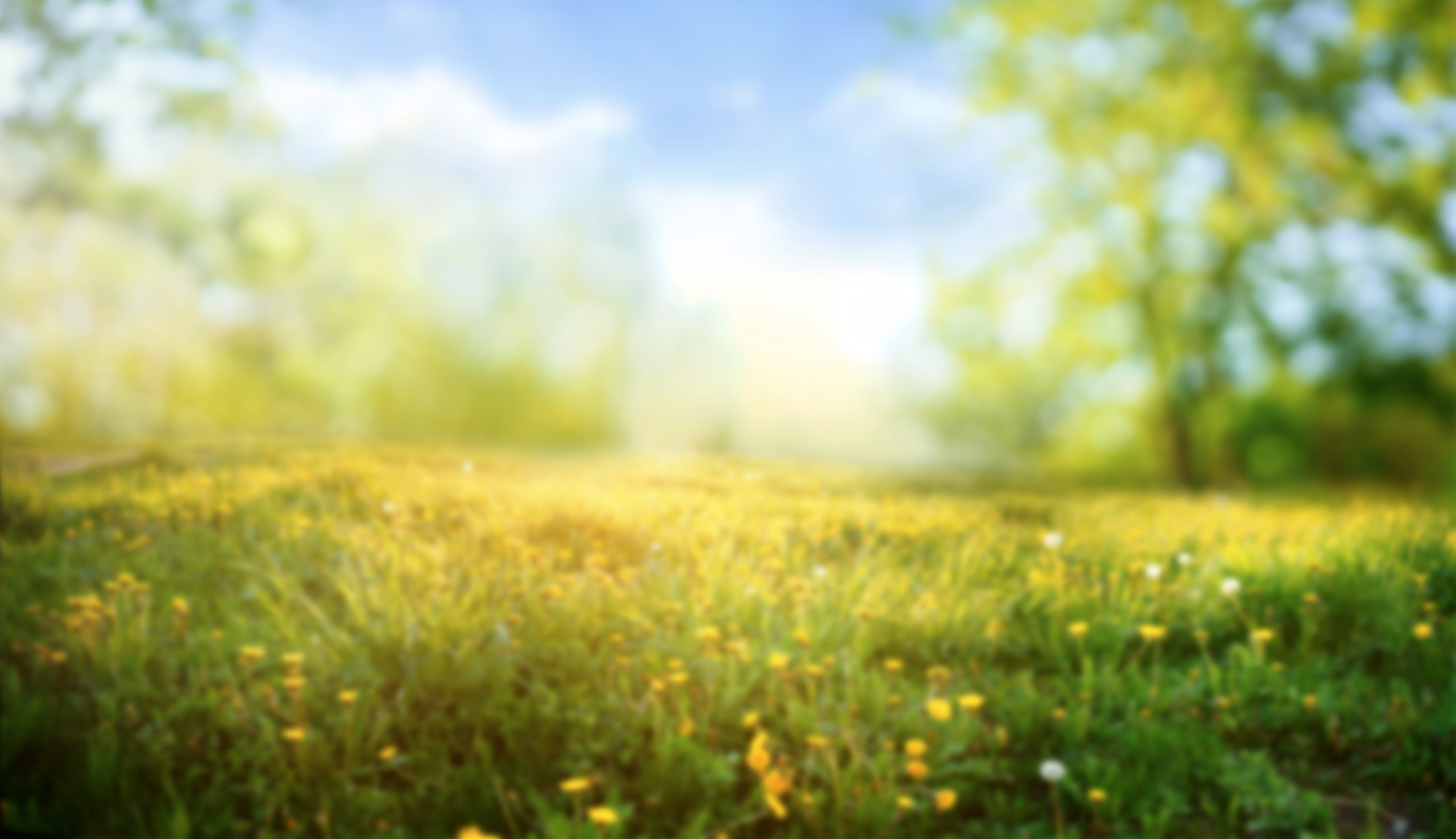 NINETIES & POPSTARS
Vraag 1
Wat is de naam van de popster die bekend staat om haar iconische videoclips, hits zoals "Oops!... I Did It Again" en "Toxic", en wordt vaak de "Princess of Pop" genoemd?
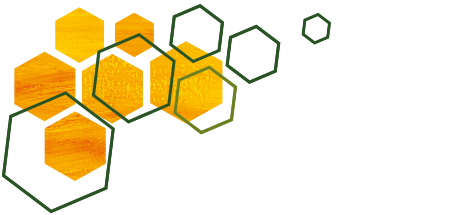 29
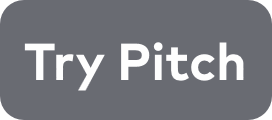 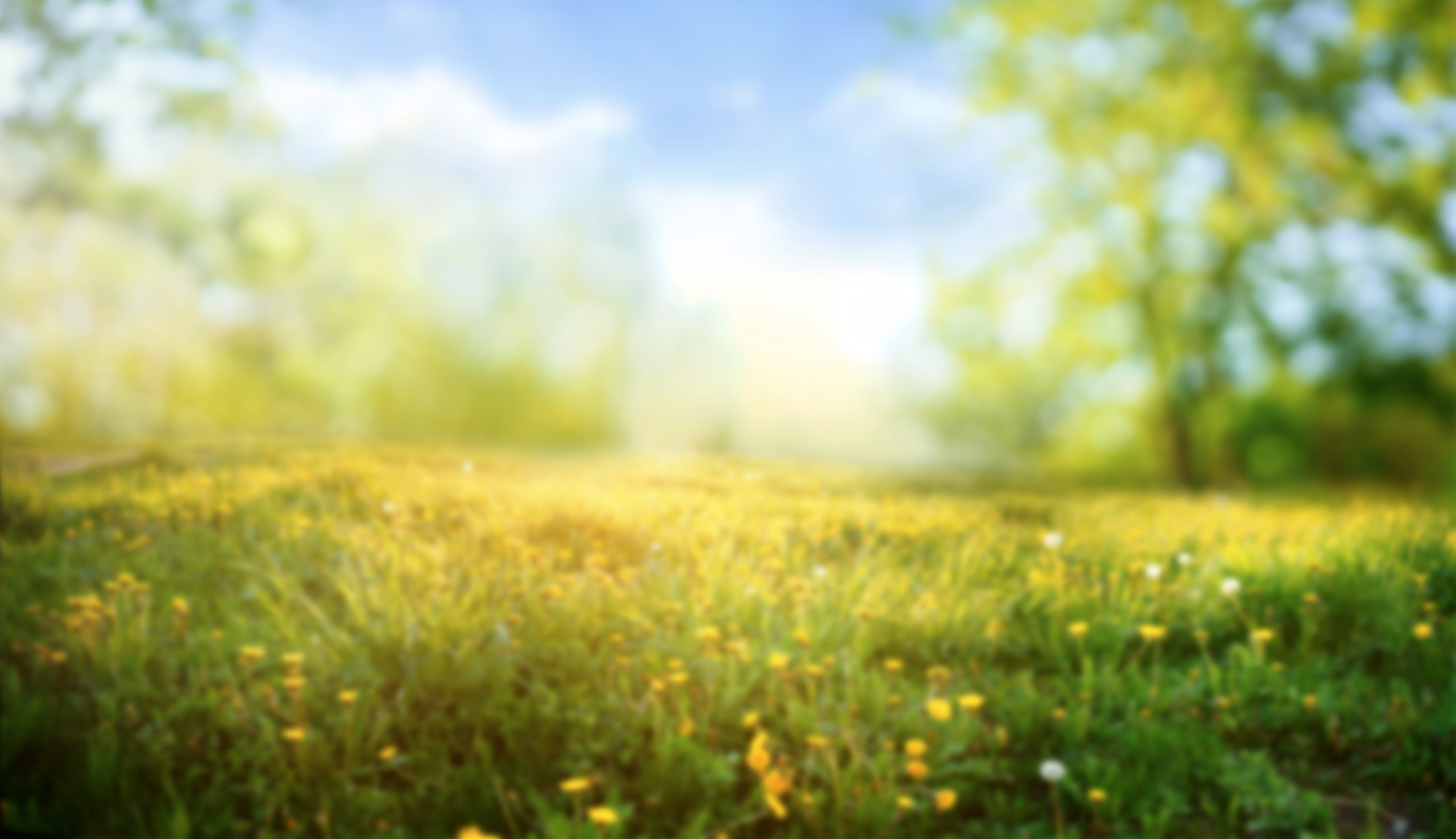 NINETIES & POPSTARS
Vraag 2
Welke Nederlandse zangeres scoorde in de jaren negentig grote hits zoals "Niet of nooit geweest" en "Ruthless Queen"?
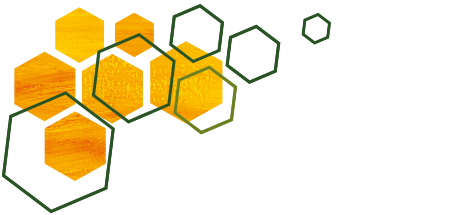 30
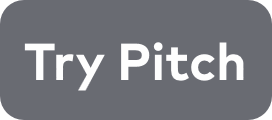 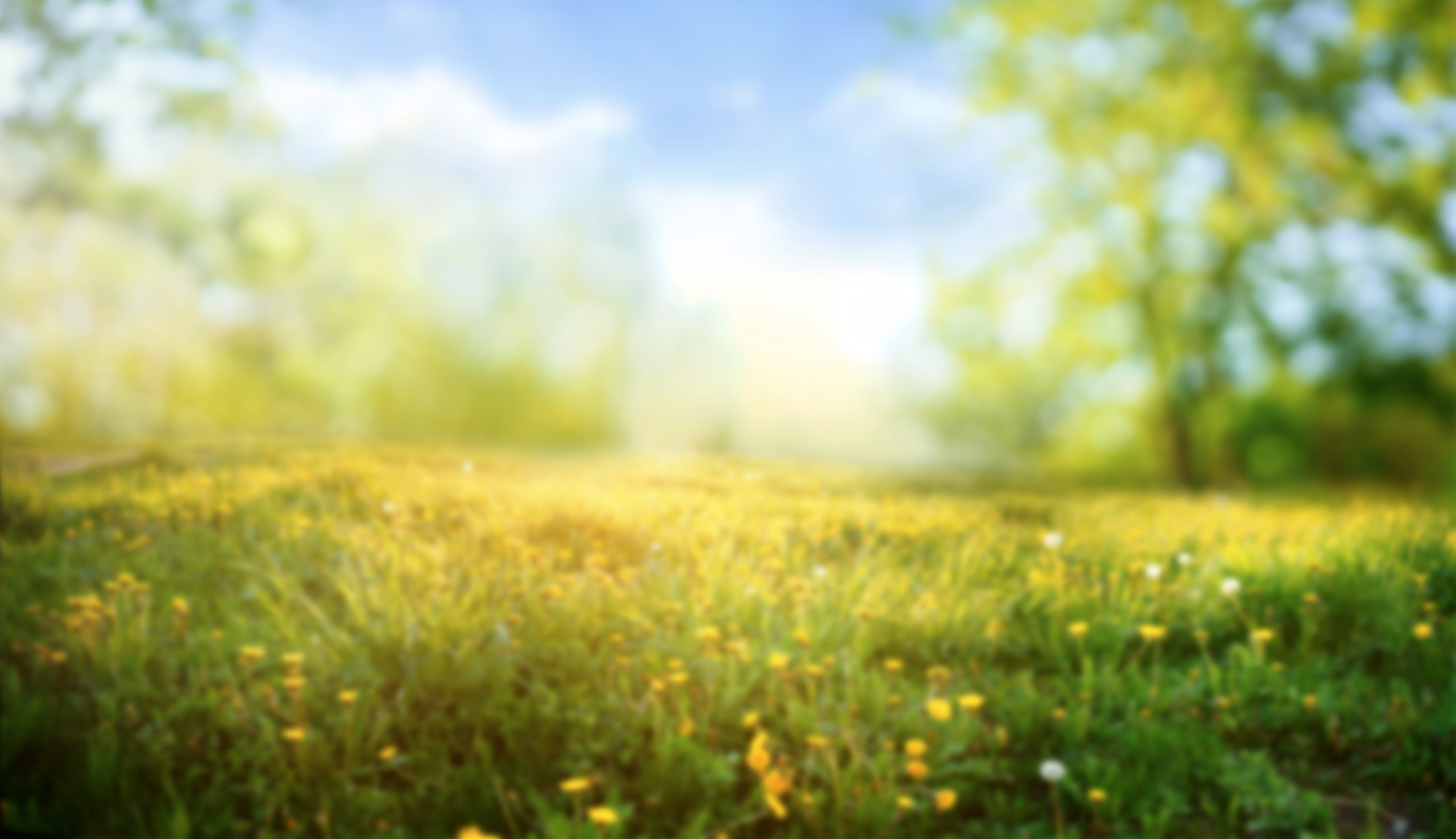 NINETIES & POPSTARS
Vraag 3
Welke popster staat bekend om haar excentrieke stijl, hits zoals "Bad Romance" en "Poker Face", en wordt vaak de "Mother Monster" genoemd?
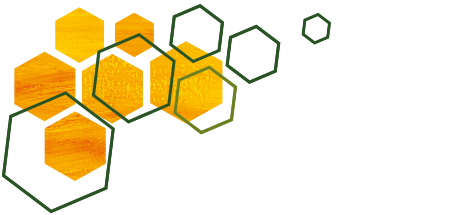 31
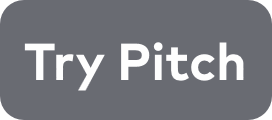 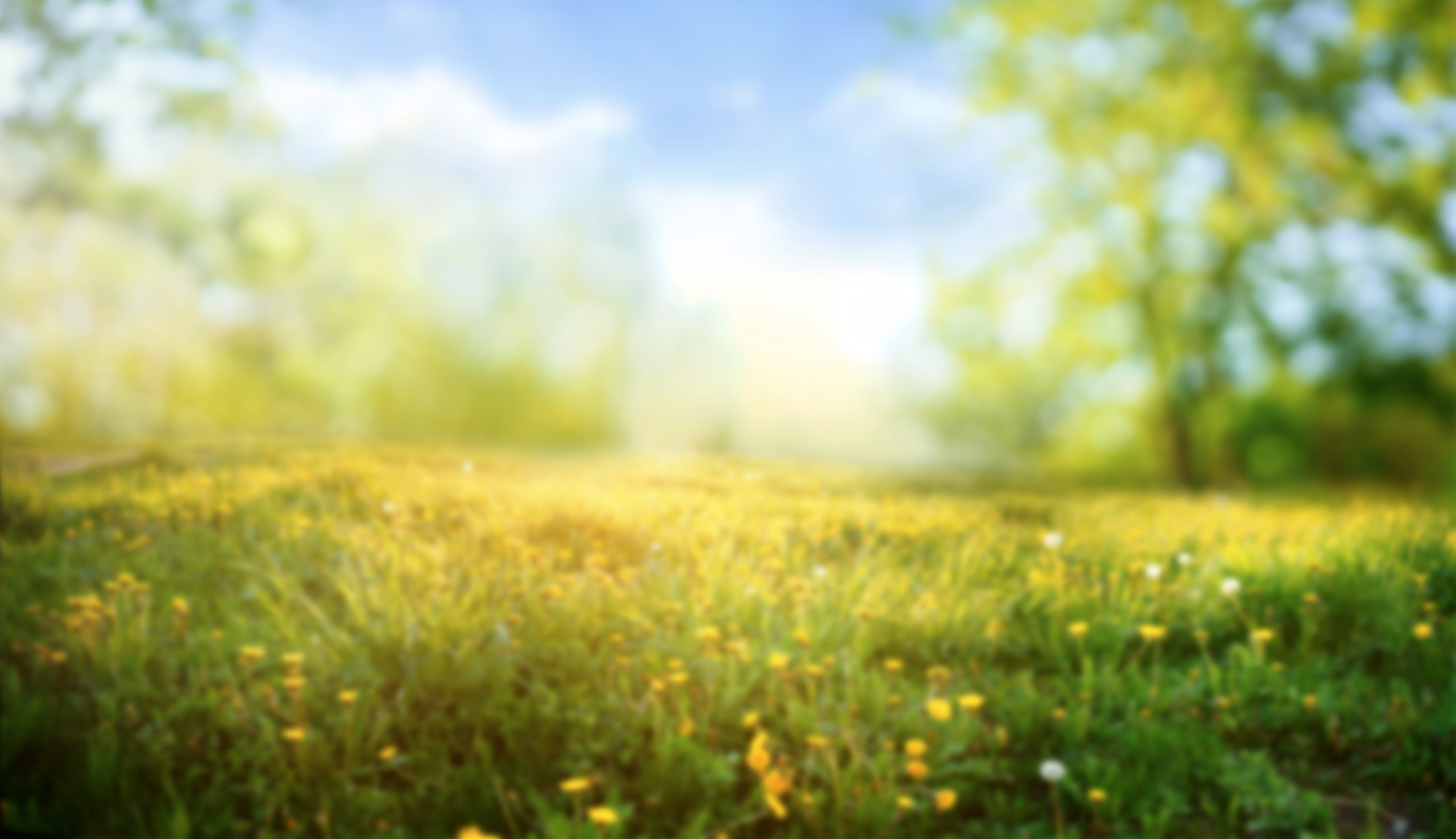 NINETIES & POPSTARS
Vraag 4
Wat is de naam van de popster die wereldwijd bekend is om haar krachtige vocale bereik en hits als "Hero" en "We Belong Together"?
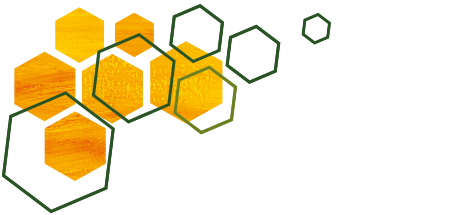 32
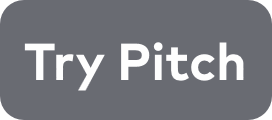 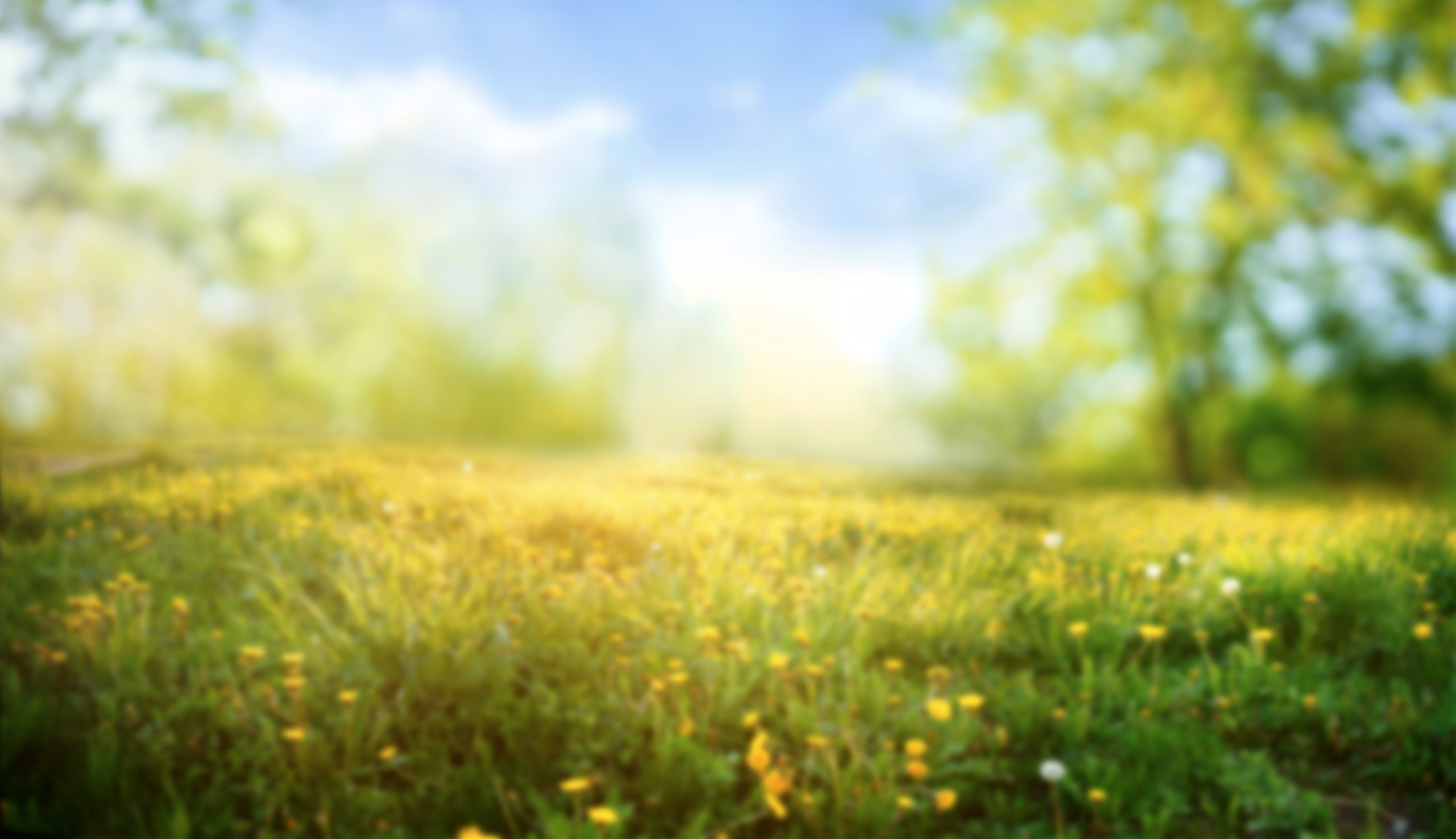 NINETIES & POPSTARS
Vraag 5
In welke bekende Amsterdamse club vond het legendarische housefeest "Multigroove" regelmatig plaats in de jaren negentig?
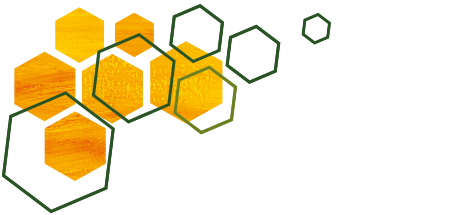 33
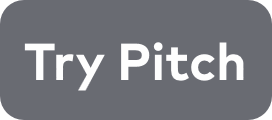 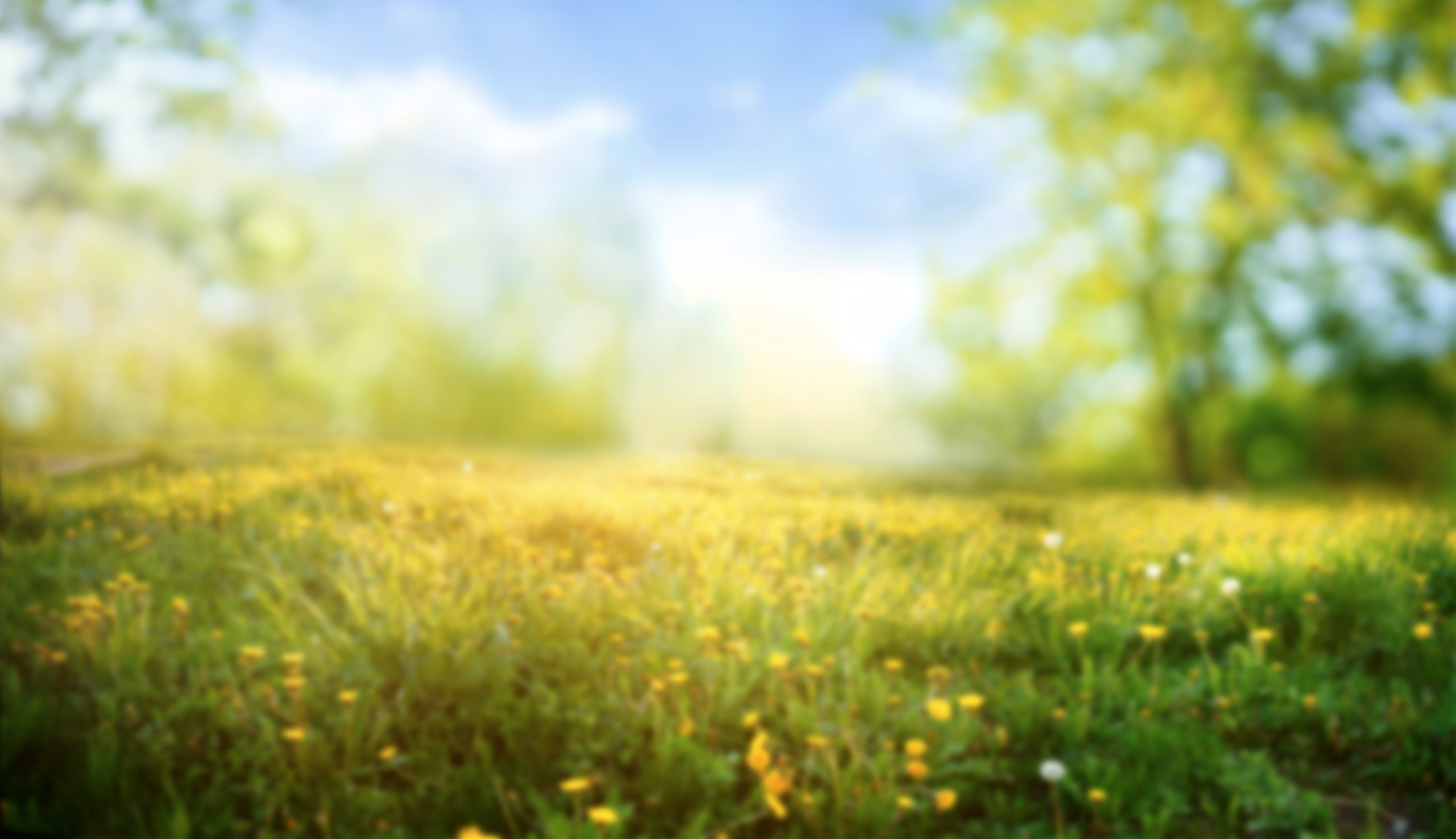 NINETIES & POPSTARS
Vraag 6
Welke popster, bekend om haar krachtige en emotionele ballads, heeft hits zoals "I Will Always Love You" en "Greatest Love of All"?
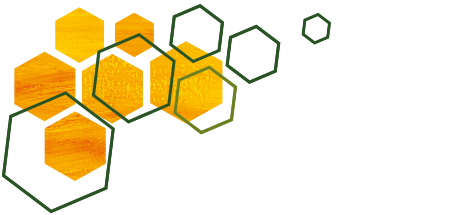 34
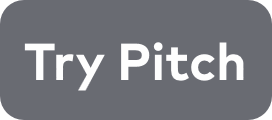 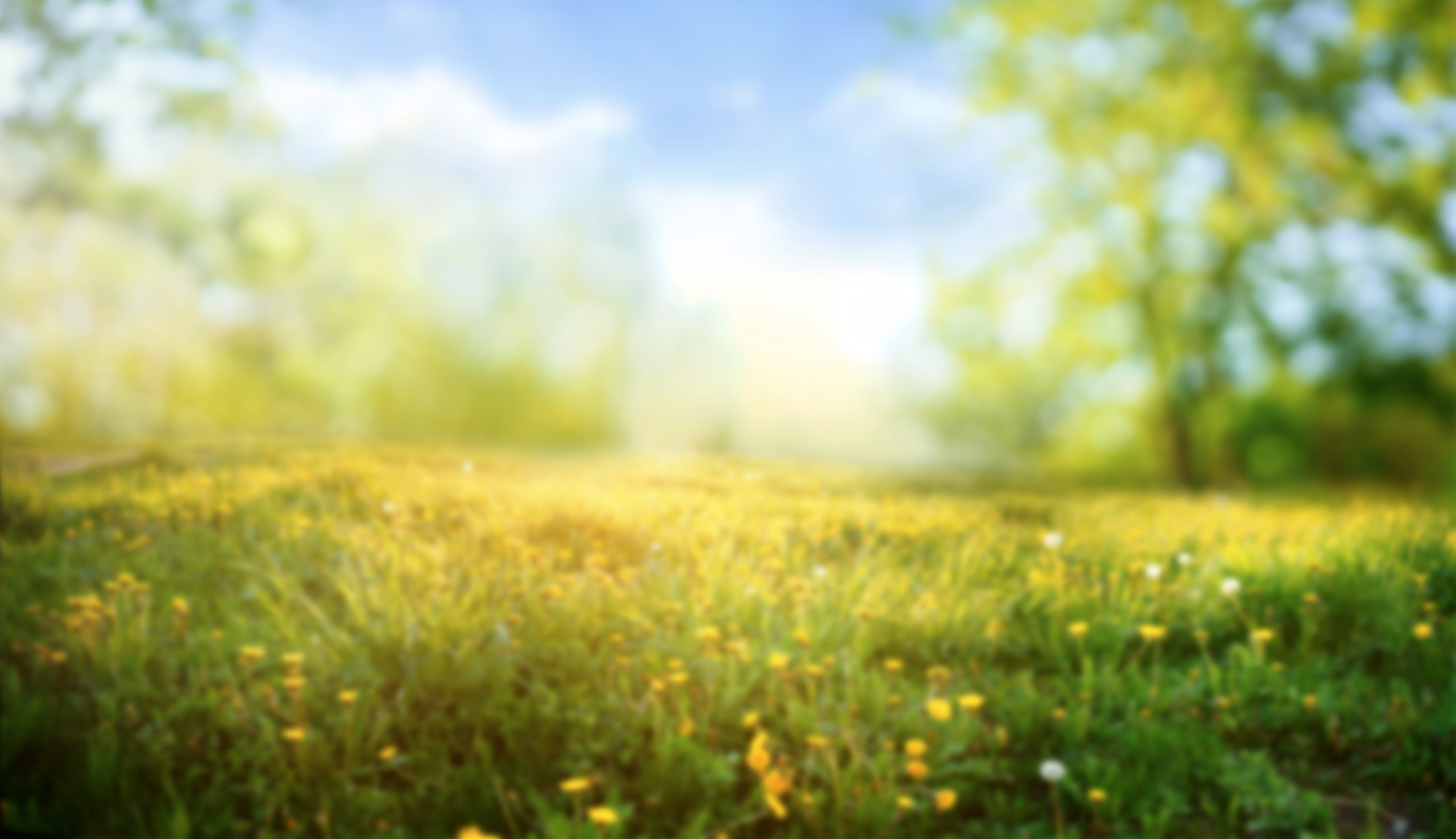 NINETIES & POPSTARS
Vraag 7
Welke beroemde Amerikaanse rockband trad in 1992 op in het Amsterdamse Concertgebouw en nam dat optreden op voor hun livealbum "Alive III"?
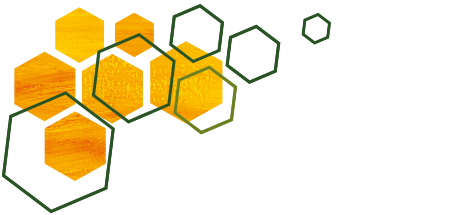 35
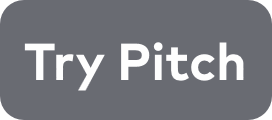 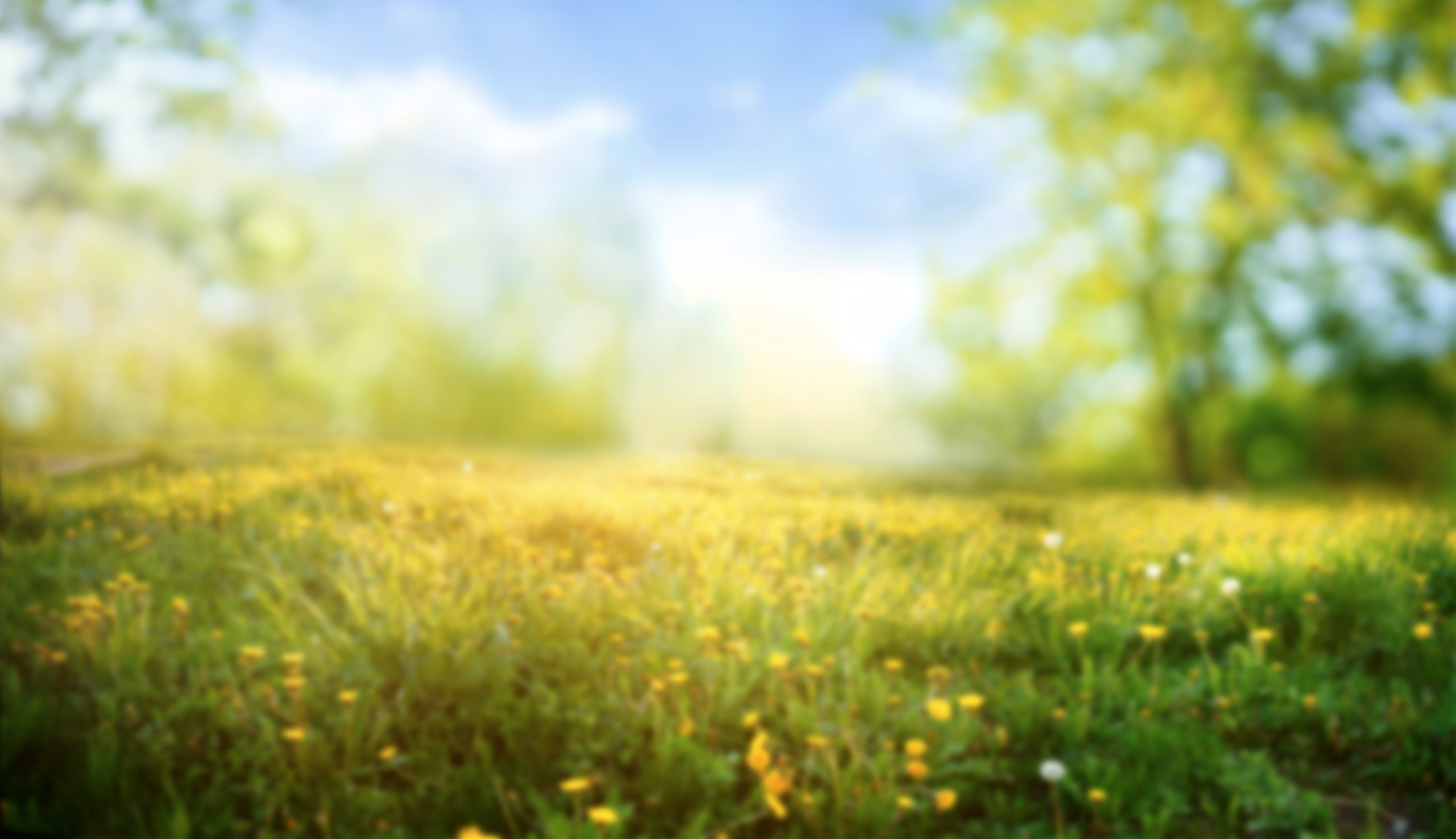 NINETIES & POPSTARS
Vraag 8
Wat is de naam van de popster die bekend staat om haar extravagante outfits, catchy nummers zoals "Bad Romance" en "Born This Way", en haar inzet voor LGBTQ+-rechten?
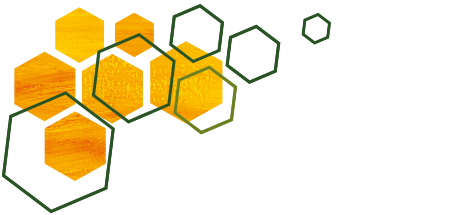 36
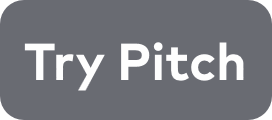 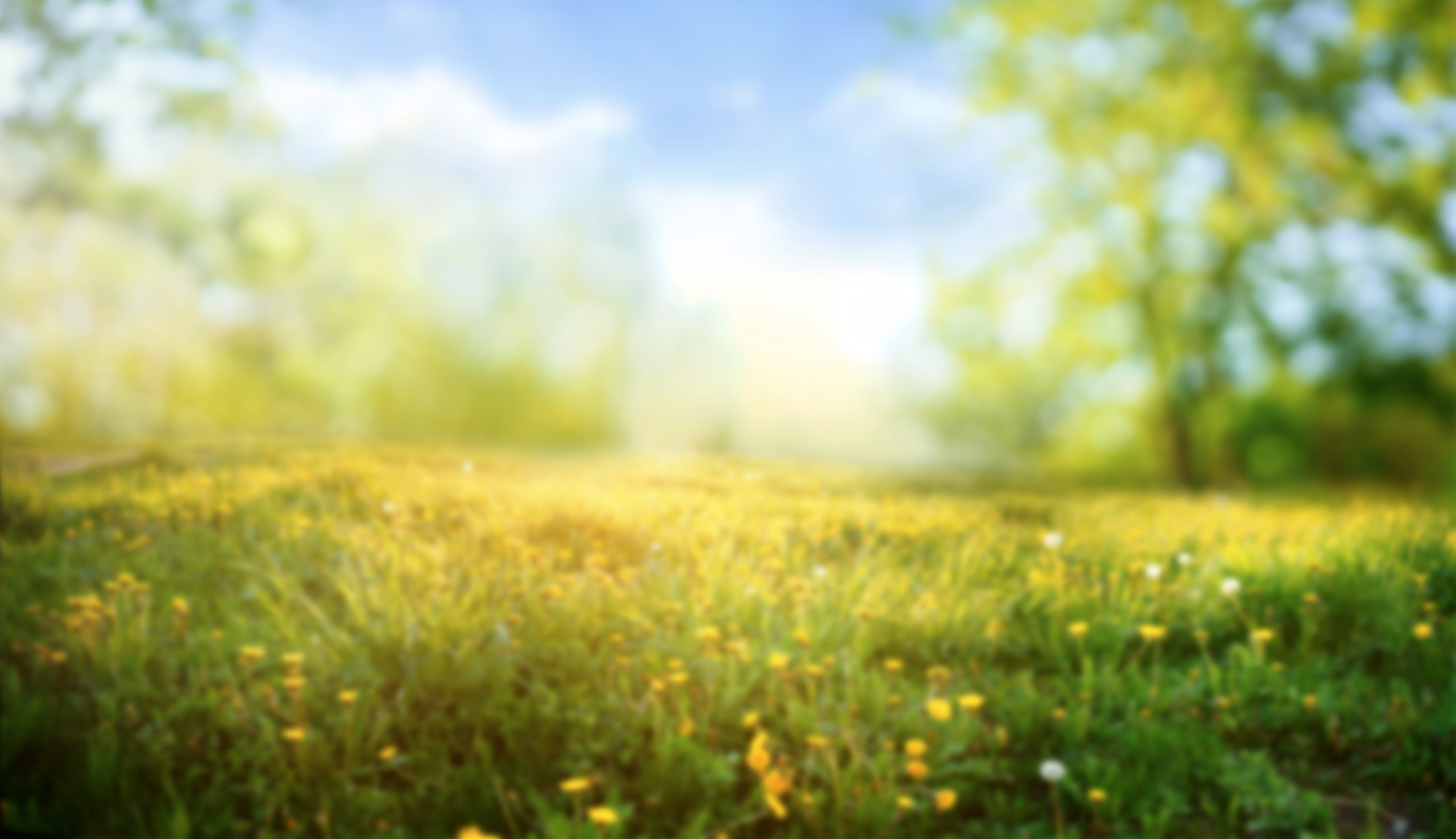 NINETIES & POPSTARS
Vraag 9
Welke popster, ook wel "The Material Girl" genoemd, heeft een lange en succesvolle carrière met hits als "Like a Virgin" en "Vogue"?
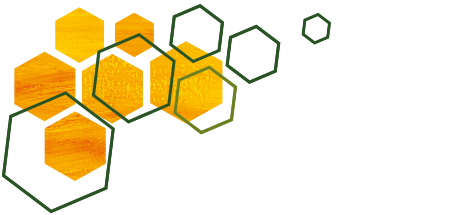 37
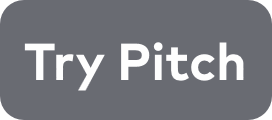 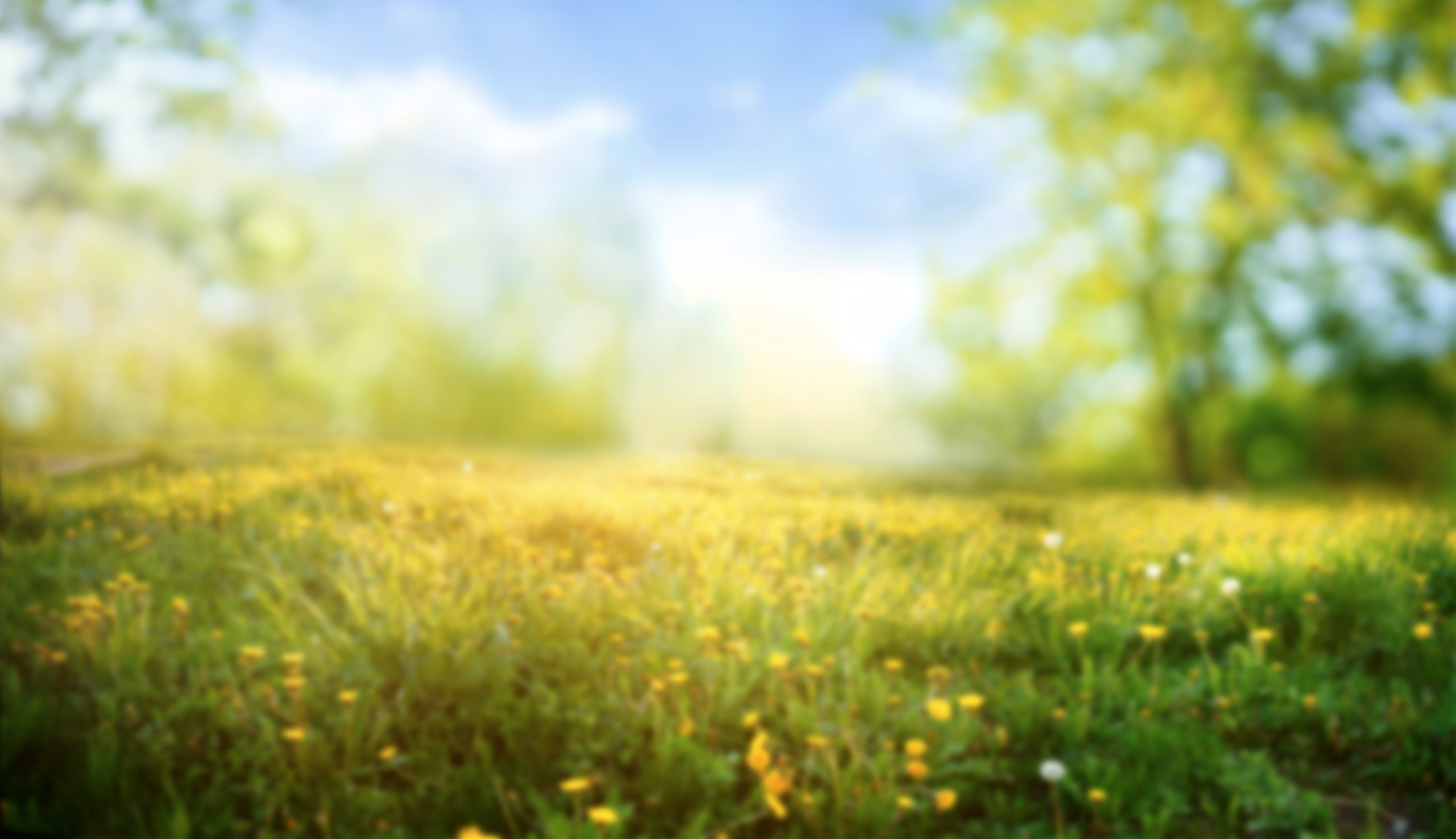 NINETIES & POPSTARS
Vraag 10
Welk bekend muziekfestival in Amsterdam werd in 1993 voor het eerst georganiseerd en groeide uit tot een jaarlijks evenement met optredens van wereldberoemde artiesten?
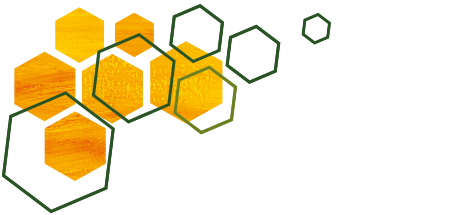 38
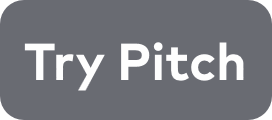 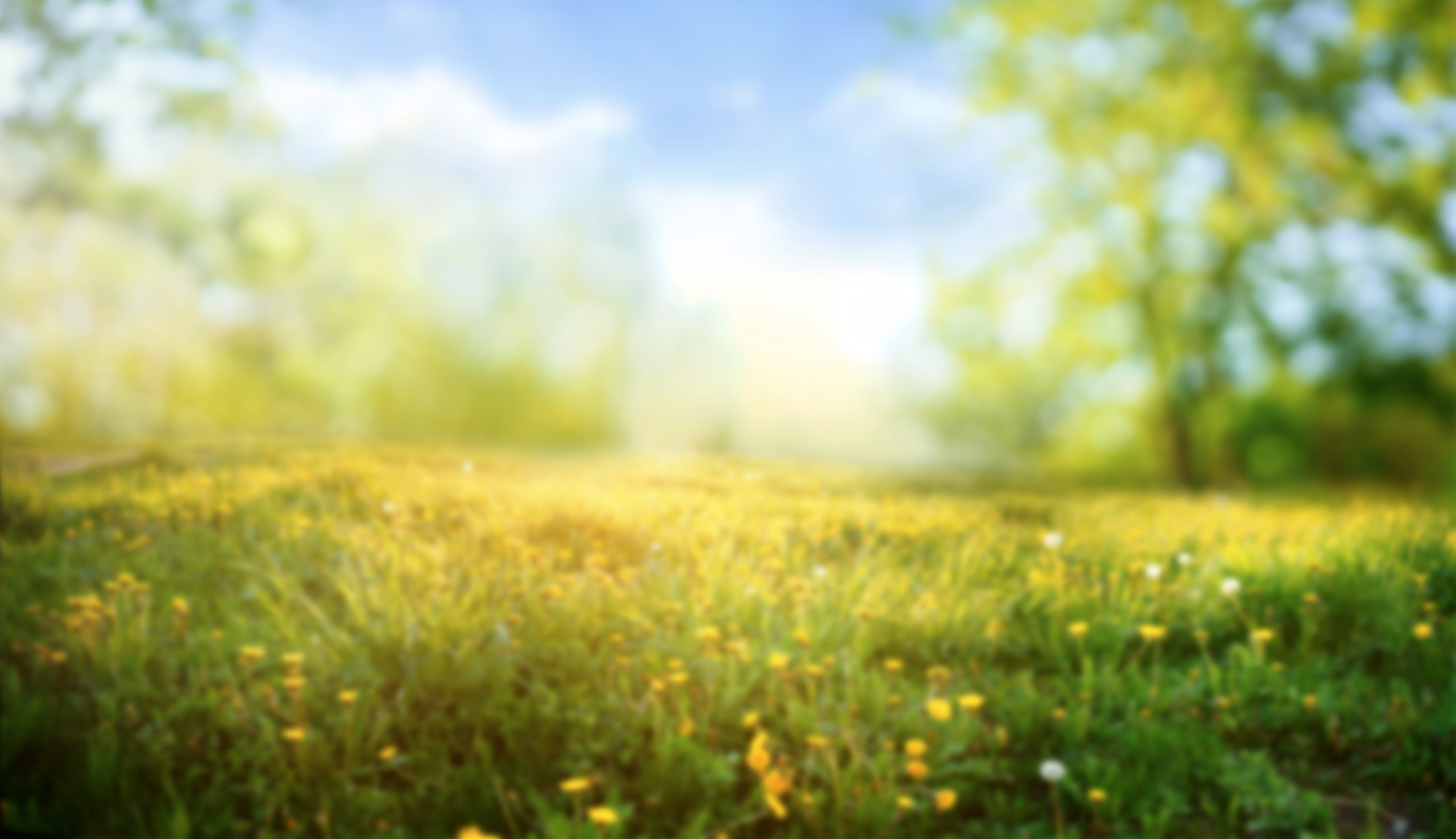 NINETIES & POPSTARS
Vraag 11
Welke Nederlandse zanger, geboren in Amsterdam, bracht in 1997 het nummer "Zonder jou" uit, dat een grote hit werd en tot op de dag van vandaag een klassieker is?
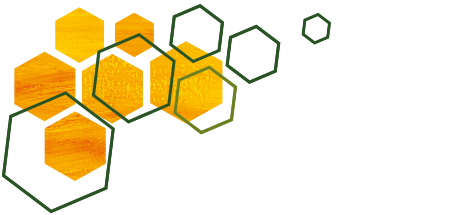 39
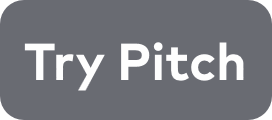 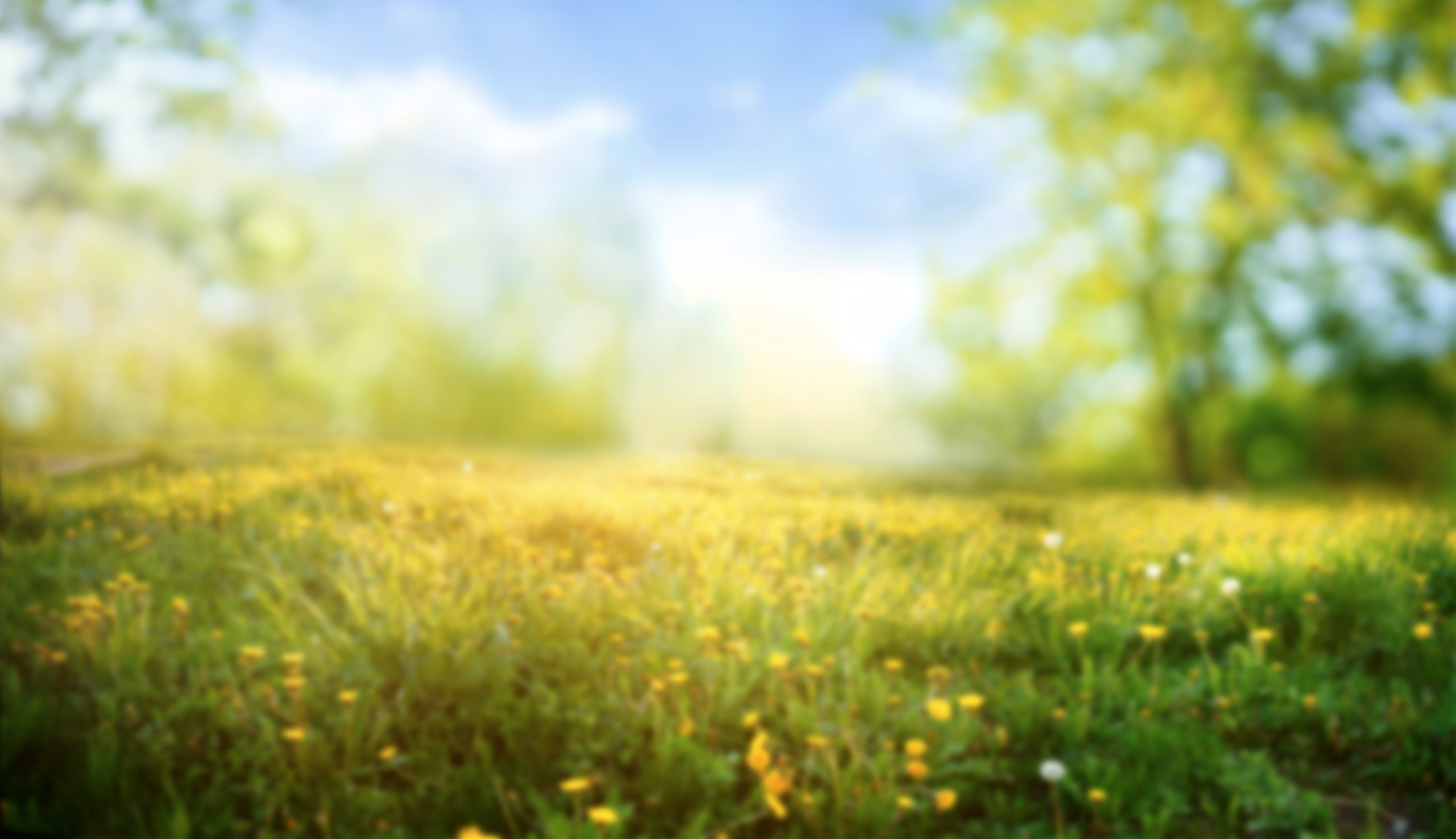 NINETIES & POPSTARS
Vraag 12
In welk beroemd Amsterdams theater vond in 1998 de wereldpremière plaats van de musical "The Lion King"?
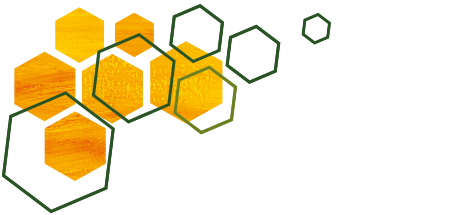 40
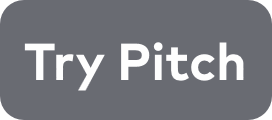 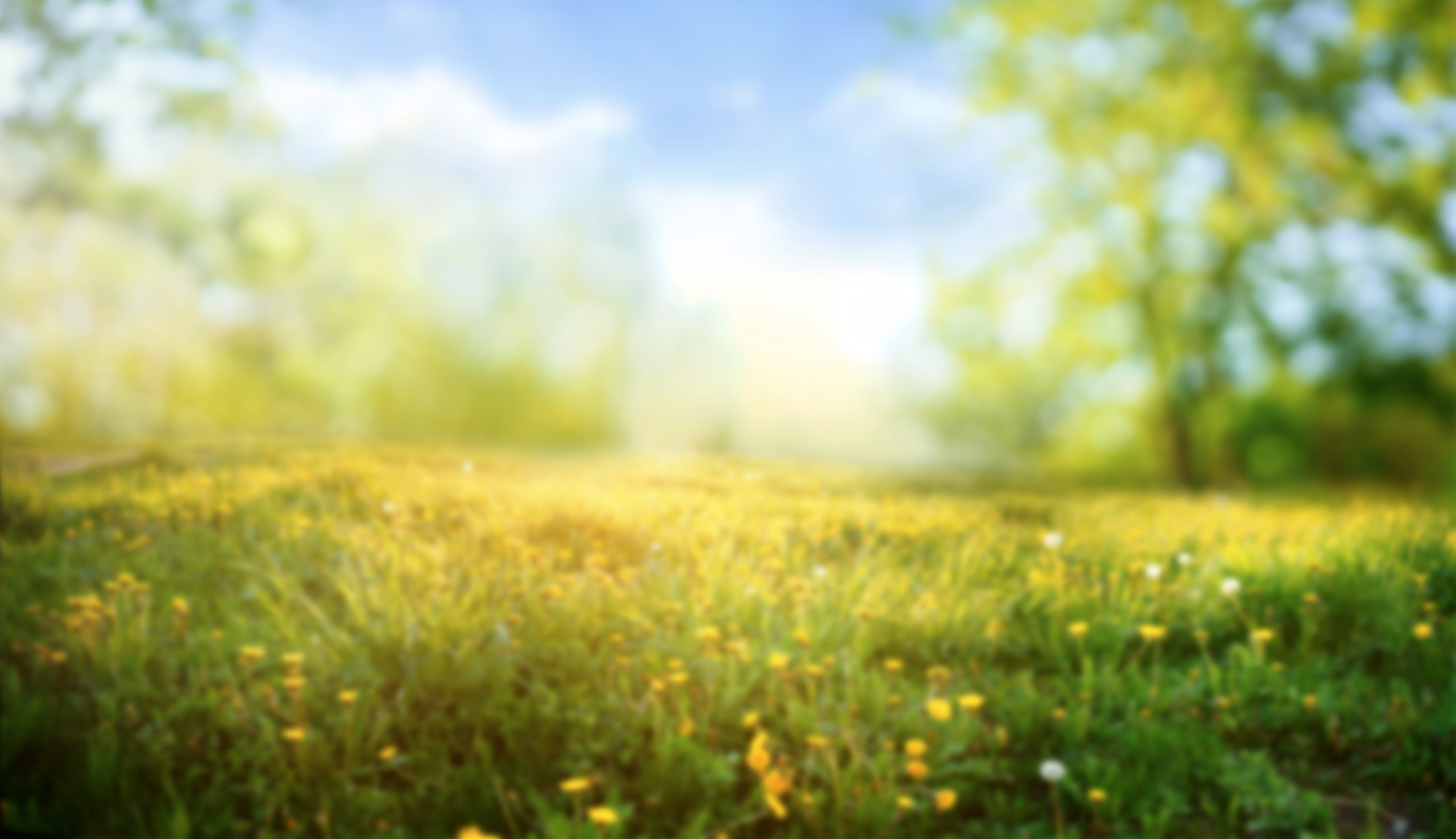 GEBOUWEN
41
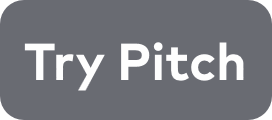 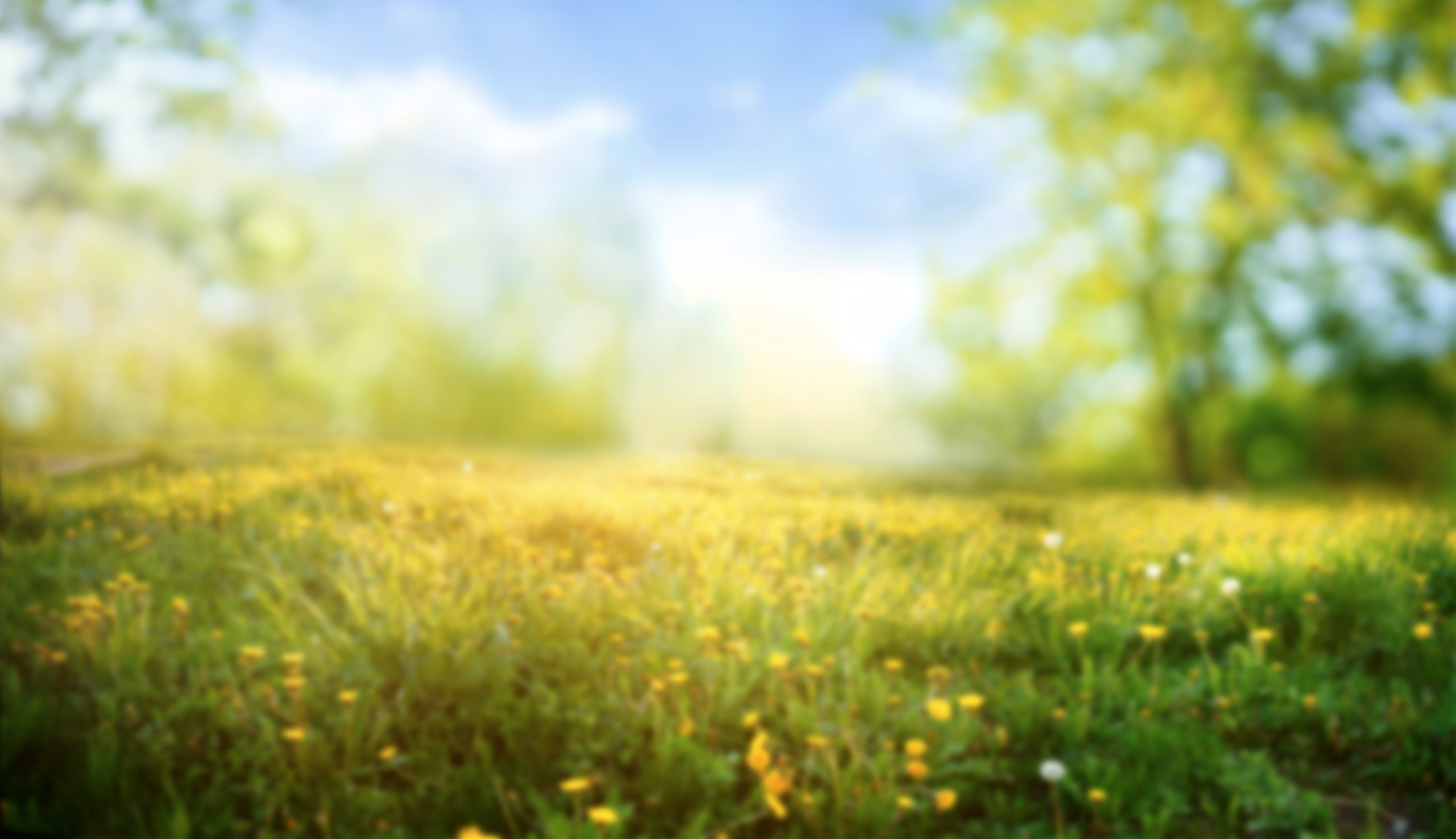 GEBOUWEN
Vraag 1
Welk iconisch gebouw is te vinden in Parijs en staat bekend om zijn indrukwekkende ijzeren constructie en uitkijkpunt over de stad?
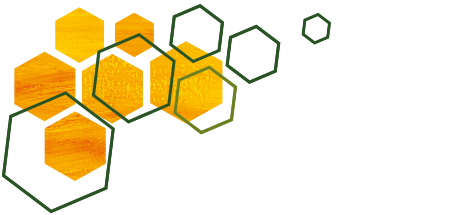 42
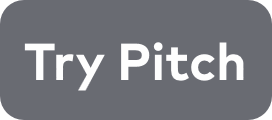 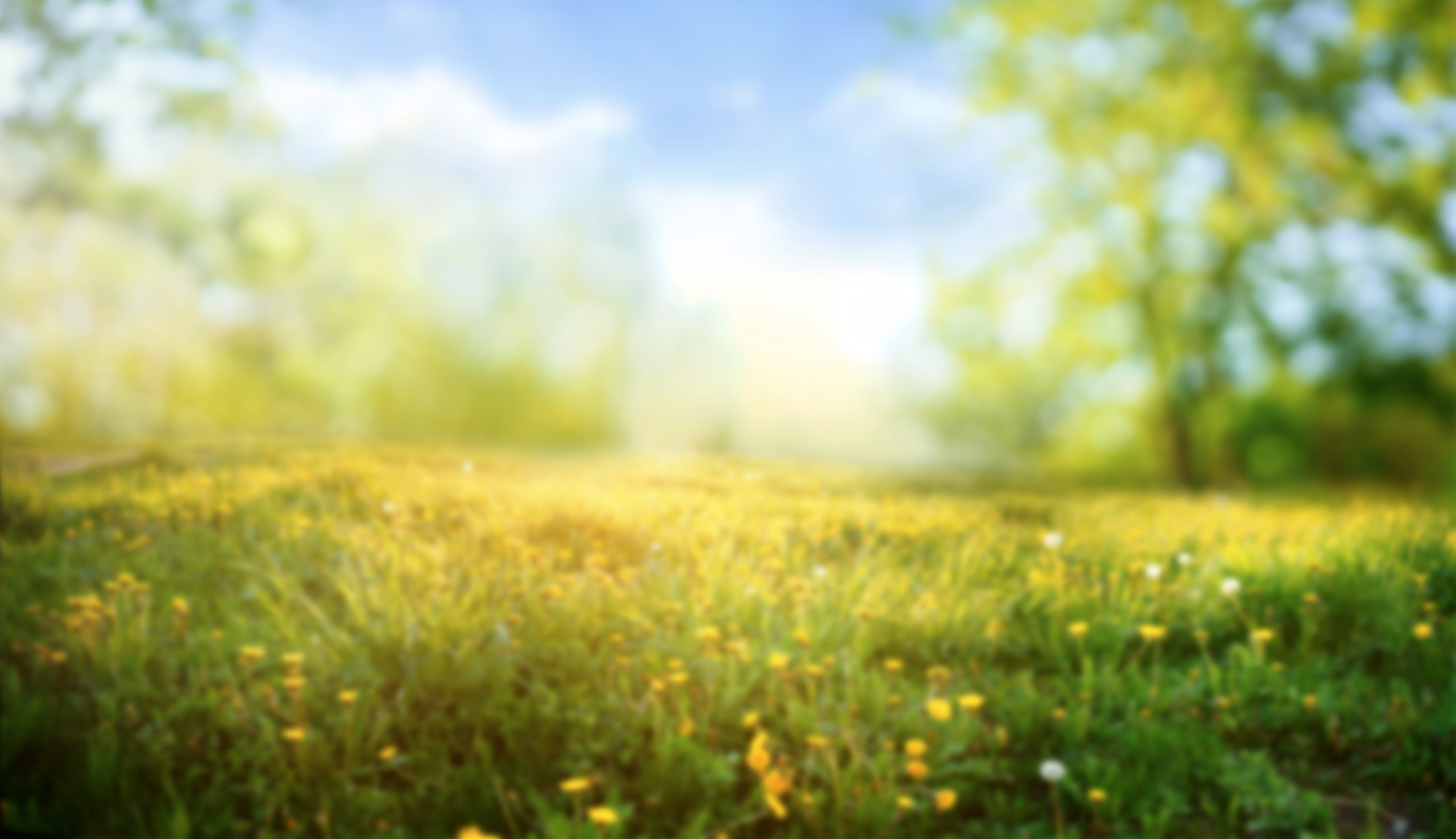 GEBOUWEN
Vraag 2
In welk beroemd gebouw in India bevinden zich prachtige witmarmeren koepels en is een van de zeven wereldwonderen?
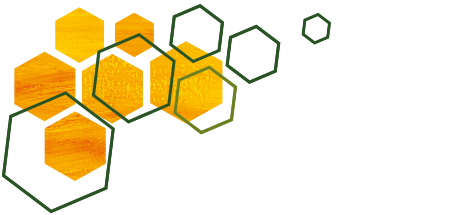 43
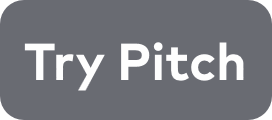 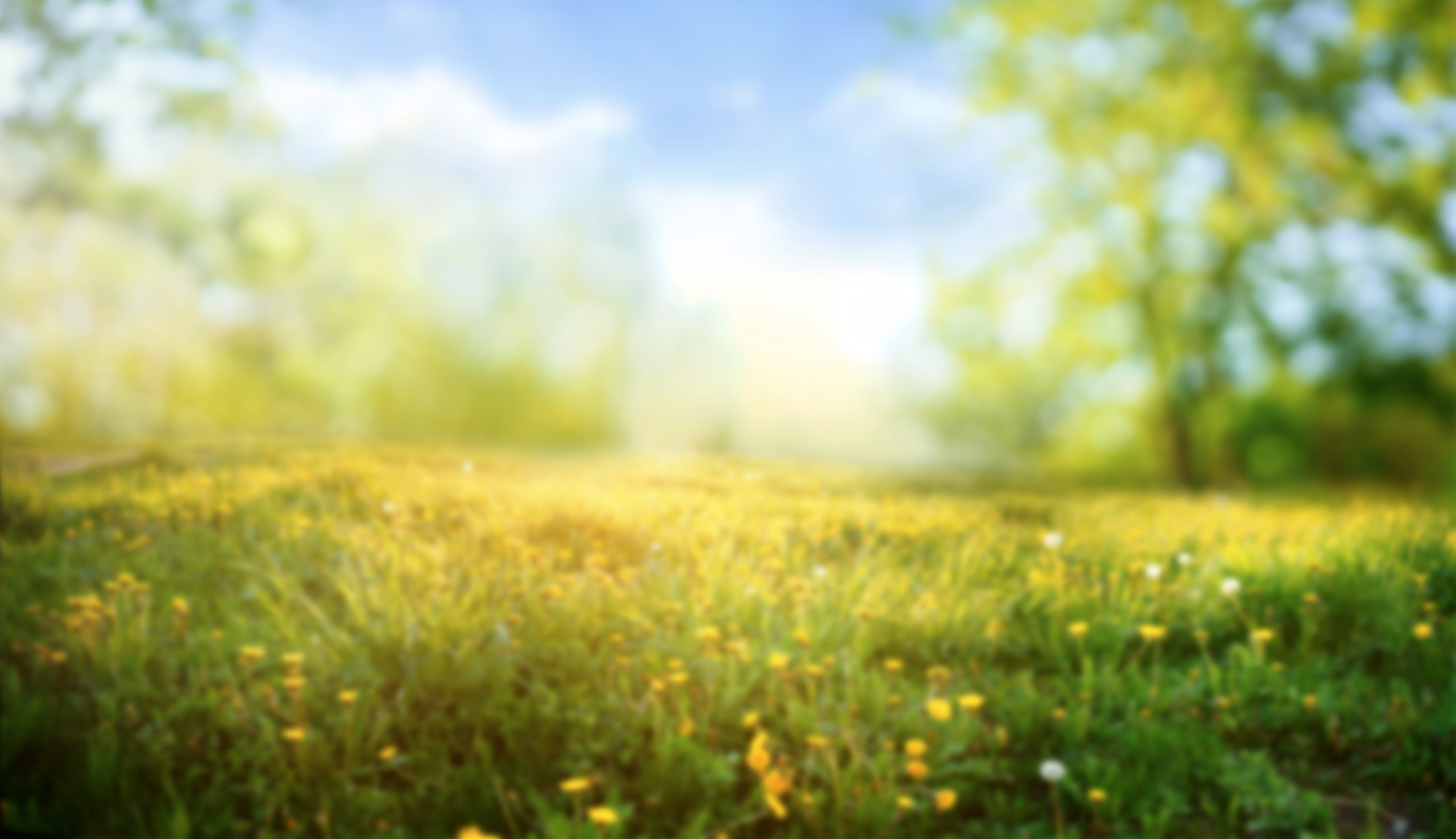 GEBOUWEN
Vraag 3
Wat is de naam van het futuristische gebouw in Dubai dat bekendstaat om zijn unieke vorm en adembenemend uitzicht op de stad?
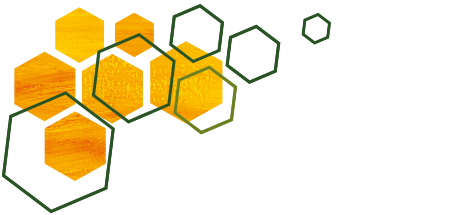 44
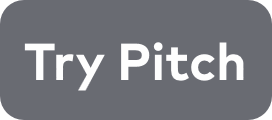 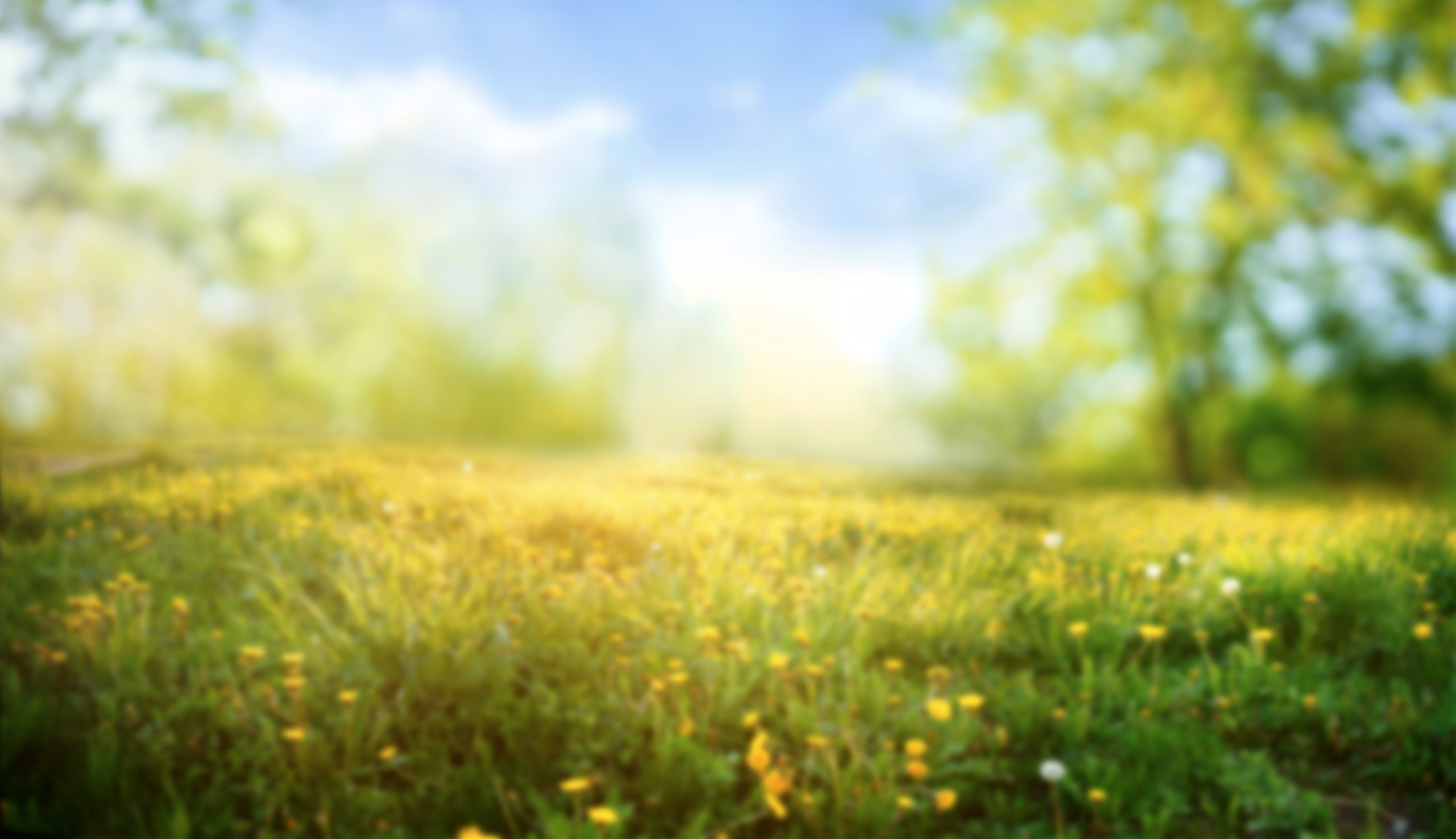 GEBOUWEN
Vraag 4
Welk historisch gebouw in Rome is een amfitheater dat ooit werd gebruikt voor gladiatorengevechten en staat bekend om zijn architecturale pracht?
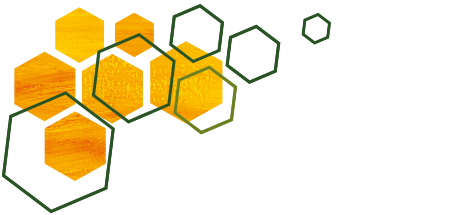 45
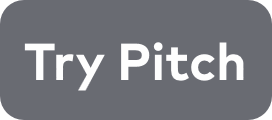 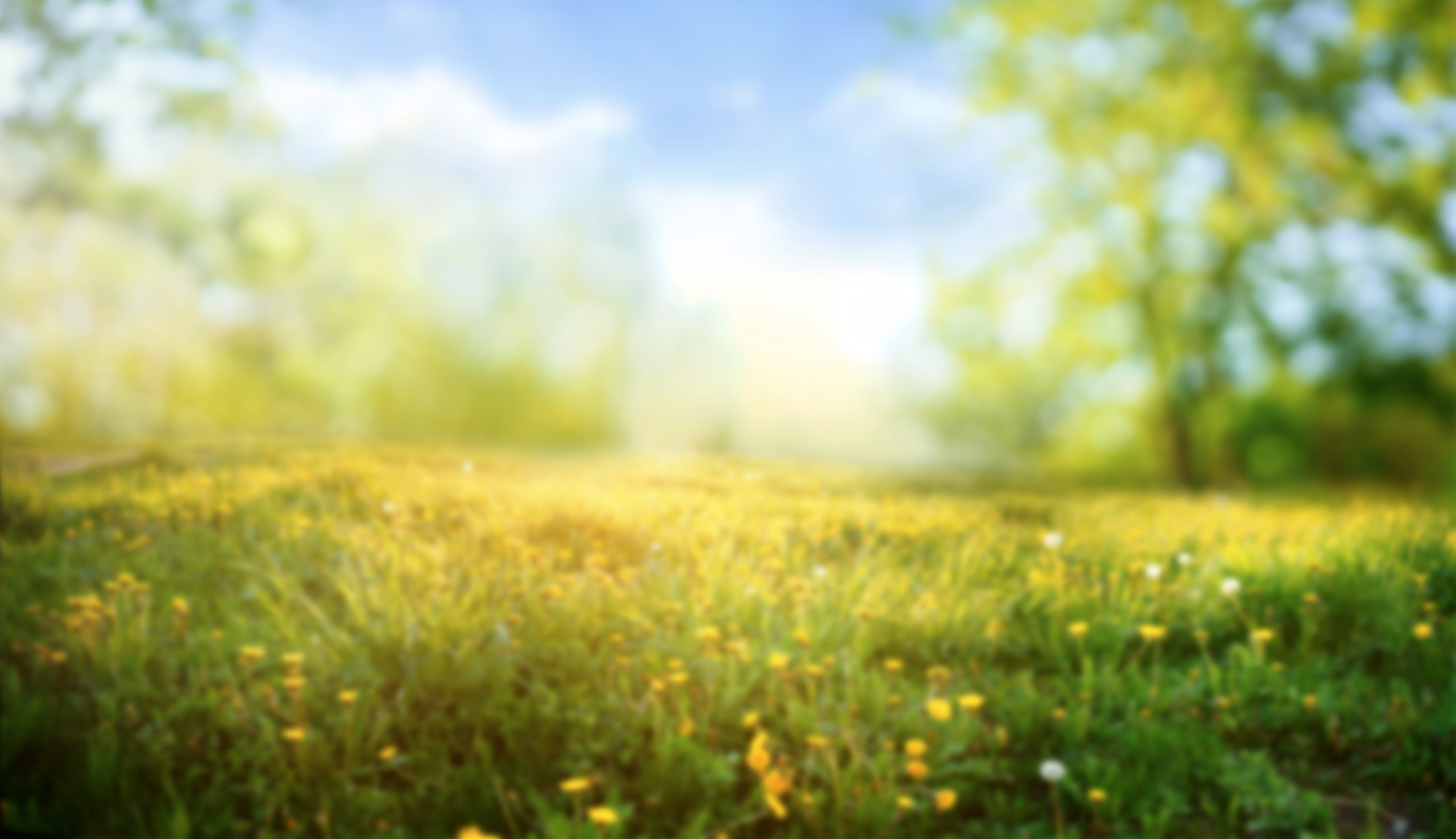 GEBOUWEN
Vraag 5
In welk wereldberoemd gebouw in New York bevindt zich een observatiedek dat een panoramisch uitzicht biedt op de stad?
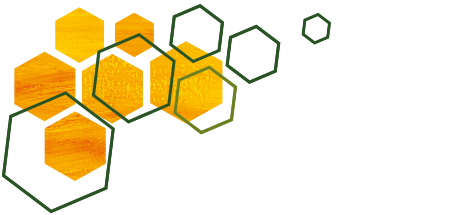 46
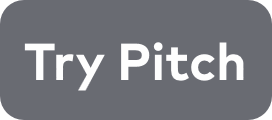 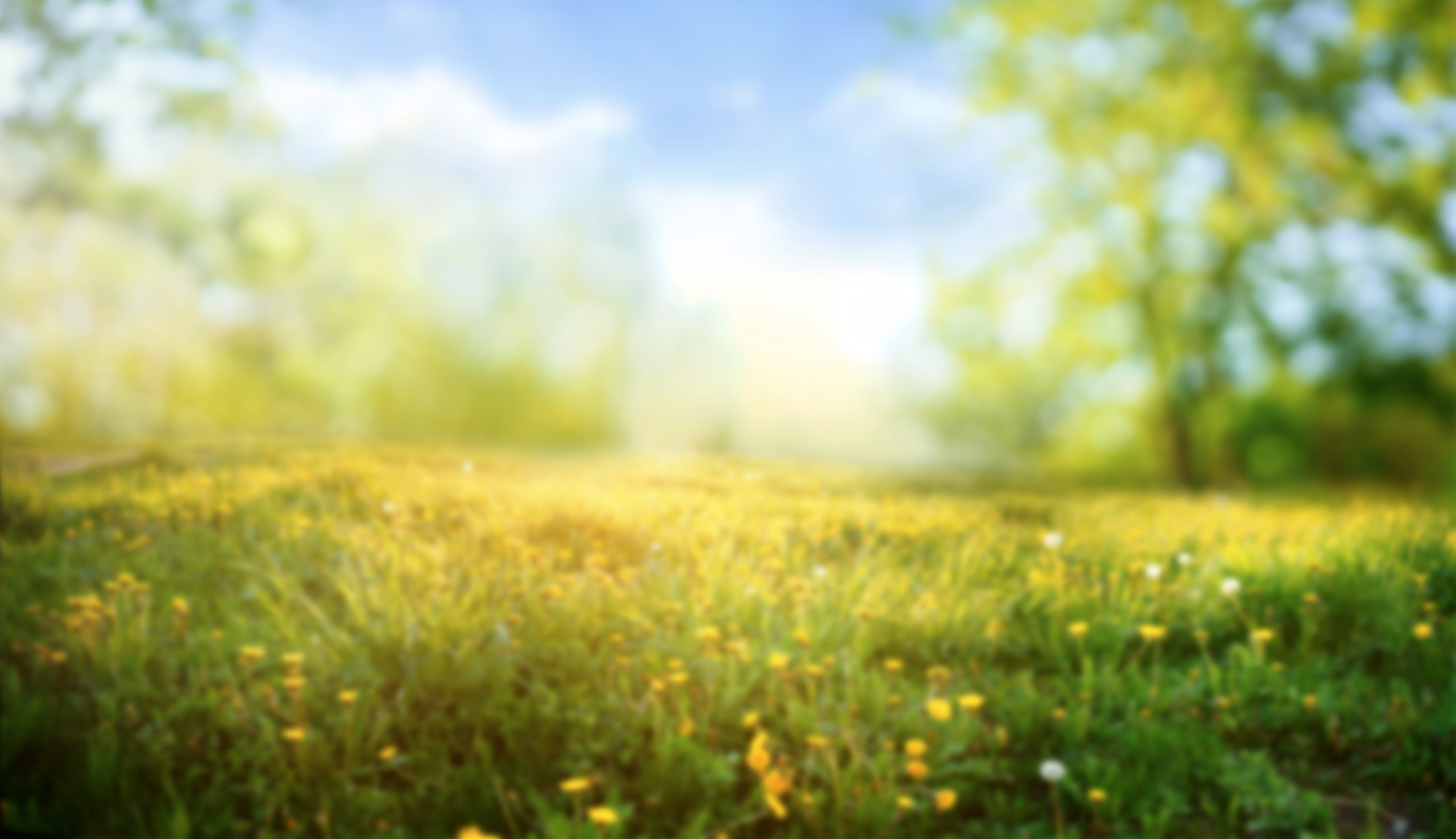 GEBOUWEN
Vraag 6
Wat is de naam van het bekende operagebouw in Sydney met zijn opvallende zeilachtige dakstructuur?
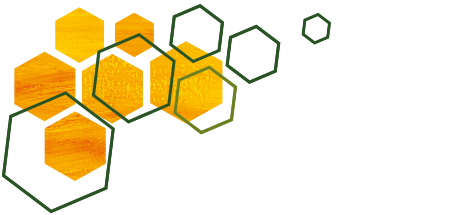 47
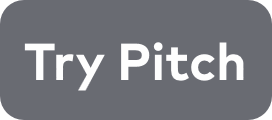 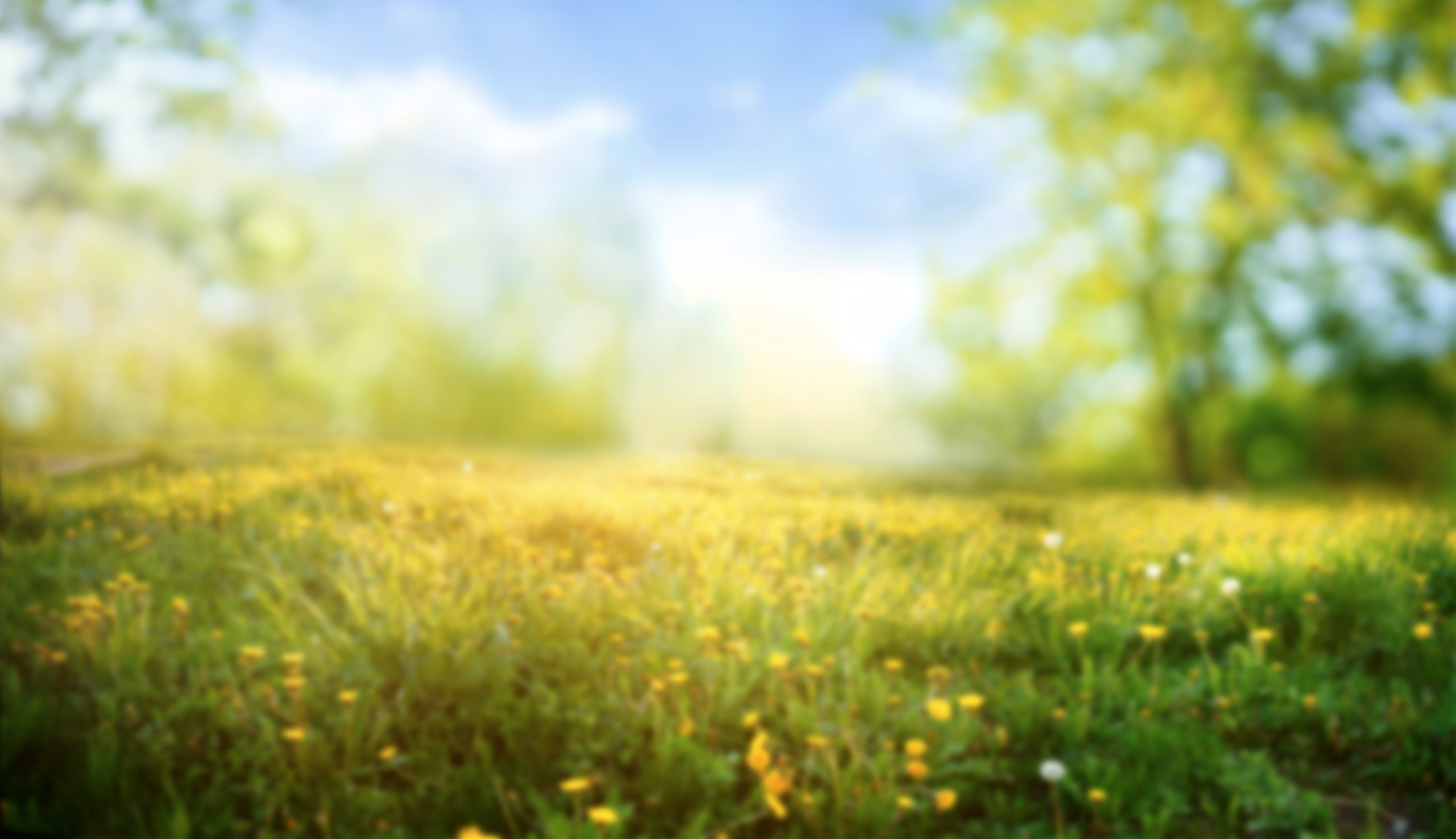 GEBOUWEN
Vraag 7
In welk imposant gebouw in Egypte bevindt zich de Grote Sfinx en zijn de grote piramides van Gizeh te bewonderen?
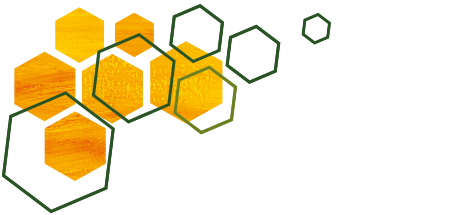 48
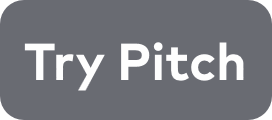 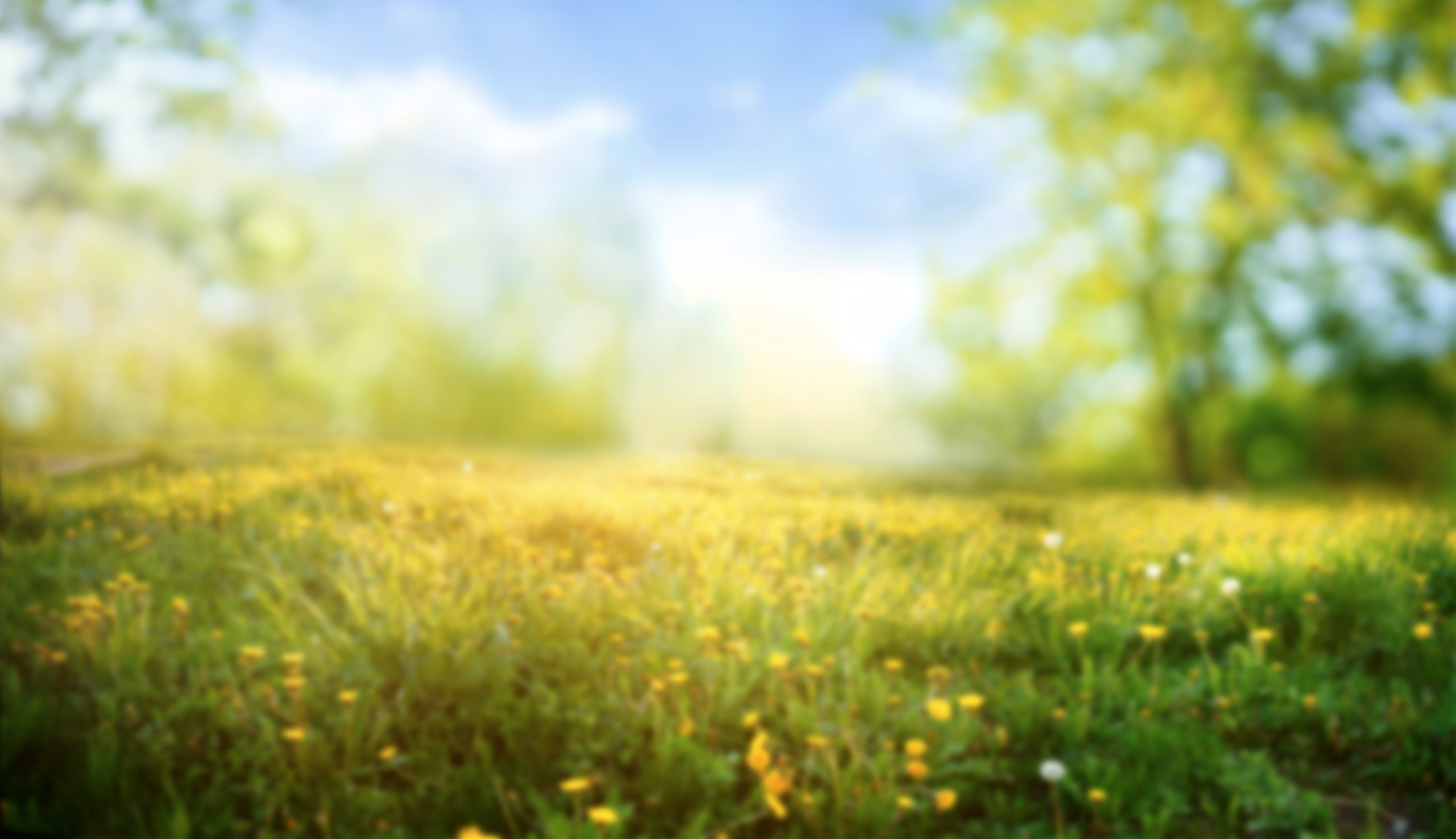 GEBOUWEN
Vraag 8
Welk beroemd gebouw in San Francisco is bekend om zijn oranje kleur en indrukwekkende suspensiebrug die de baai overspant?
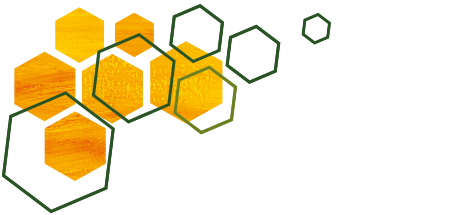 49
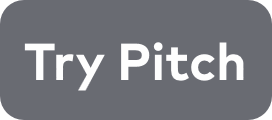 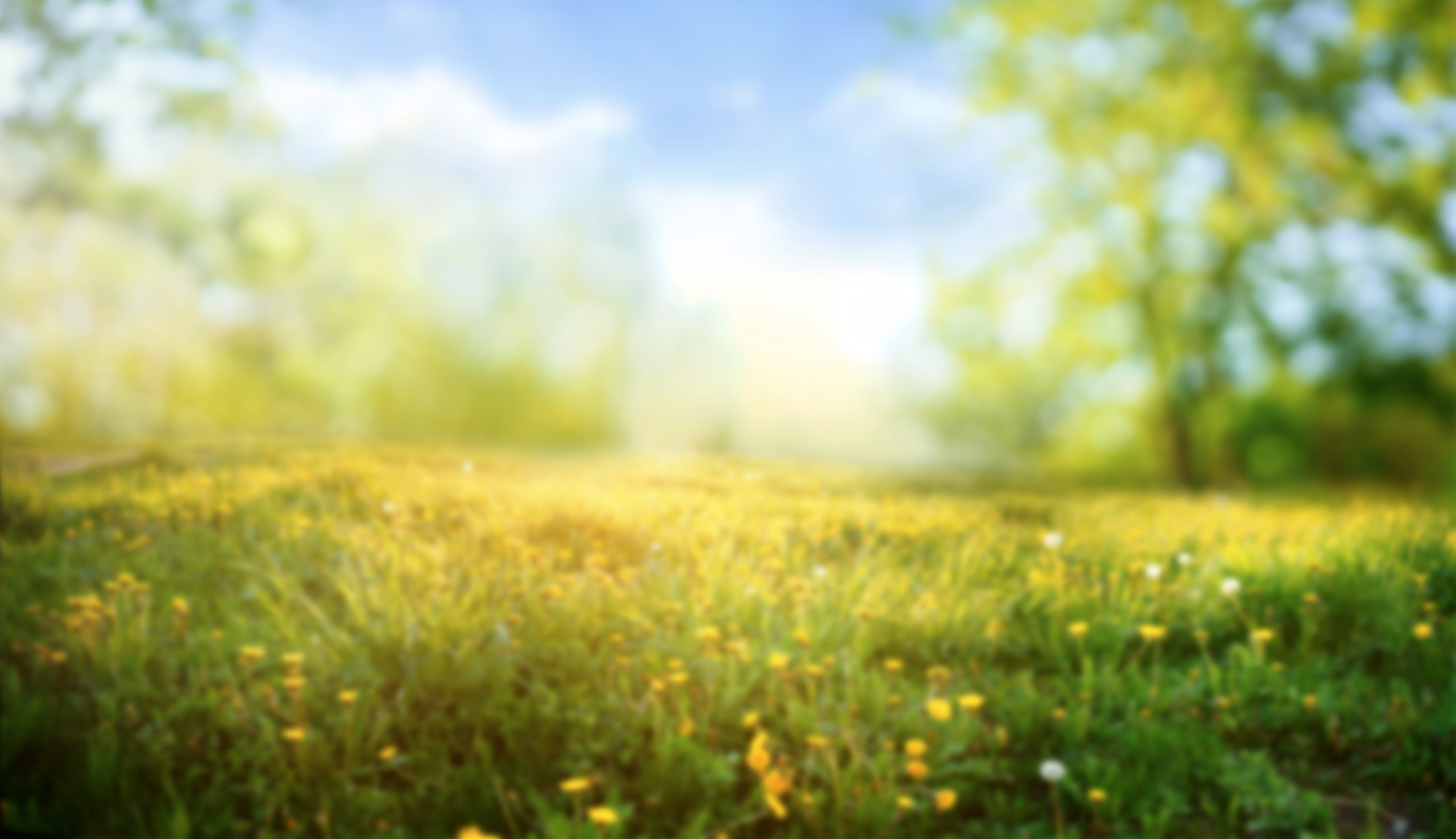 GEBOUWEN
Vraag 9
Wat is de naam van het historische kasteel in Schotland dat bekendstaat om zijn imposante architectuur en wordt geassocieerd met legendes en mysteries?
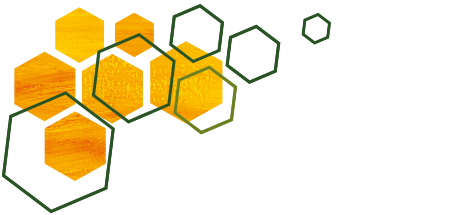 50
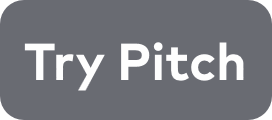 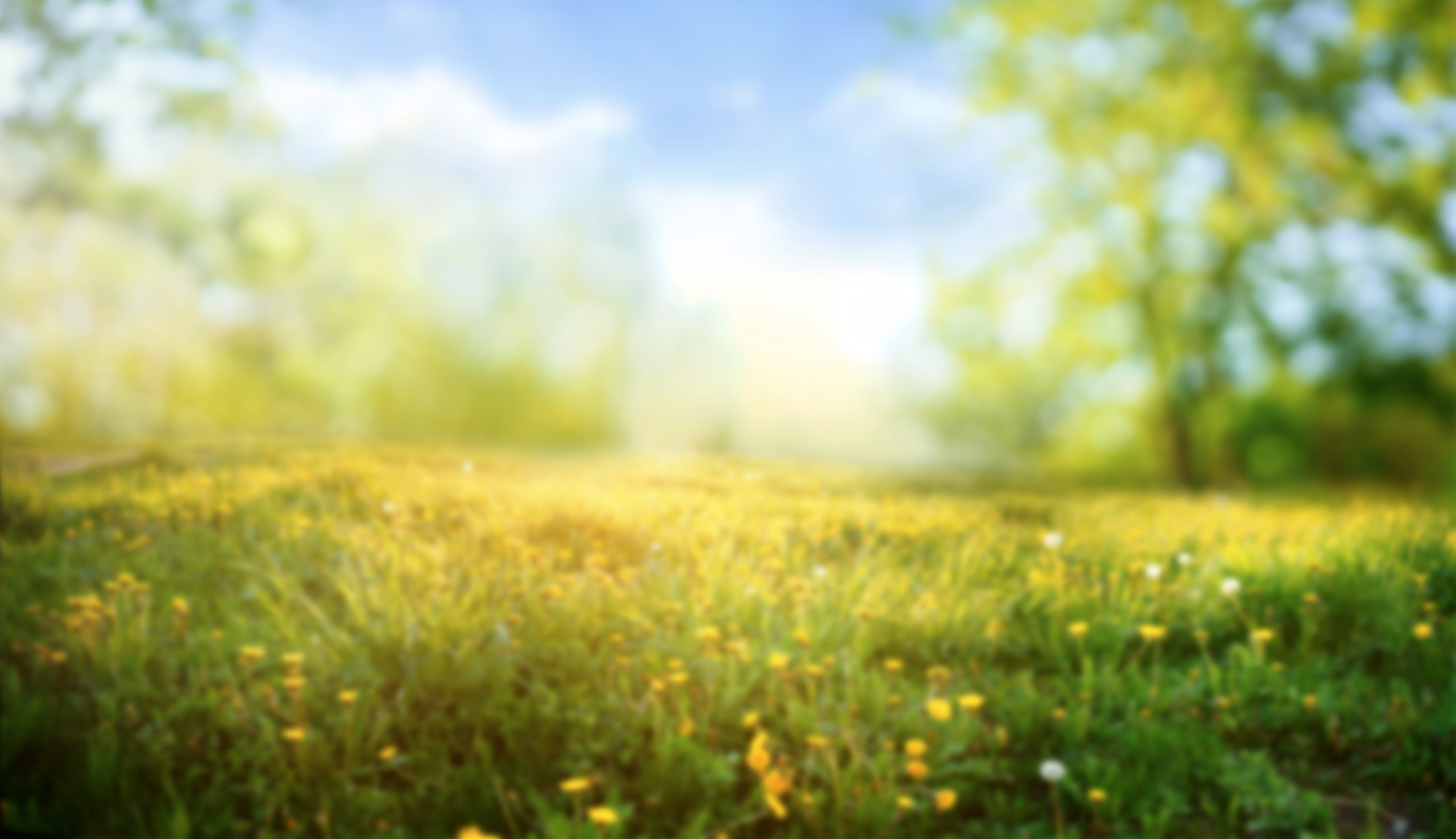 GEBOUWEN
Vraag 10
In welk opvallend gebouw in Rio de Janeiro, Brazilië, bevindt zich een groot standbeeld van Christus de Verlosser?
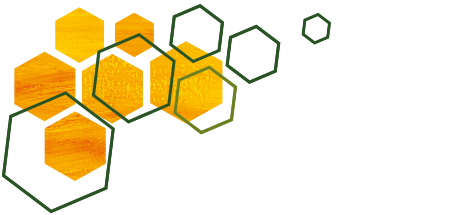 51
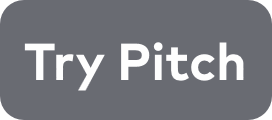 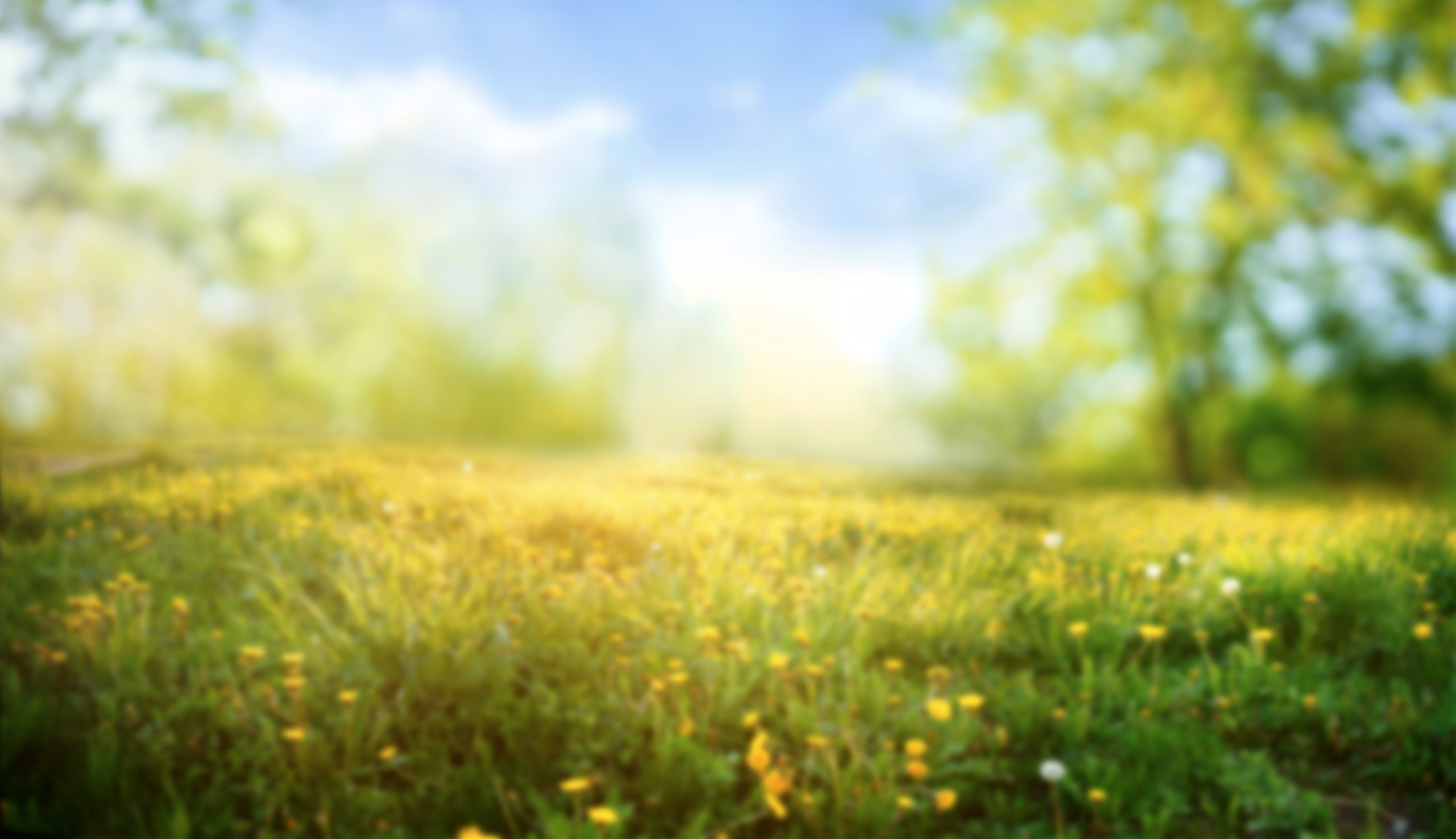 GEBOUWEN
Vraag 11
Welk moderne gebouw in China staat bekend om zijn unieke ontwerp dat lijkt op een gigantische vogel?
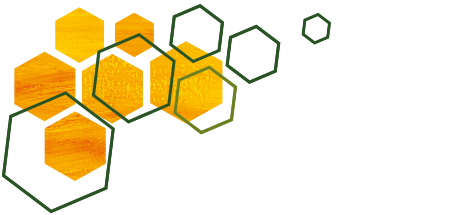 52
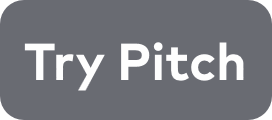 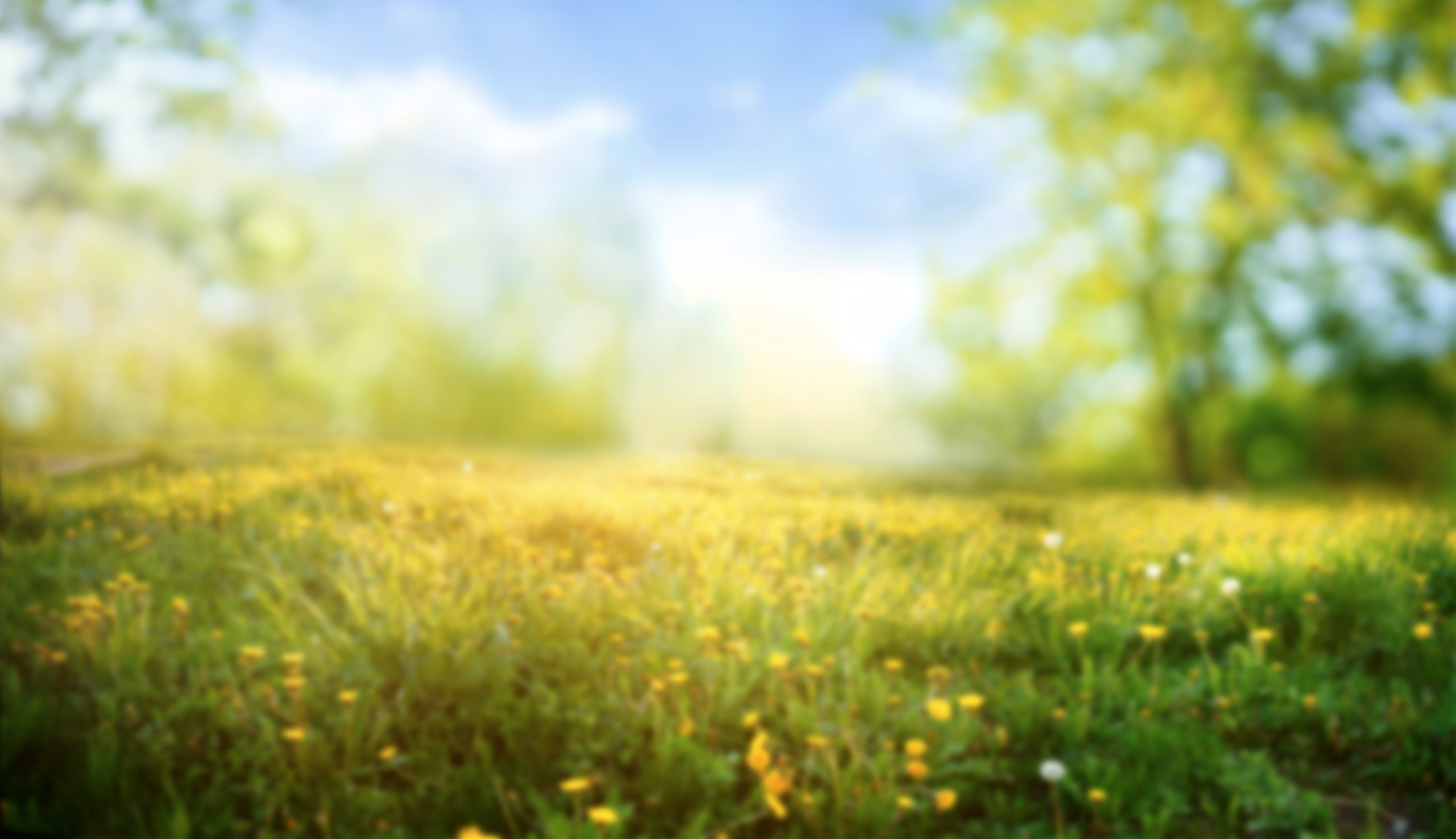 GEBOUWEN
Vraag 12
Wat is de naam van het beroemde museum in Parijs dat een uitgebreide collectie kunstwerken herbergt, waaronder de Mona Lisa?
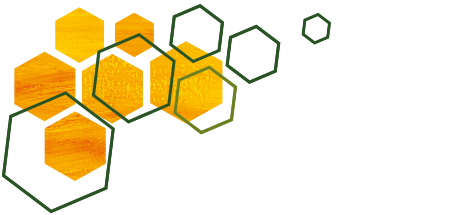 53
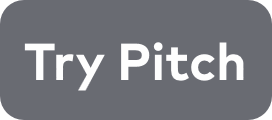 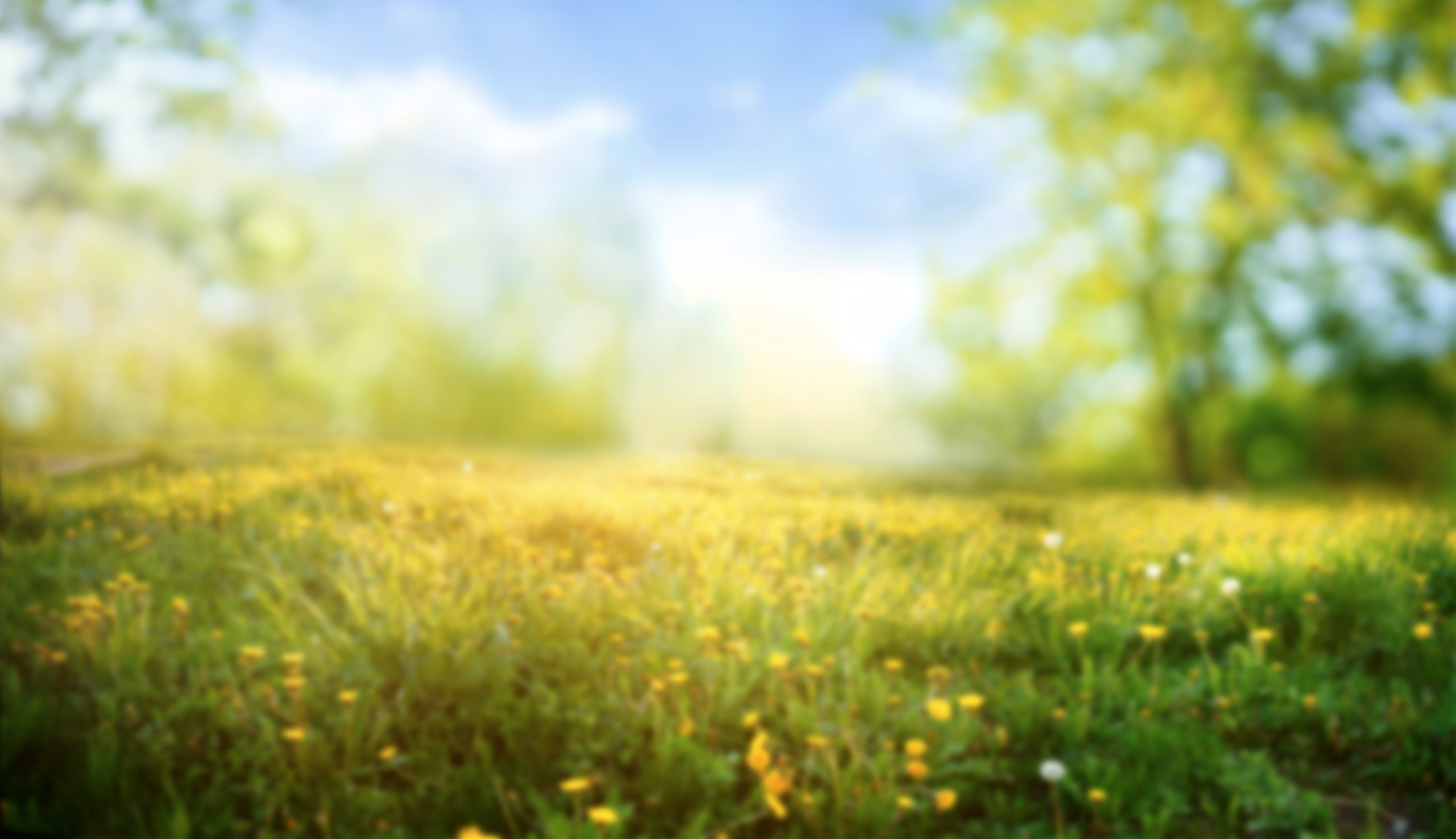 DIEREN
54
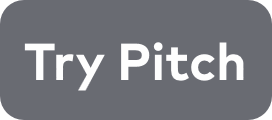 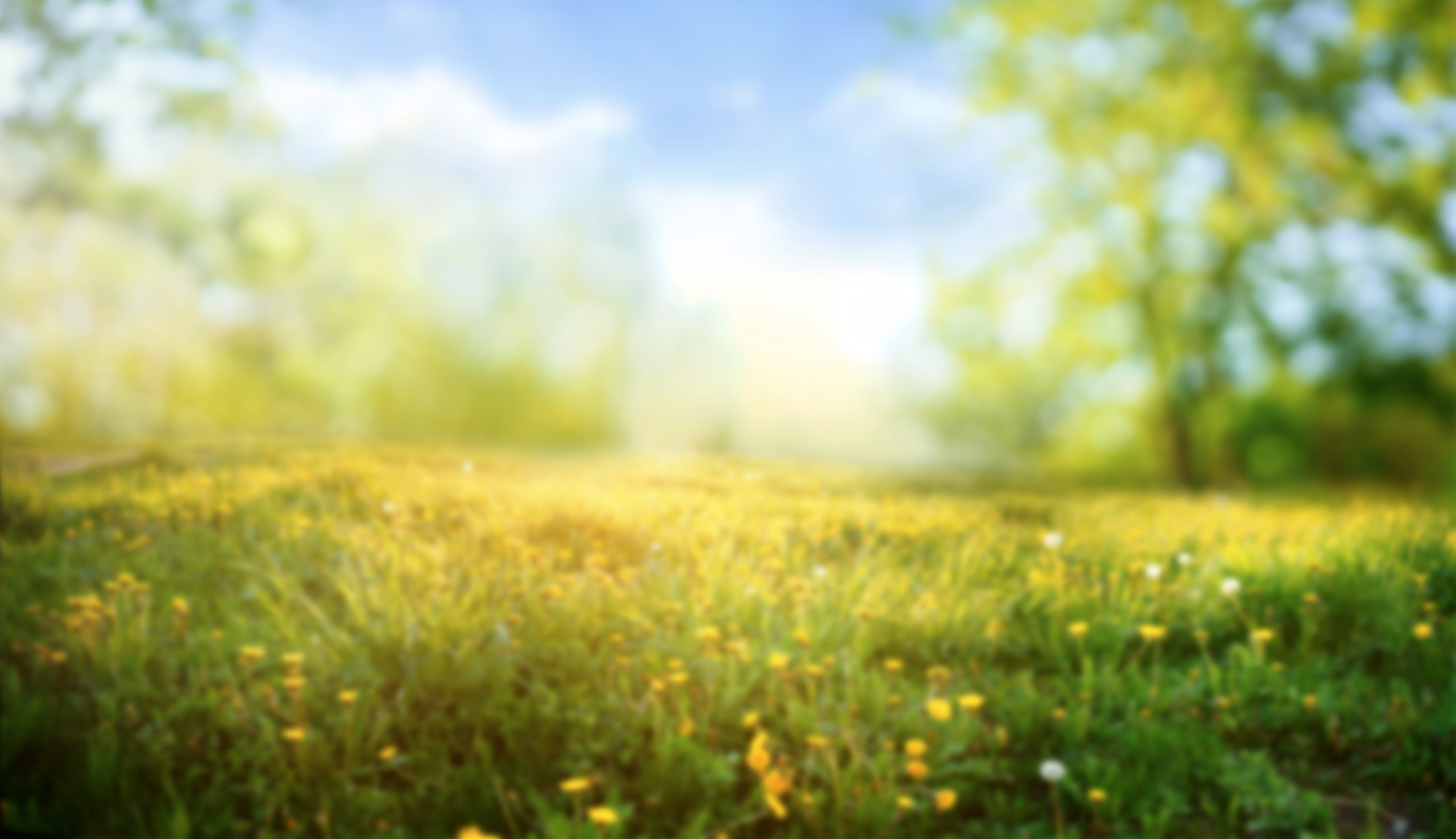 DIEREN
Vraag 1
Welke vogel heeft het vermogen om zijn verenkleed van kleur te veranderen, afhankelijk van zijn gemoedstoestand en om indruk te maken op potentiële partners?
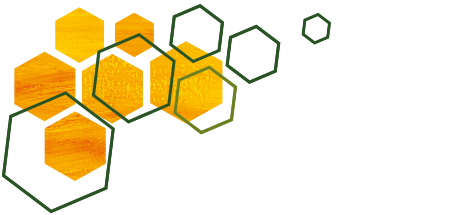 55
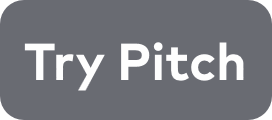 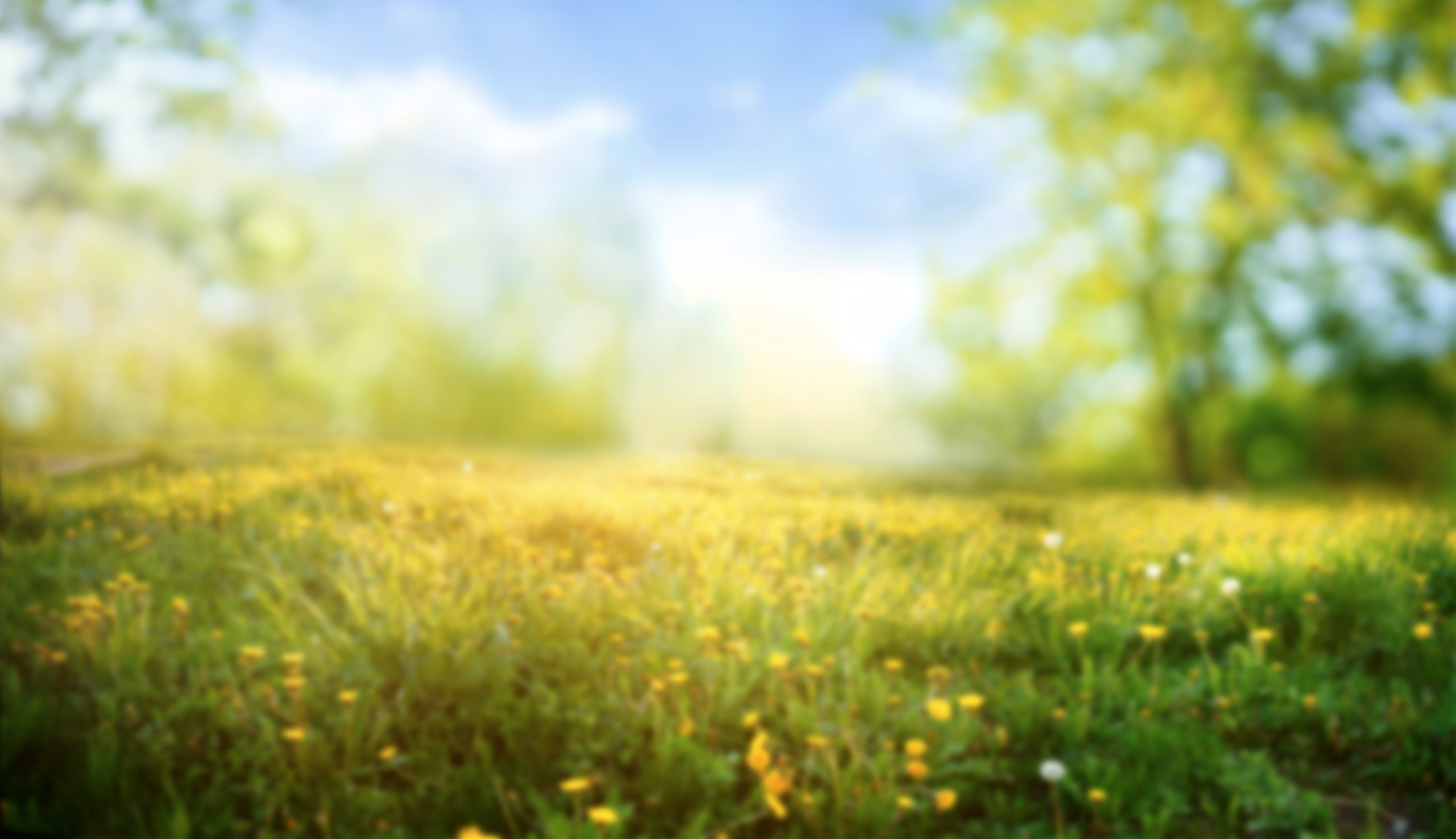 DIEREN
Vraag 2
Welk zoogdier staat bekend om zijn buitengewone zintuigen en kan sonar gebruiken om objecten in zijn omgeving te detecteren?
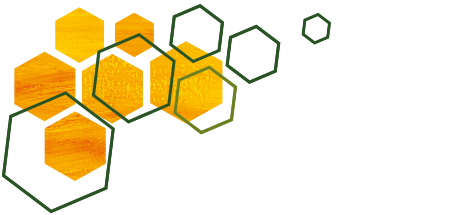 56
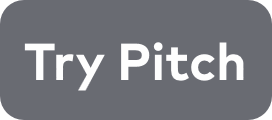 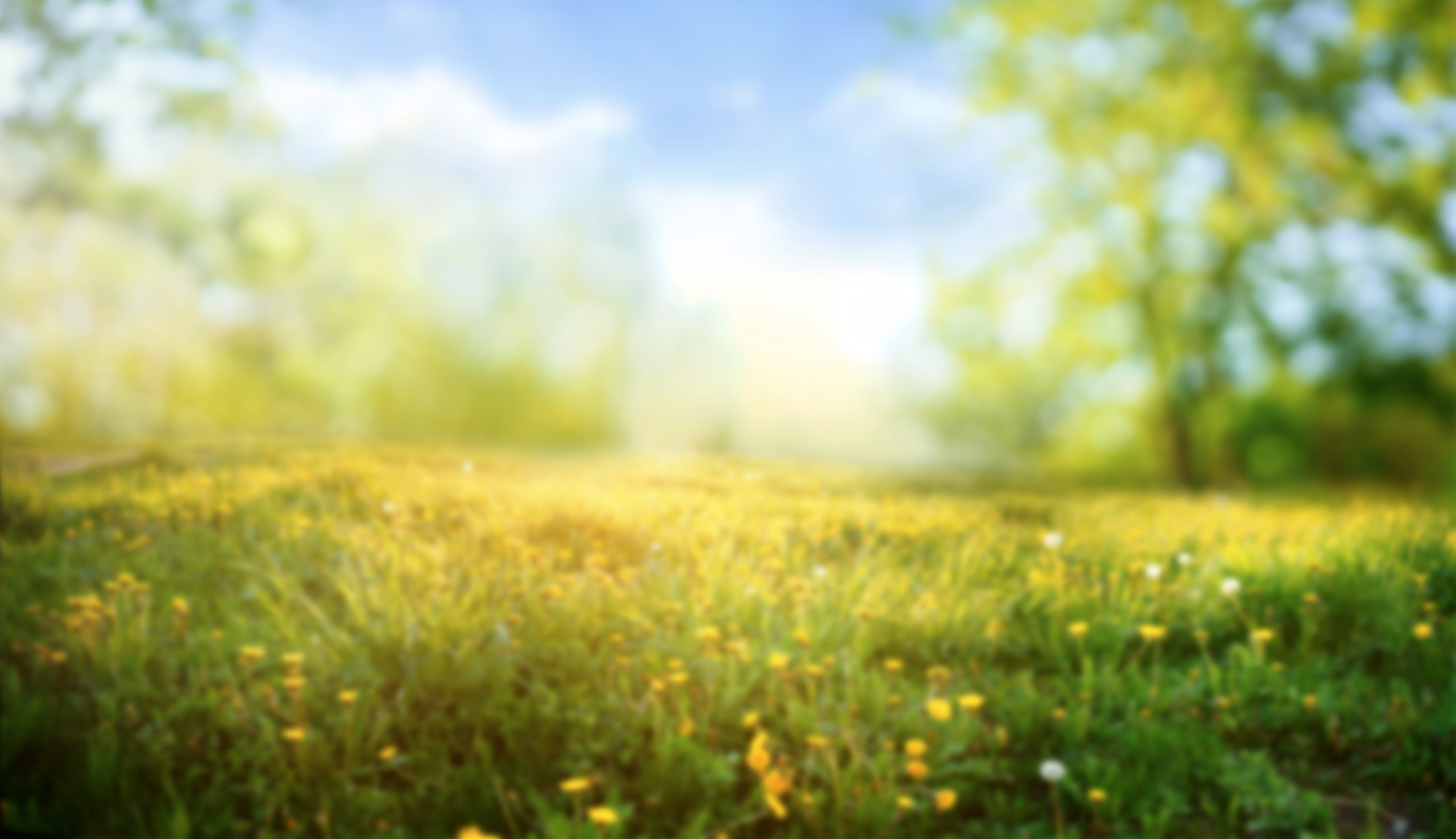 DIEREN
Vraag 3
Welk dier heeft de verbazingwekkende vaardigheid om tot wel 30.000 kilometer te migreren en precies terug te keren naar dezelfde plek waar het geboren is?
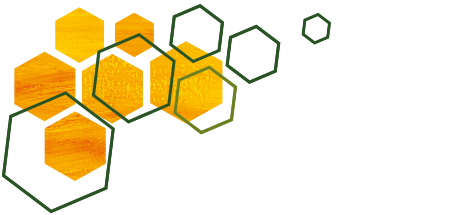 57
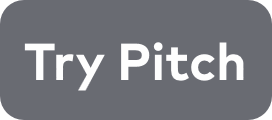 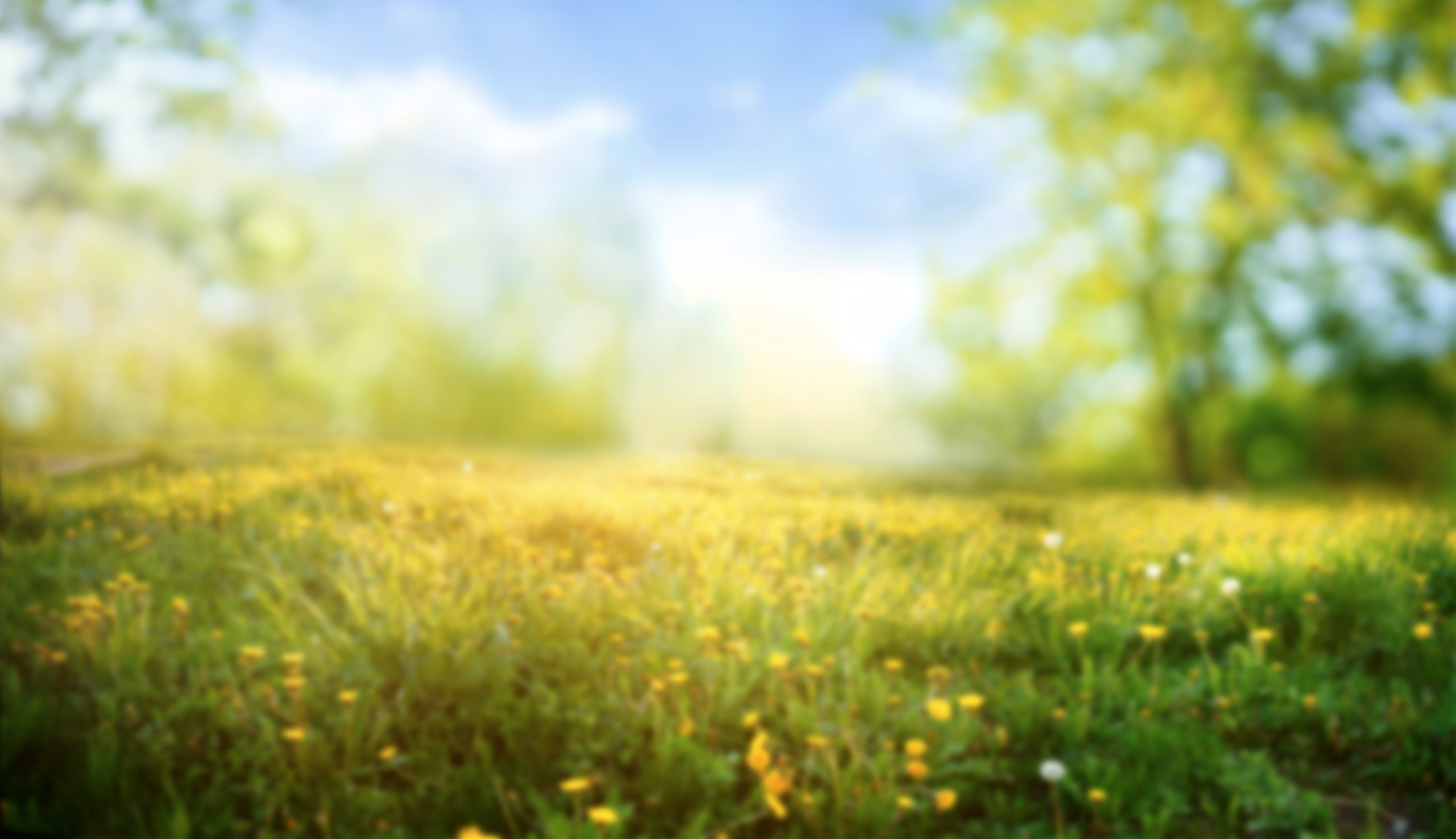 DIEREN
Vraag 4
Welk dier heeft het vermogen om zijn lichaam volledig aan te passen aan extreme temperaturen en kan overleven in zowel ijskoude als snikhete omgevingen?
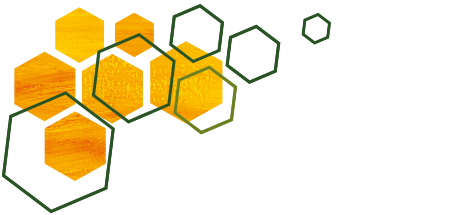 58
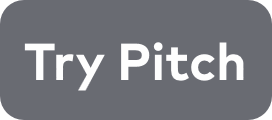 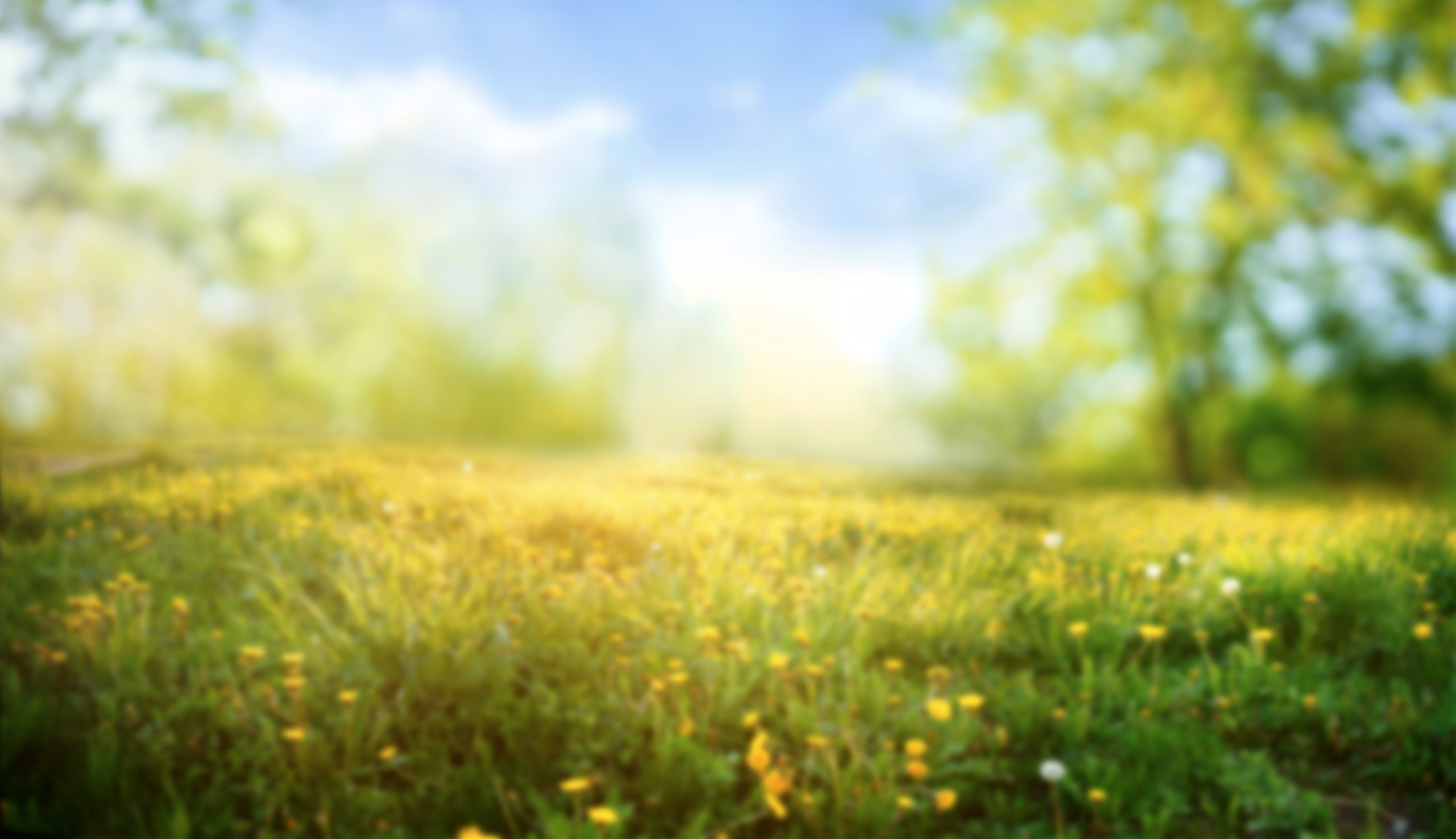 DIEREN
Vraag 5
Welk insect staat bekend om zijn opmerkelijke transformatieproces, waarbij het zich ontwikkelt vanuit een cocon?
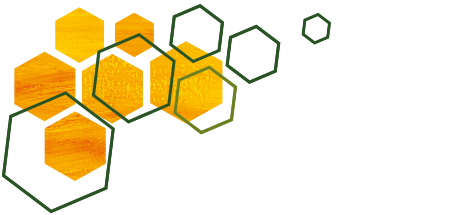 59
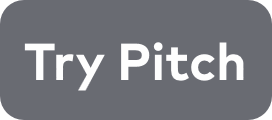 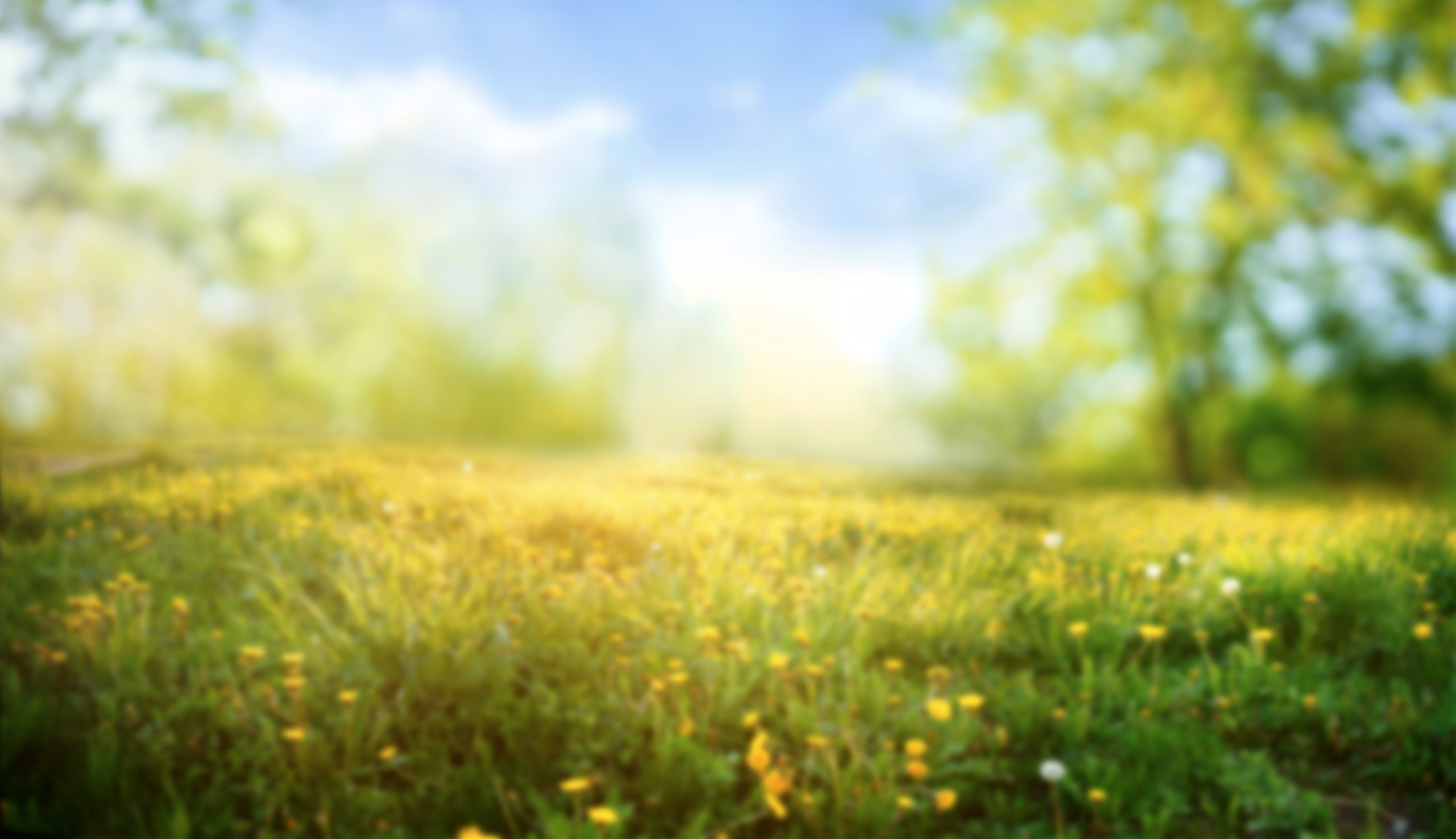 DIEREN
Vraag 6
Welk zoogdier heeft de unieke eigenschap om giftig speeksel te produceren en het in zijn vacht te smeren als verdedigingsmechanisme?
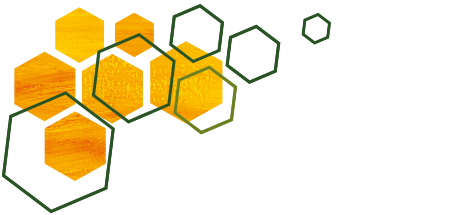 60
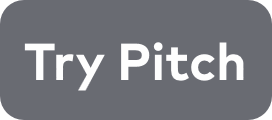 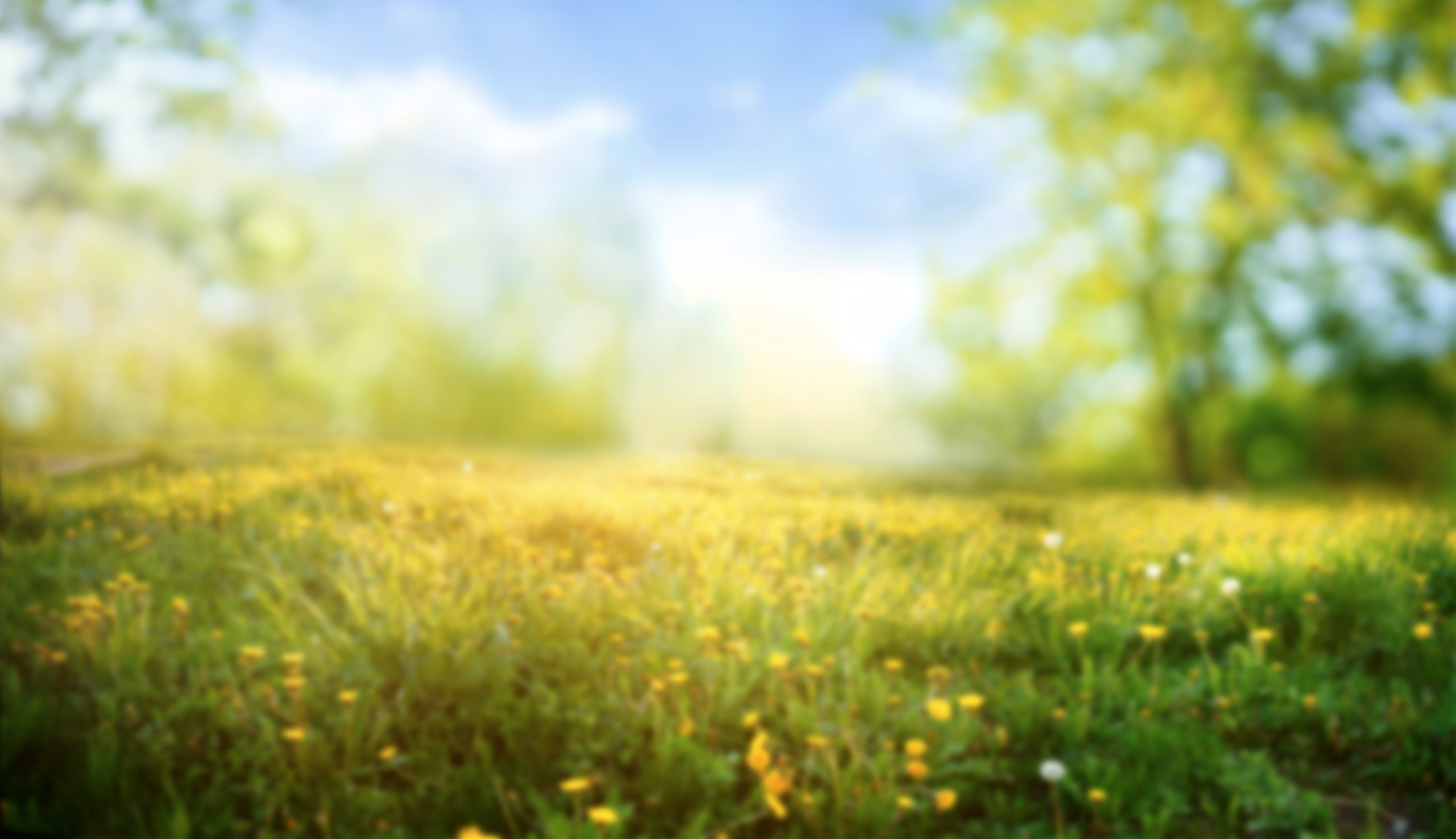 DIEREN
Vraag 7
Welk dier heeft de buitengewone vaardigheid om in één enkele sprong grote afstanden af te leggen en tot wel 10 keer zijn eigen lichaamslengte te overbruggen?
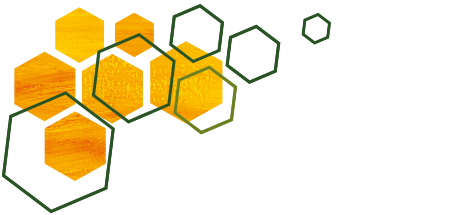 61
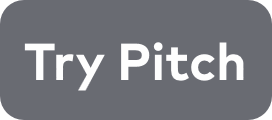 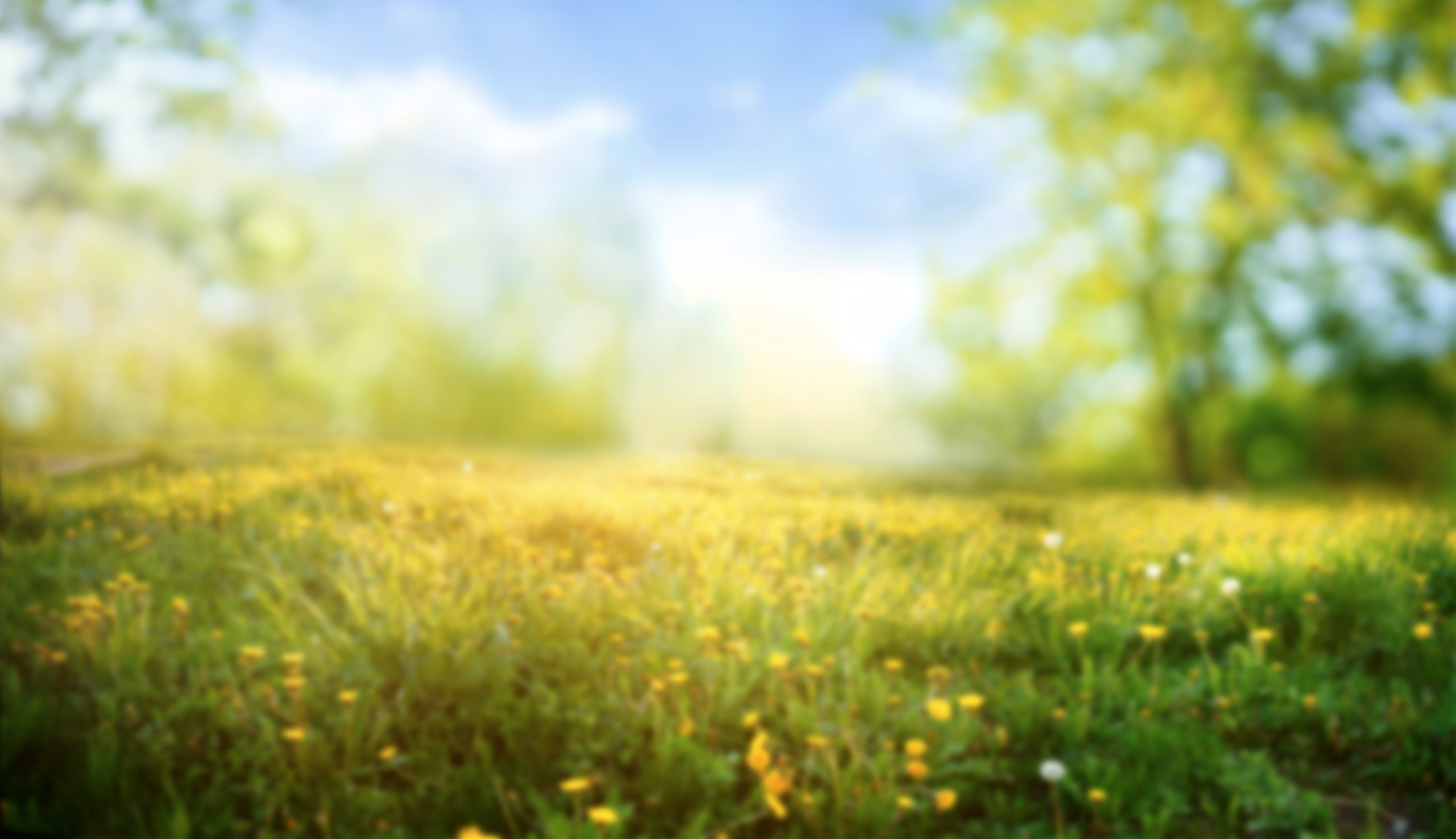 DIEREN
Vraag 8
Welk zeezoogdier heeft de opmerkelijke eigenschap om via echolocatie prooien te lokaliseren en te communiceren met andere leden van zijn groep?
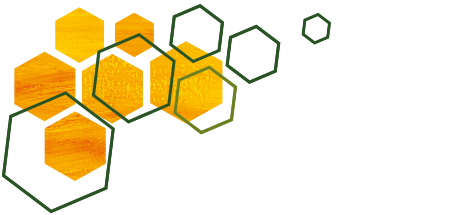 62
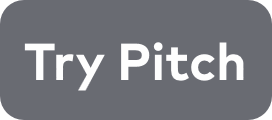 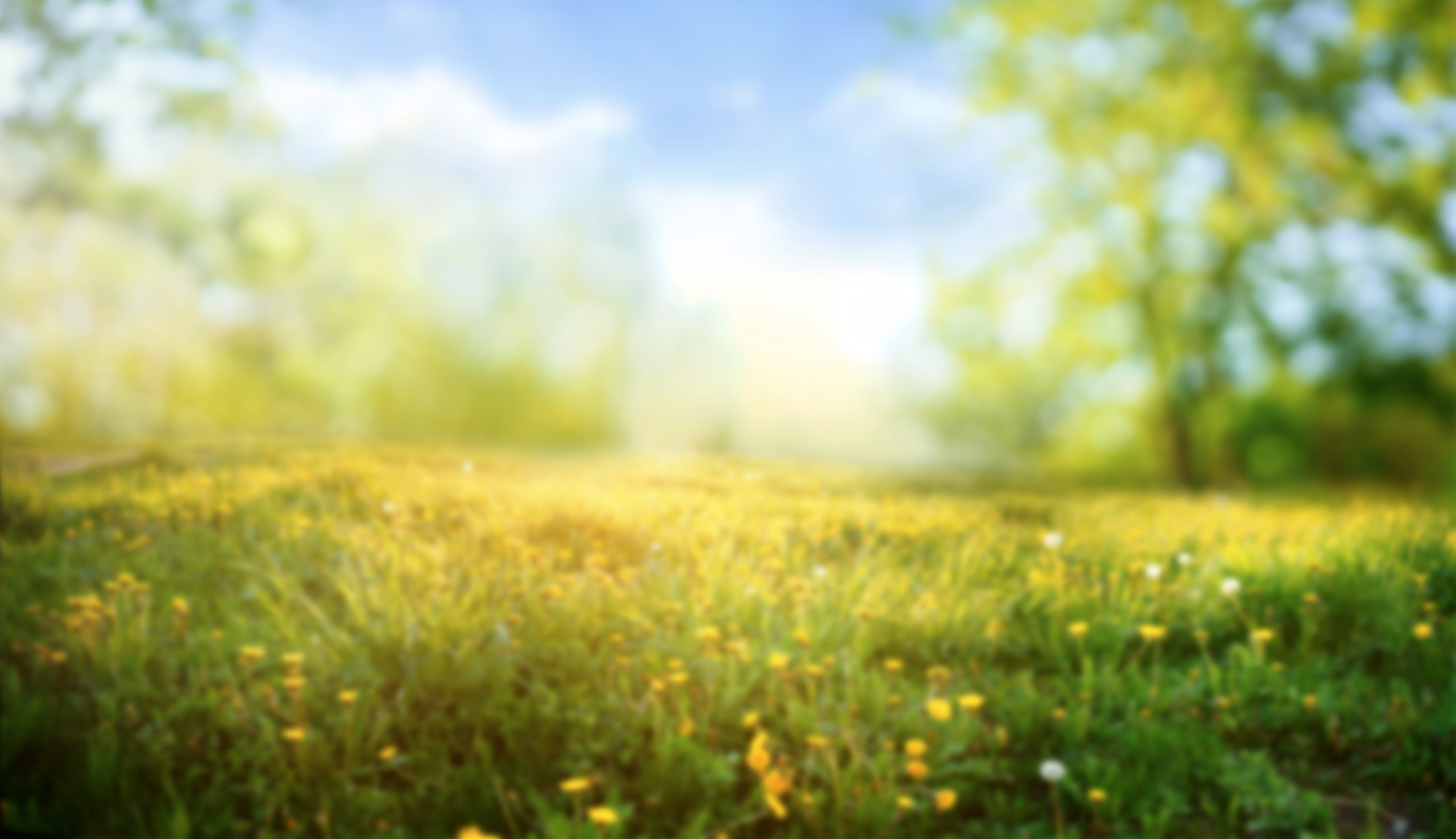 DIEREN
Vraag 9
Welk reptiel heeft het vermogen om zijn staart af te werpen als een vorm van zelfverdediging en deze later weer te laten aangroeien?
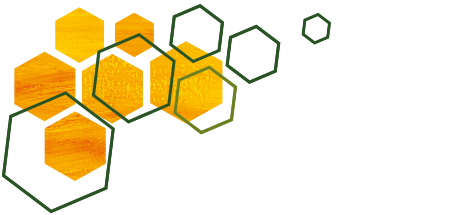 63
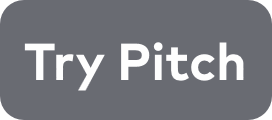 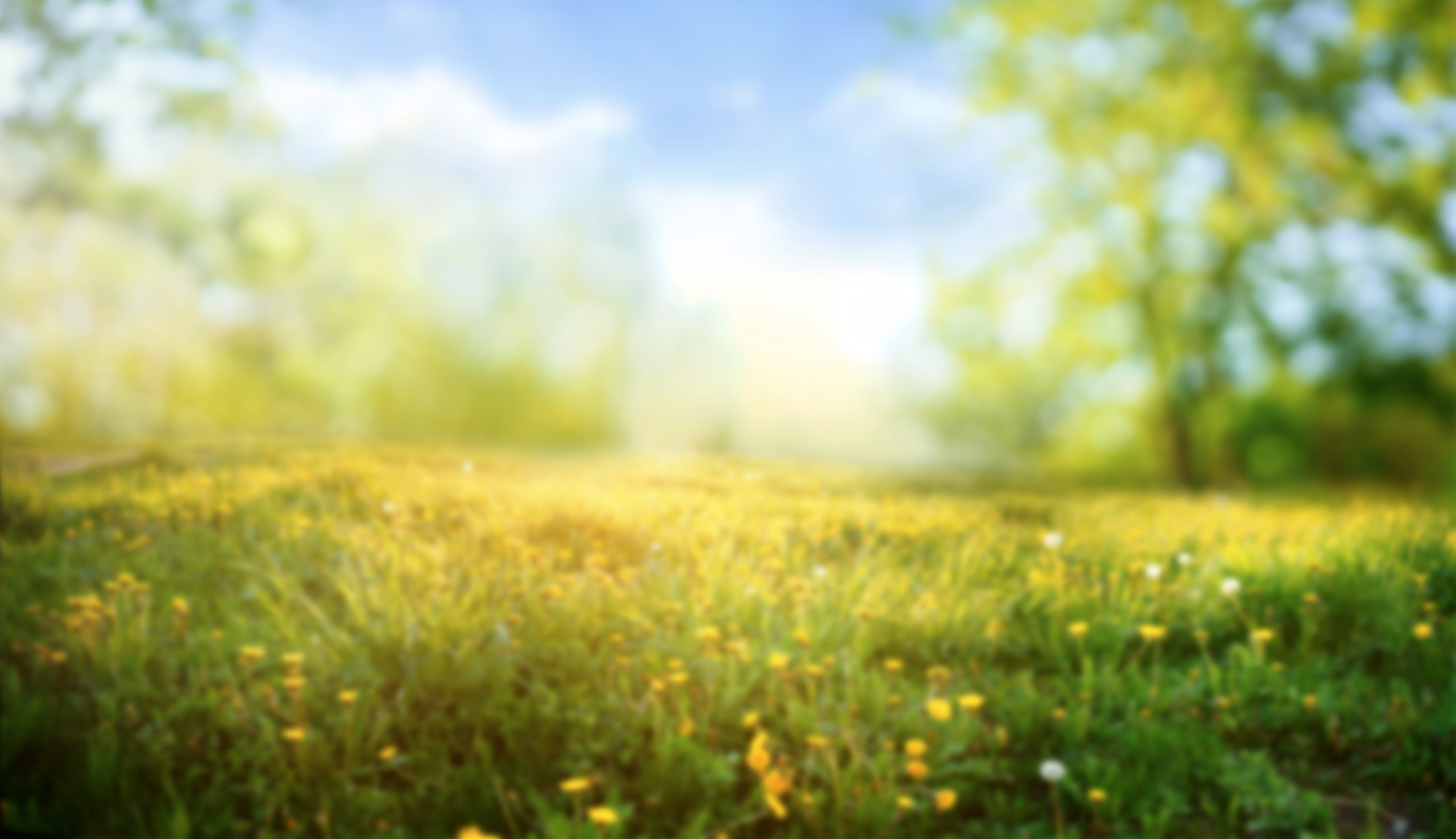 DIEREN
Vraag 10
Welk dier staat bekend om zijn verbazingwekkende camouflage-vaardigheden, waardoor het perfect kan opgaan in zijn omgeving?
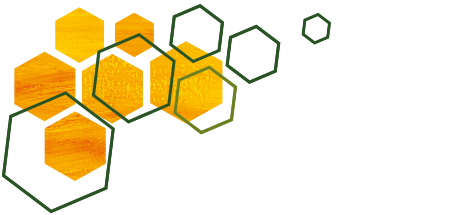 64
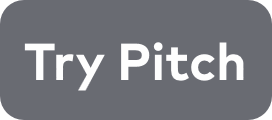 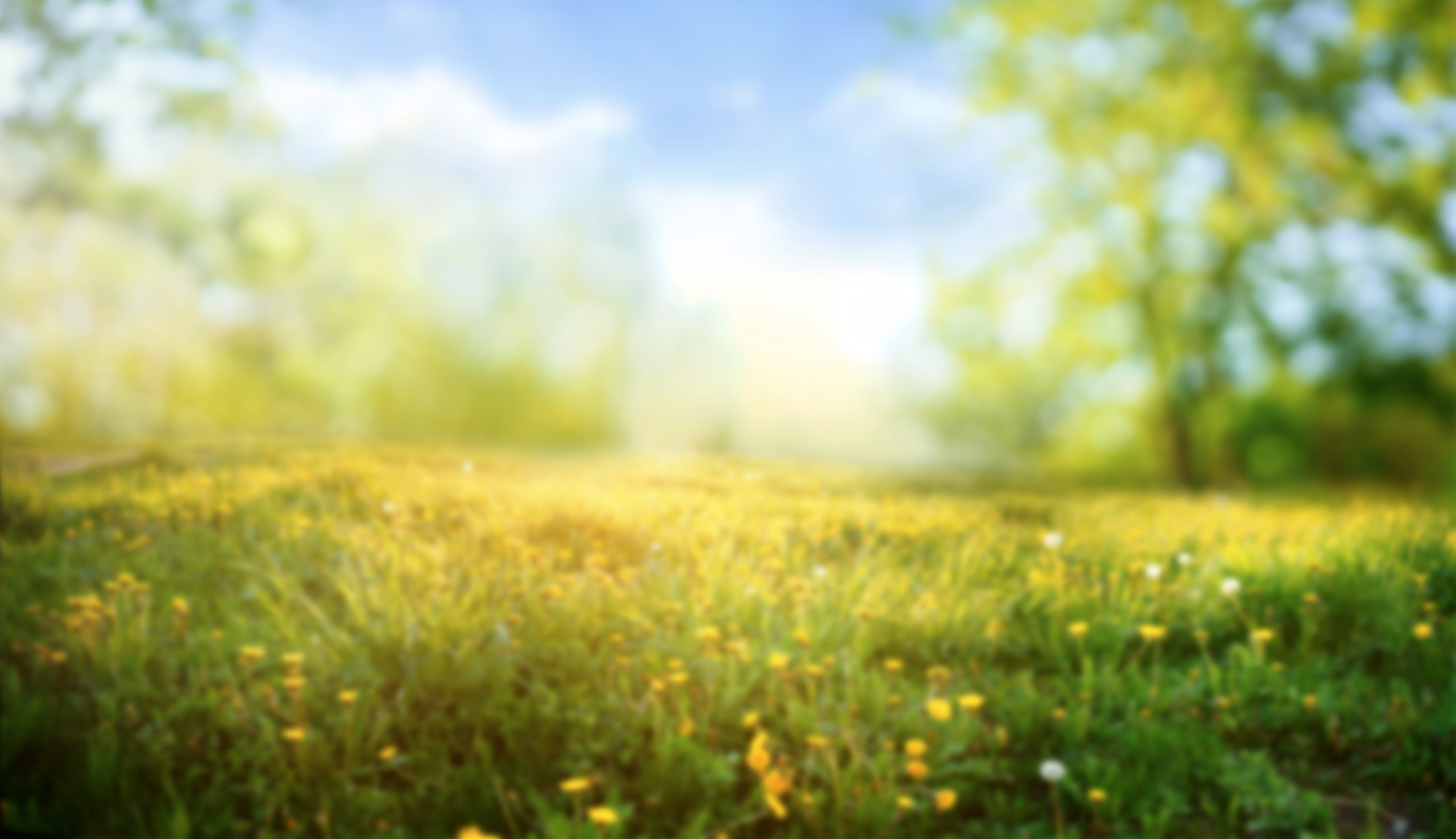 DIEREN
Vraag 12
Welk vogelsoort heeft de opmerkelijke eigenschap om complexe melodieën te leren en imiteren, inclusief menselijke spraak?
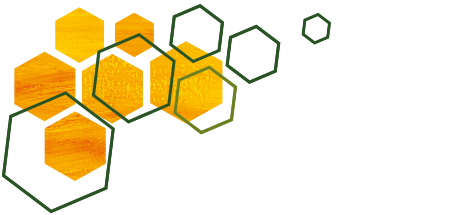 65
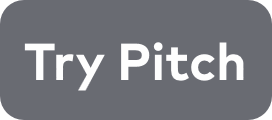 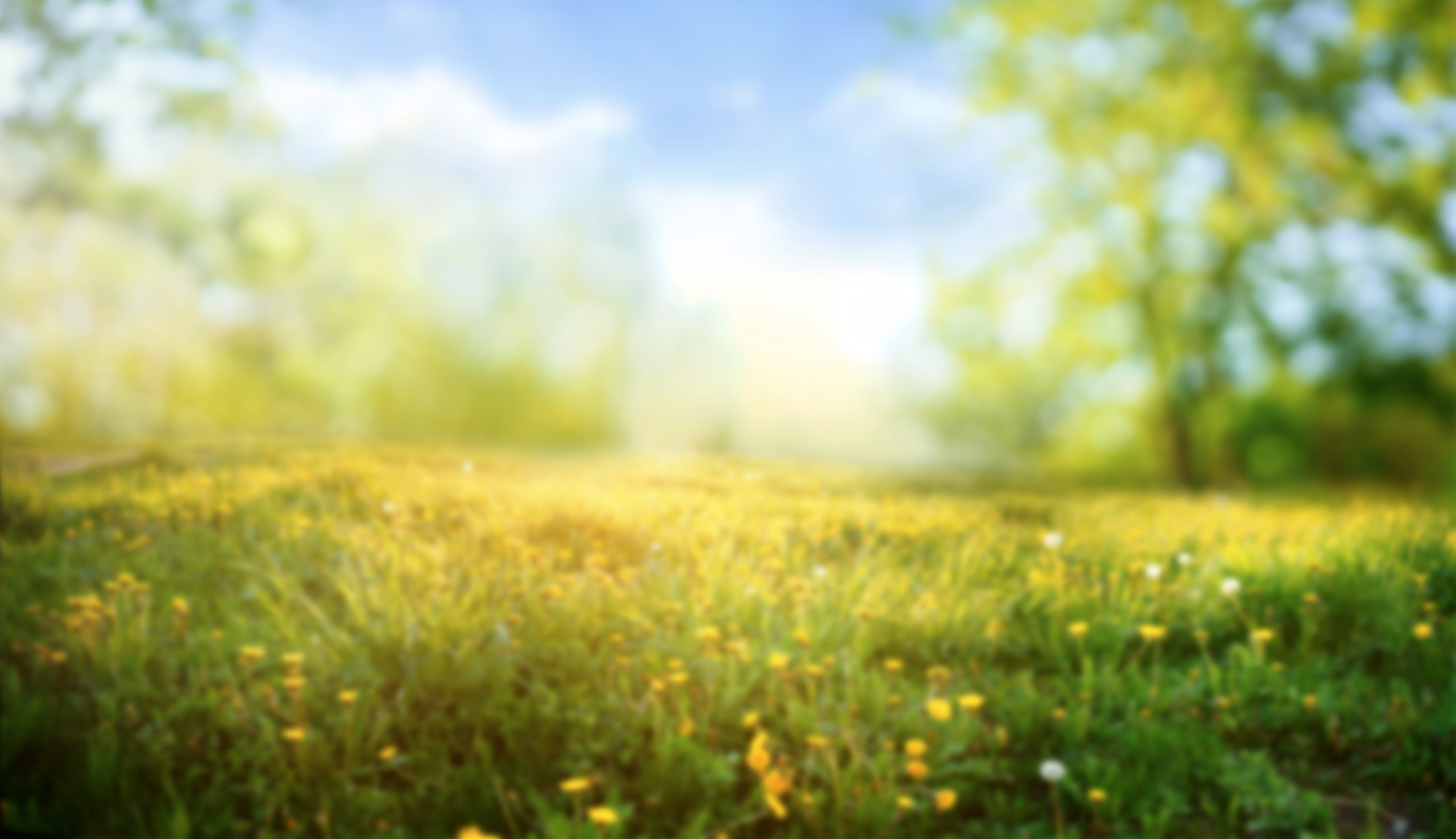 MUZIEKRONDE
Quizmaster…
Klik hier voor de playlist!
66
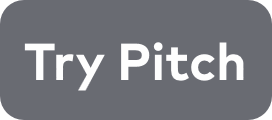 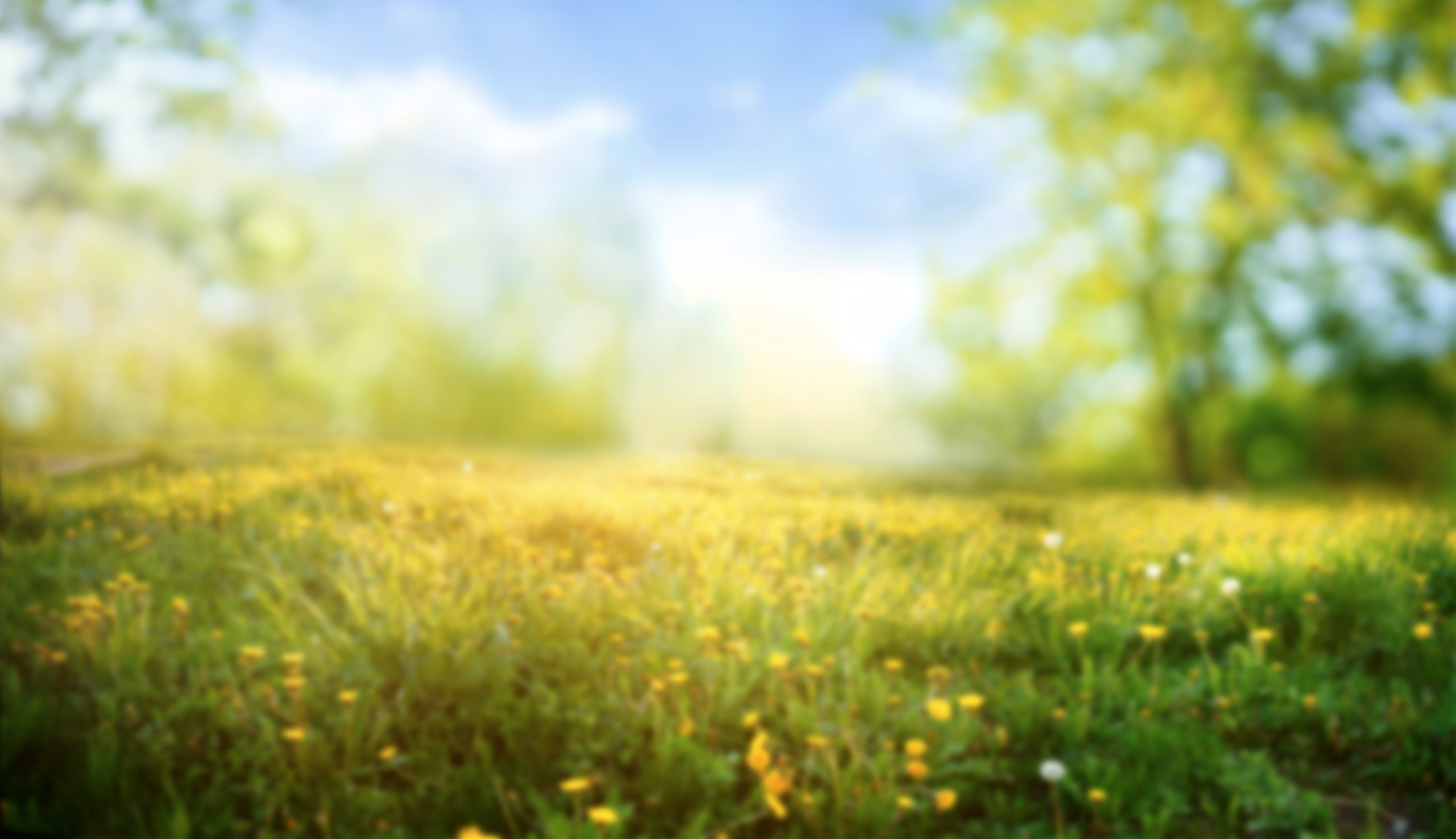 FILMS
ANTWOORDEN
67
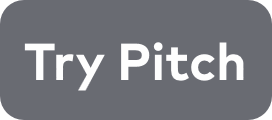 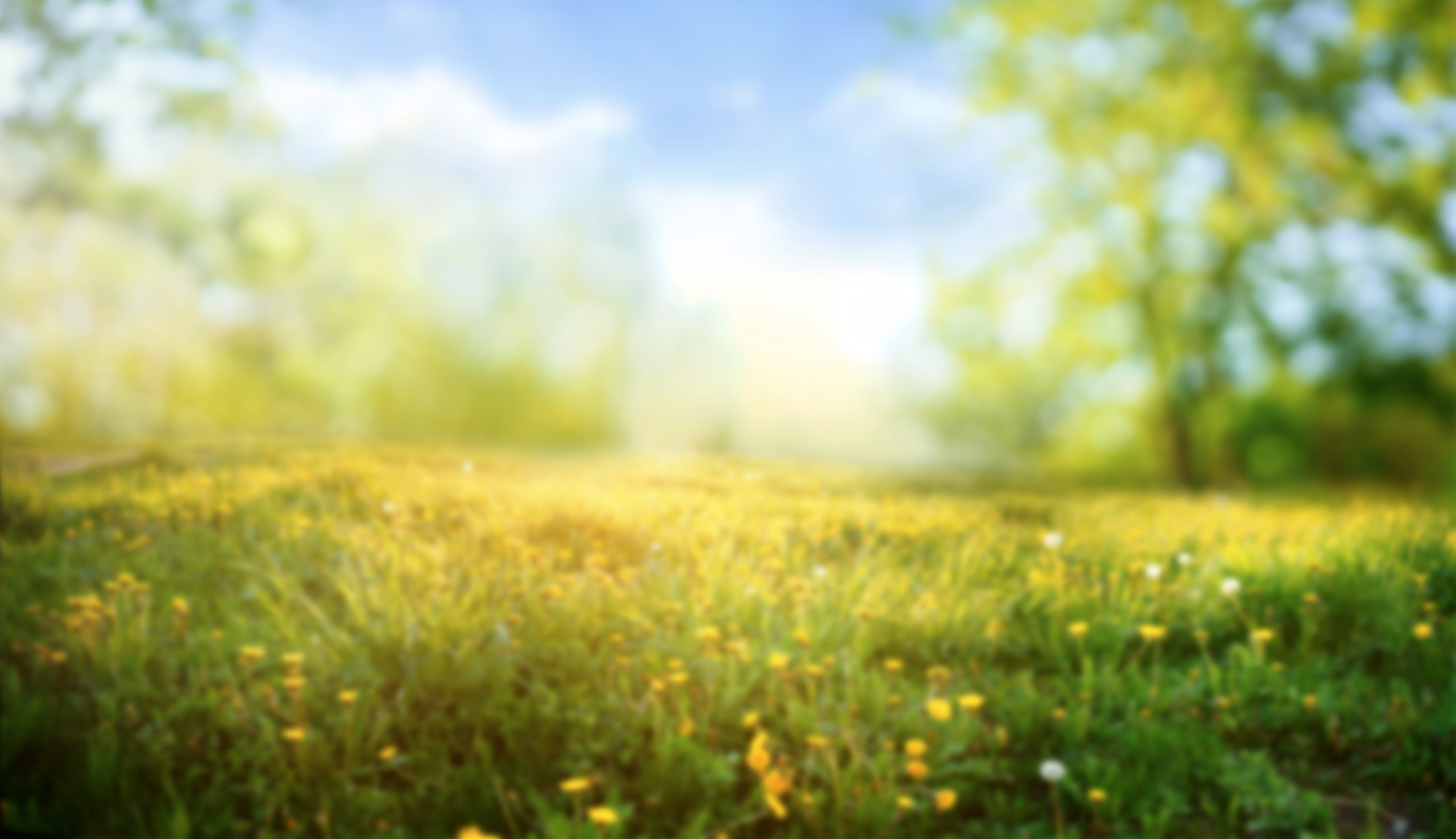 FILMS
Antwoorden
The Godfather
Pulp Fiction
Inception
Star Wars
The Matrix
Zombieland
Back to the Future
Forrest Gump
The Lion King
The Dark Knight
The Grand Budapest Hotel
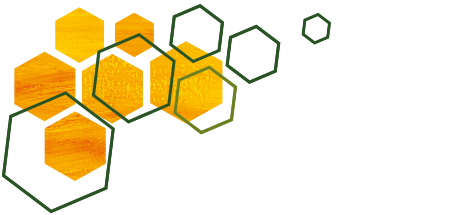 68
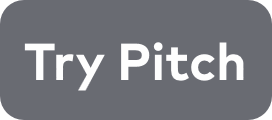 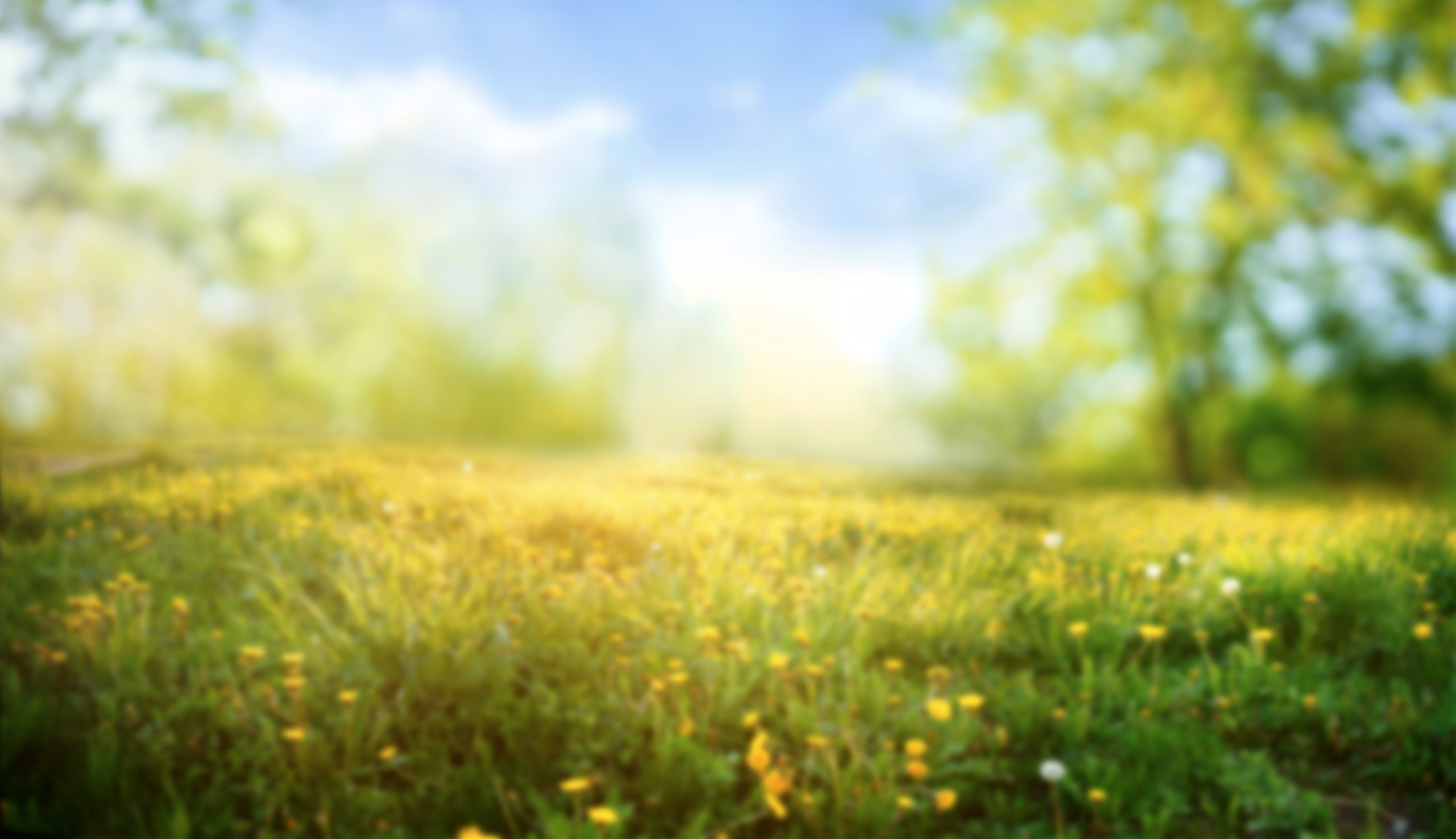 BIJTJES
ANTWOORDEN
69
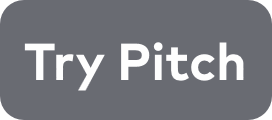 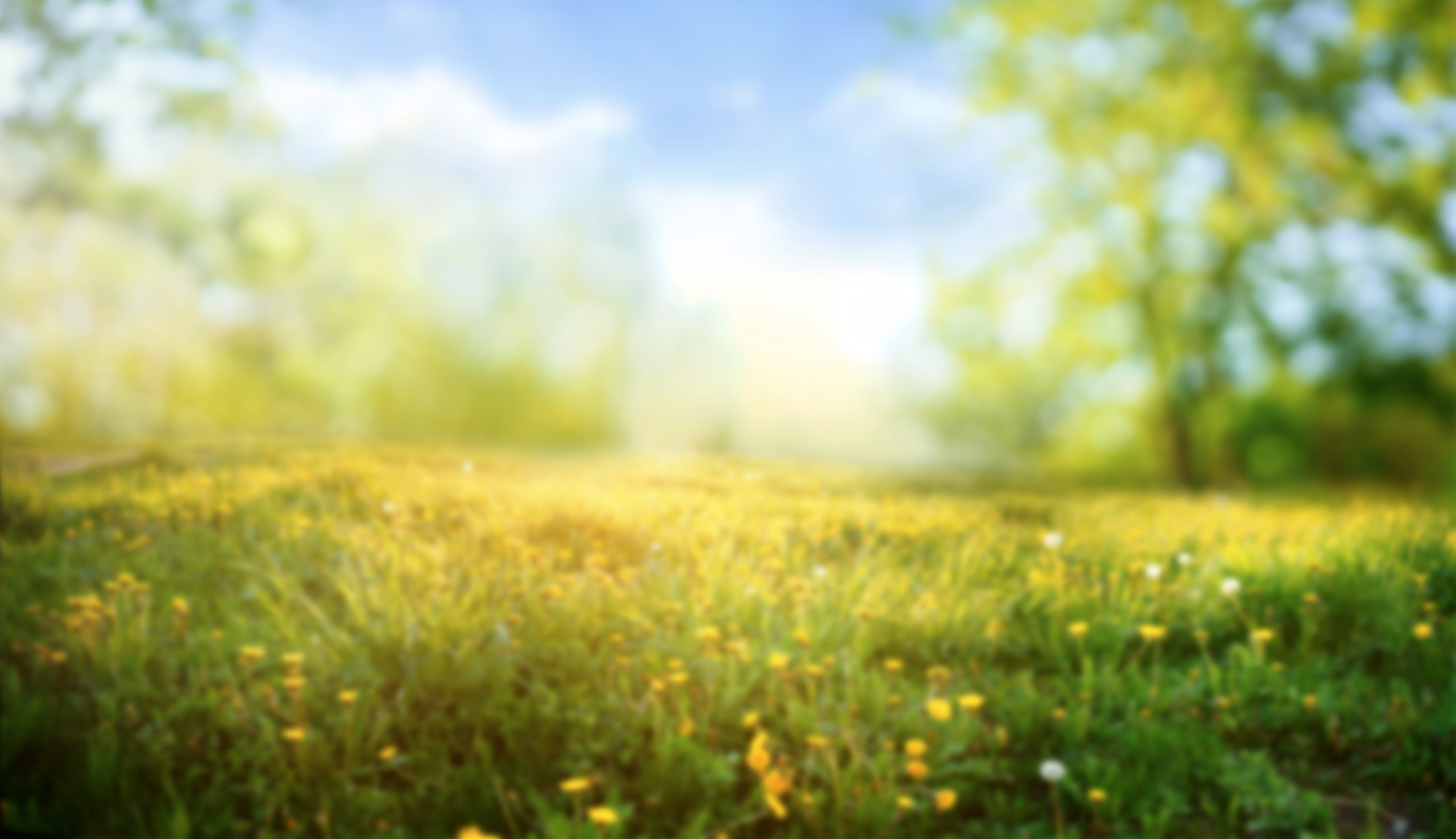 BIJTJES
Antwoorden
Vier 
359: 29 hommelsoorten en 330 soorten solitaire bijen.
Ja. 
Honingbijen leven in grote kolonies, terwijl solitaire bijen individueel leven en hun eigen nesten bouwen
Waar. Nieuw geboren hommelkoninginnen zoeken in het najaar een overwinterplekje. In het voorjaar komen ze weer tevoorschijn en beginnen ze pas met het bouwen van een nest. Ook sommige solitaire bijen overwinteren als volwassen exemplaar
B. Ze sluiten er een broedcel (kamertje met daarin één eitje en wat stuifmeel) mee af, evenals de ingang van het nest, als alle eitjes gelegd zijn.
C. Genoeg voedsel overal is voor hen dus heel belangrijk! (Honingbijen daarentegen kunnen tot wel 8 km van hun bijenkorf vliegen)
B. (Rosse metselbij. De andere is een Stadsreus, zweefvlieg. Je ziet dit o.a. aan de korte sprietjes ipv lange antennen)
Slangenkruid.
Enkele weken tot hooguit enkele maanden
Waar. Ze kunnen tot 60% van hun gewicht verzamelen, maar opstijgen gaat dan erg moeizaam.
Foto bij: Henk Wallays
Foto zweefvlieg: Chatzenb, CC BY-SA 4.0, via Wikimedia Commons
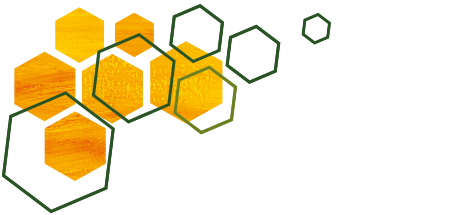 70
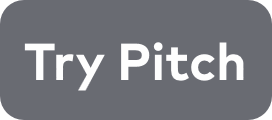 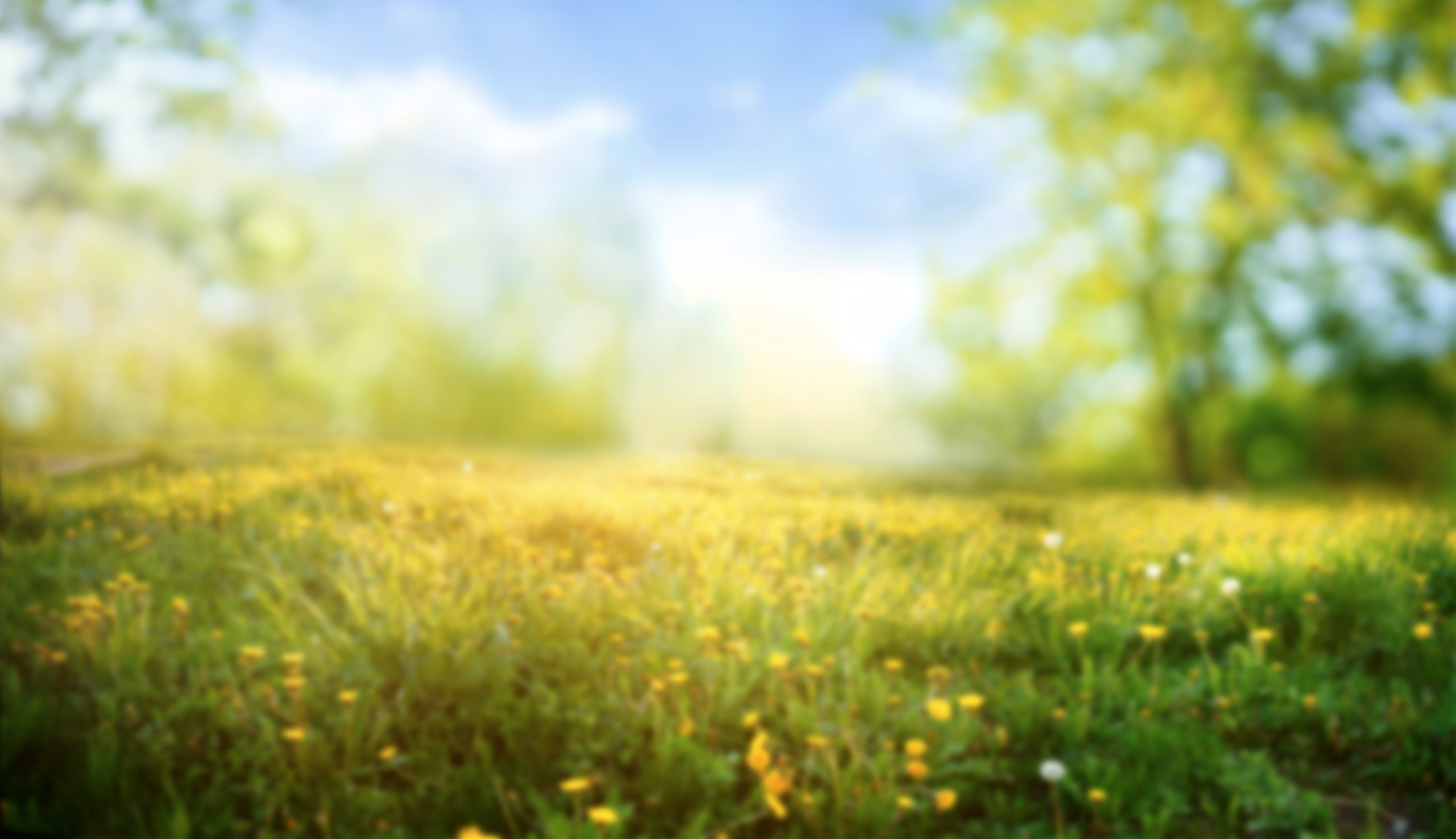 NINETIES & POPSTARS
ANTWOORDEN
71
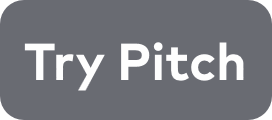 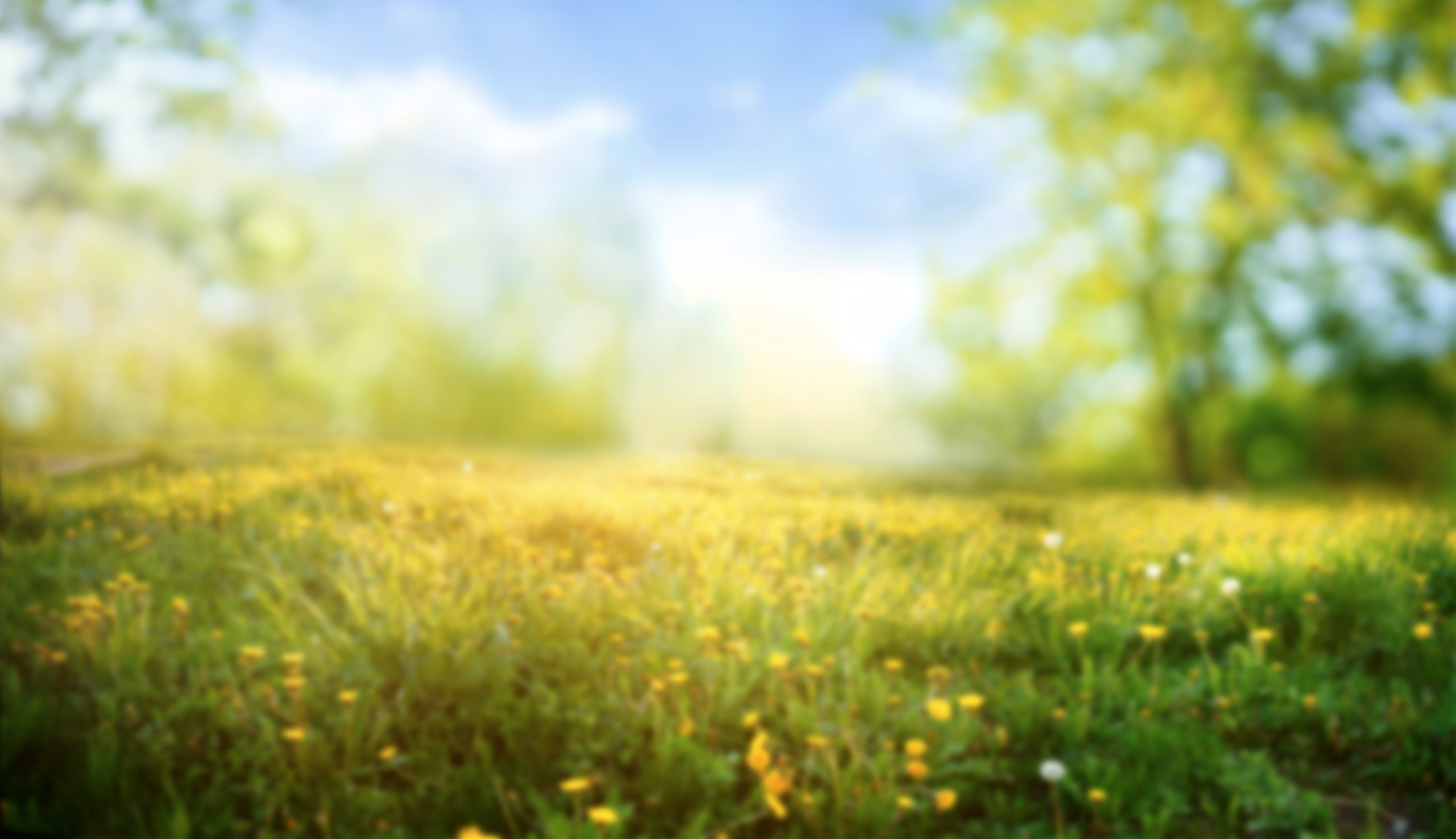 NINETIES & POPSTARS
Antwoorden
Britney Spears
Anouk
Lady Gaga
Mariah Carey
Escape
Whitney Houston
Kiss
Lady Gaga
Madonna
Sensation
Paul de Leeuw
Het AFAS Circustheater (voorheen bekend als het Circustheater aan het Scheveningse strand)
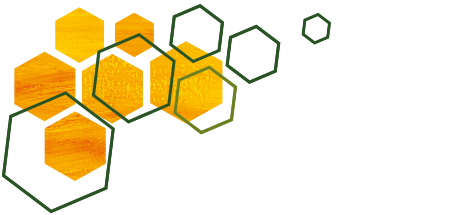 72
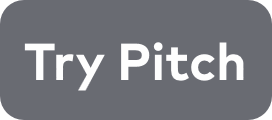 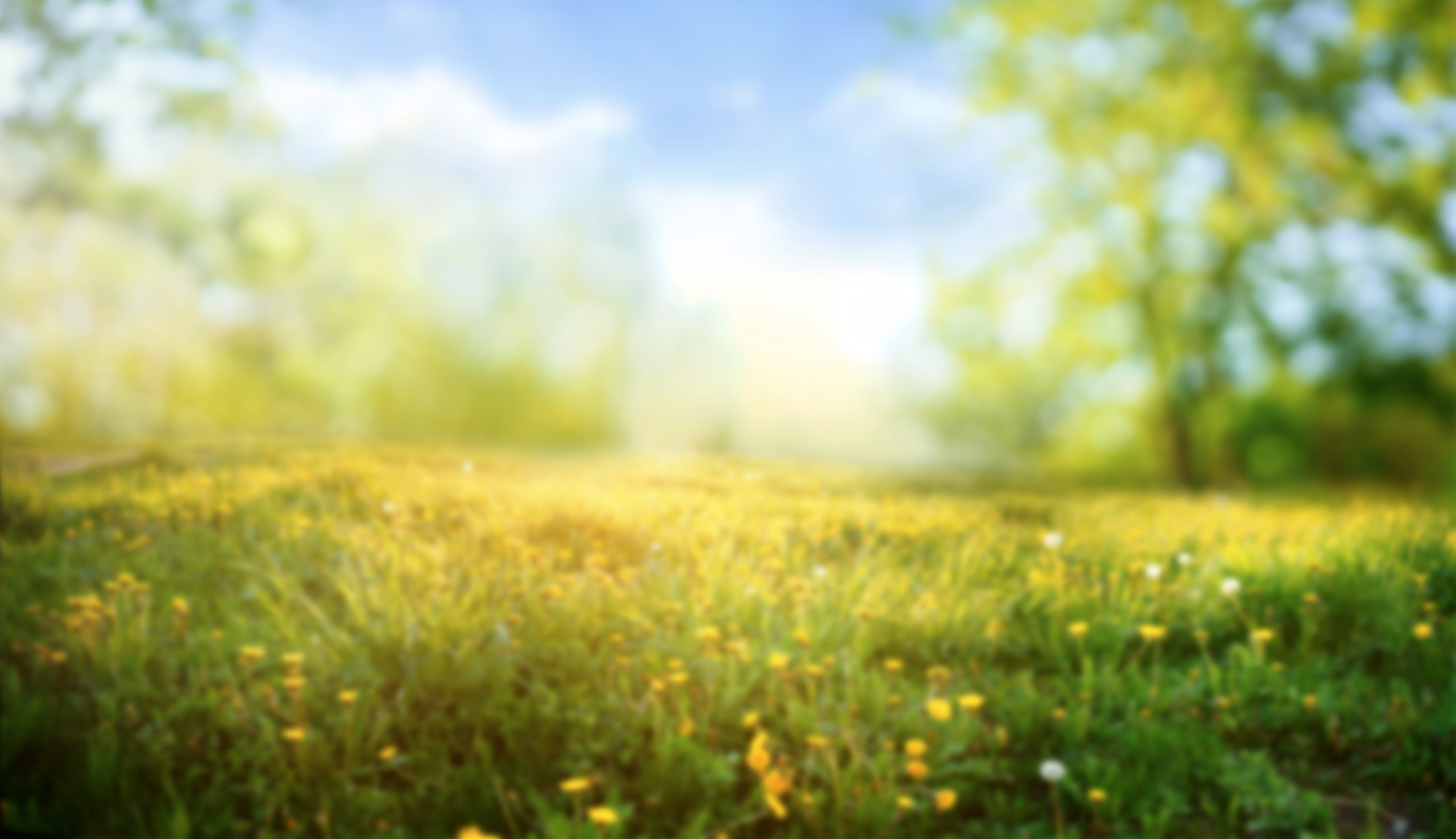 GEBOUWEN
ANTWOORDEN
73
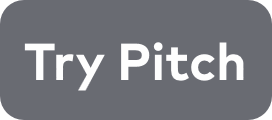 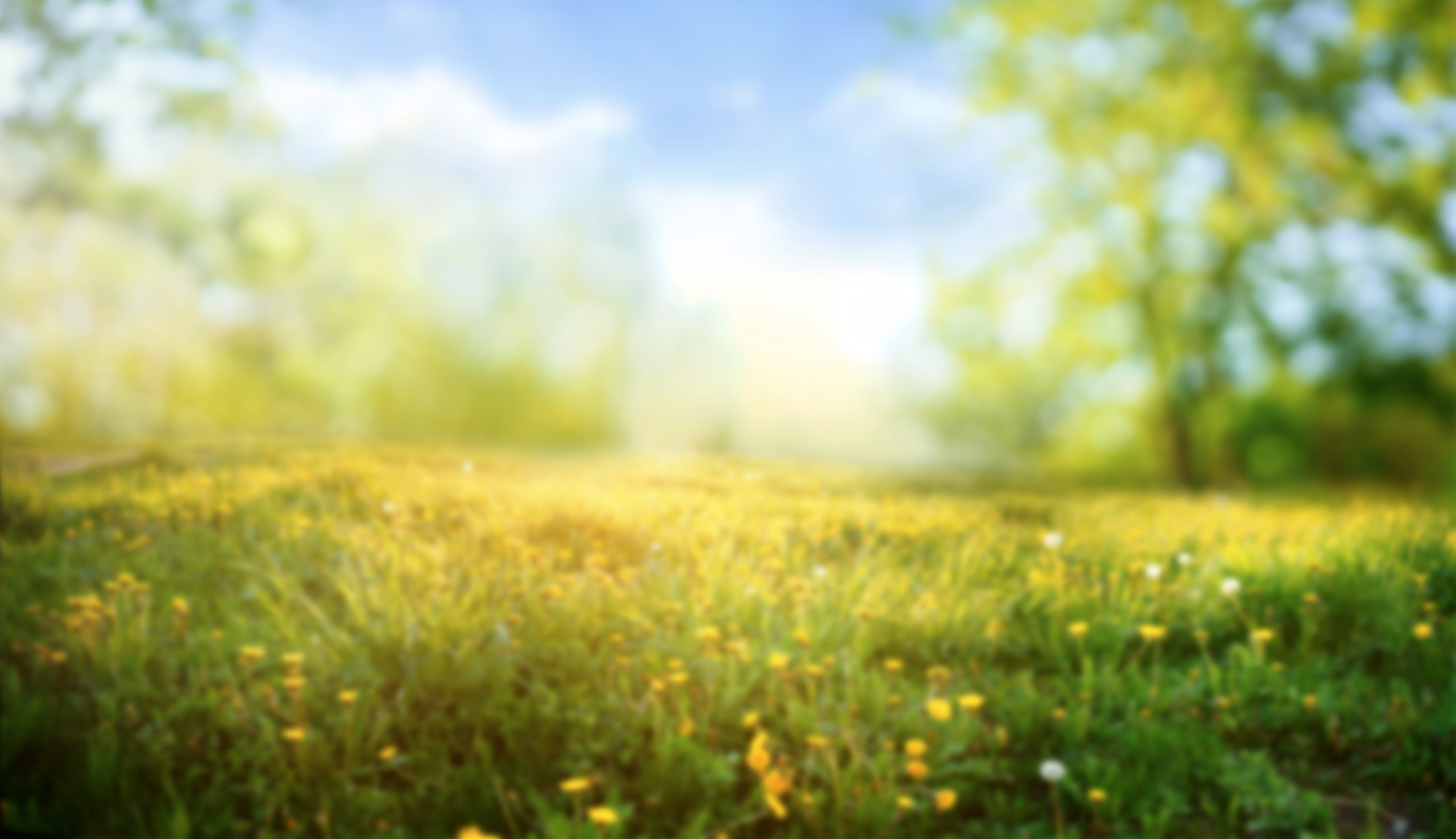 GEBOUWEN
Antwoorden
Eiffeltoren
Taj Mahal
Burj Khalifa
Colosseum
Empire State Building
Sydney Opera House
Piramides van Gizeh
Golden Gate Bridge
Edinburgh Castle
Cristo Redentor
Shanghai Tower
Louvre Museum
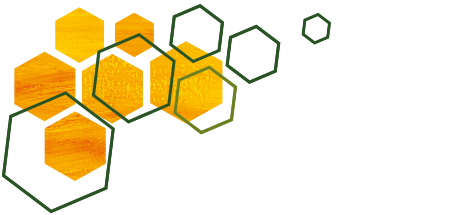 74
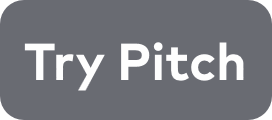 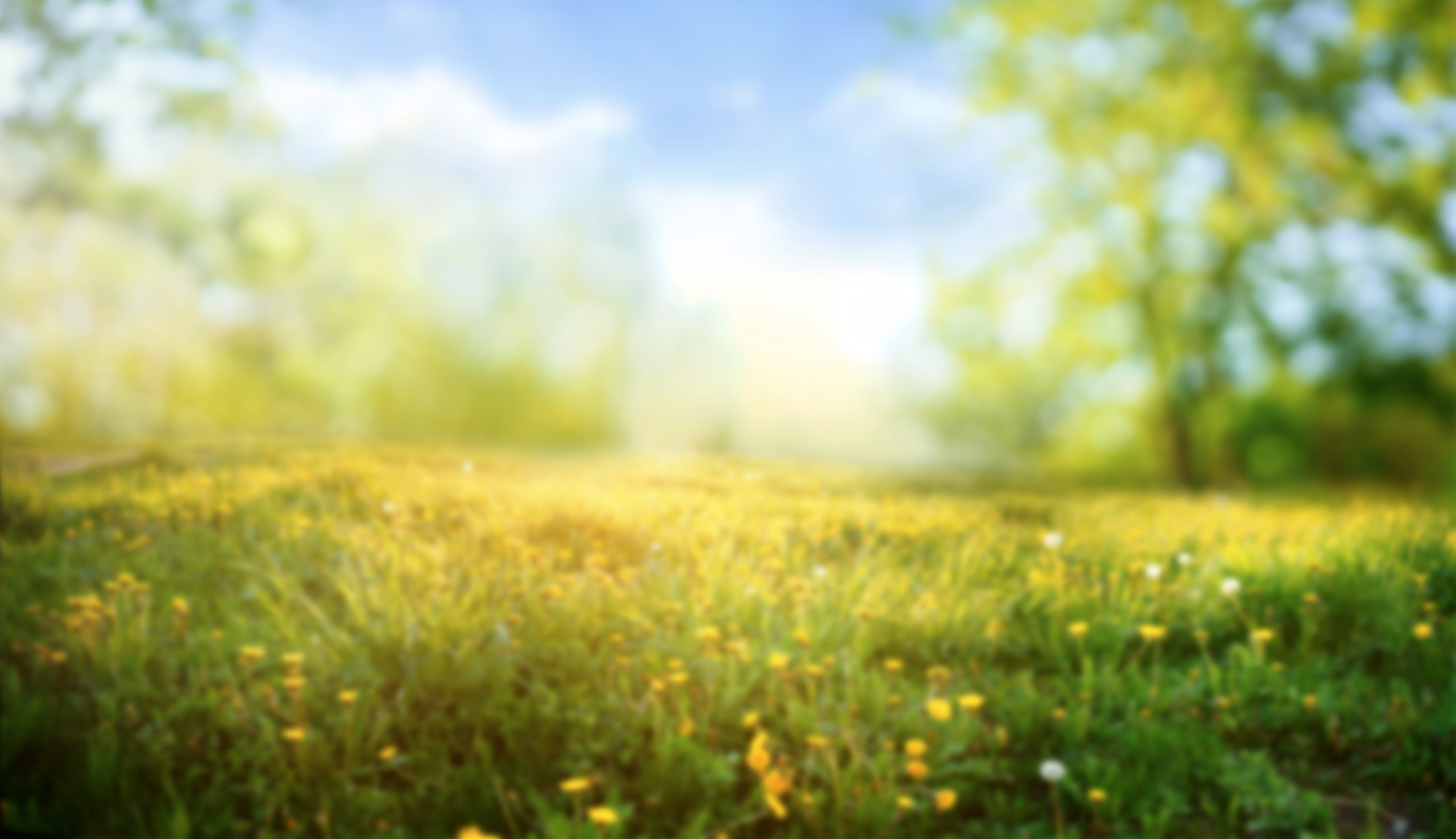 DIEREN
ANTWOORDEN
75
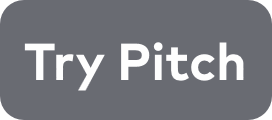 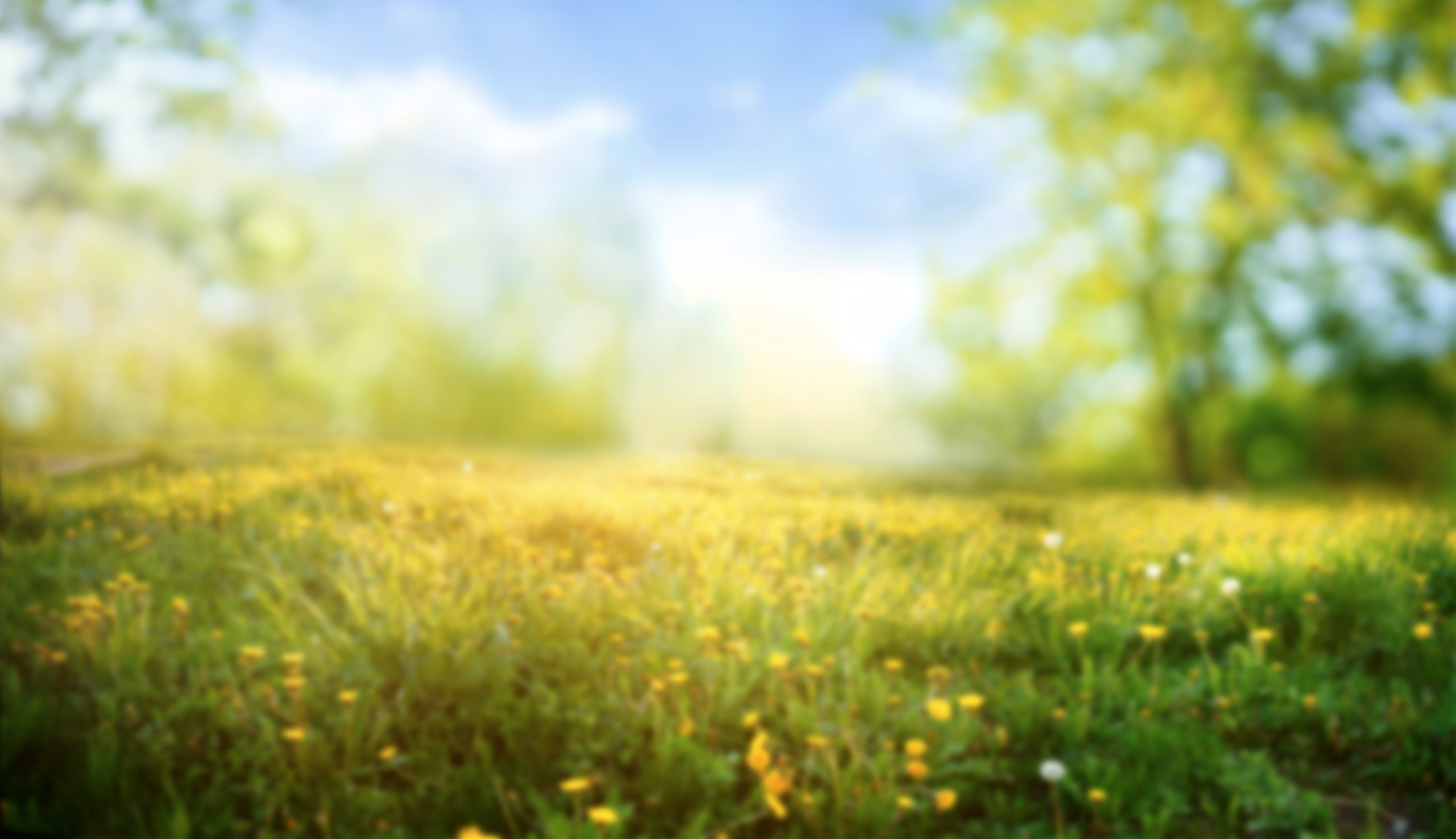 DIEREN
Antwoorden
Pauw
Vleermuis
Monarchvlinder
Kameel
Vlinder
Beo (ook bekend als "Lorris" of "Spreeuw")
Grashopper (Sprinkhaan)
Dolfijn
Hagedis
Kameleon
Papegaai
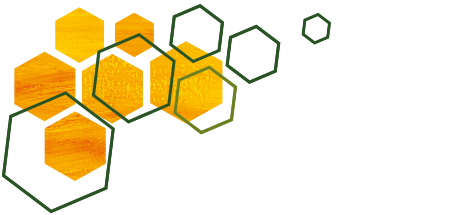 76
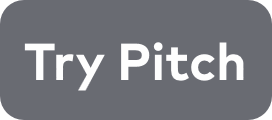 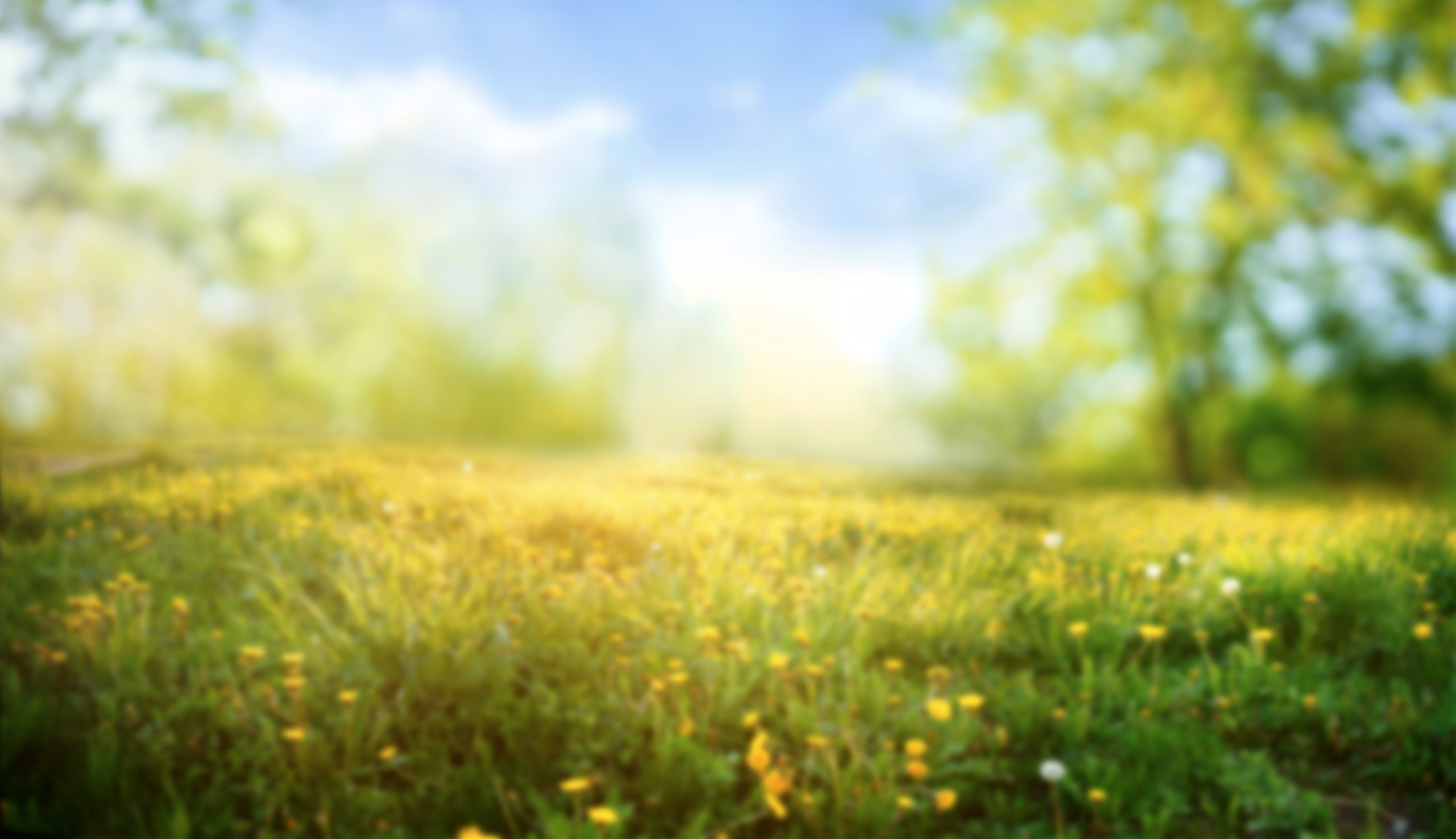 MUZIEKRONDE
ANTWOORDEN
77
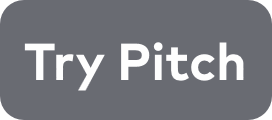 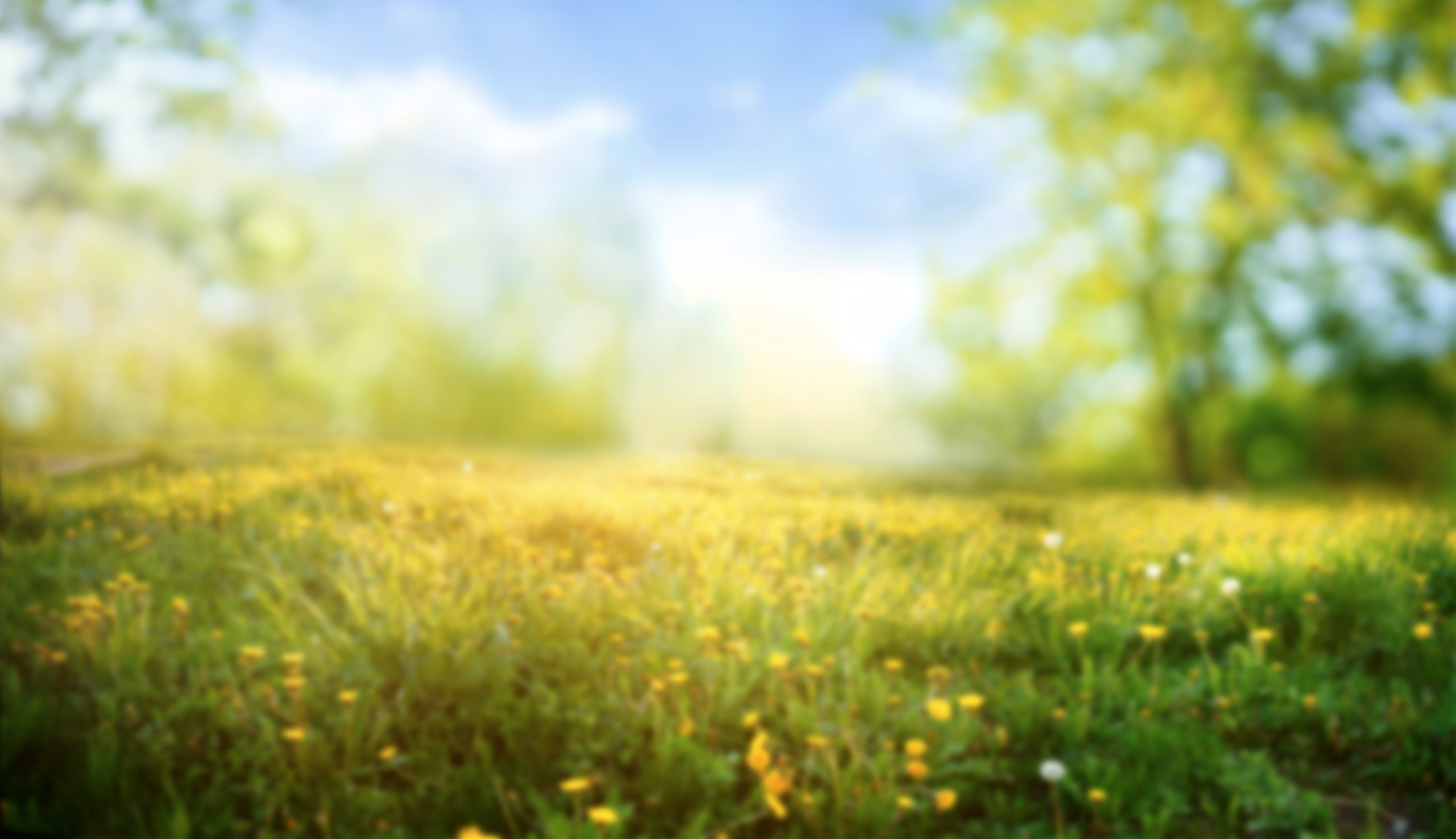 MUZIEKRONDE
Antwoorden
"Baby One More Time" - Britney Spears (1998)
"I Will Always Love You" - Whitney Houston (1992)
"Wannabe" - Spice Girls (1996)
"Crazy in Love" - Beyoncé ft. Jay-Z (2003)
"Hips Don't Lie" - Shakira ft. Wyclef Jean (2006)
"Umbrella" - Rihanna ft. Jay-Z (2007)
"Poker Face" - Lady Gaga (2008)
"Rolling in the Deep" - Adele (2010)
"Call Me Maybe" - Carly Rae Jepsen (2012)
"Blurred Lines" - Robin Thicke ft. T.I., Pharrell (2013)
"Uptown Funk" - Mark Ronson ft. Bruno Mars (2014)
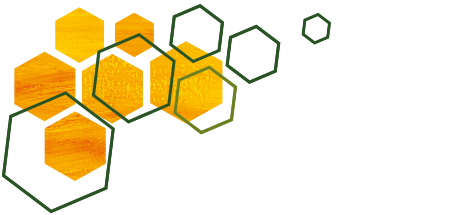 78
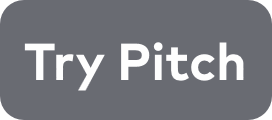 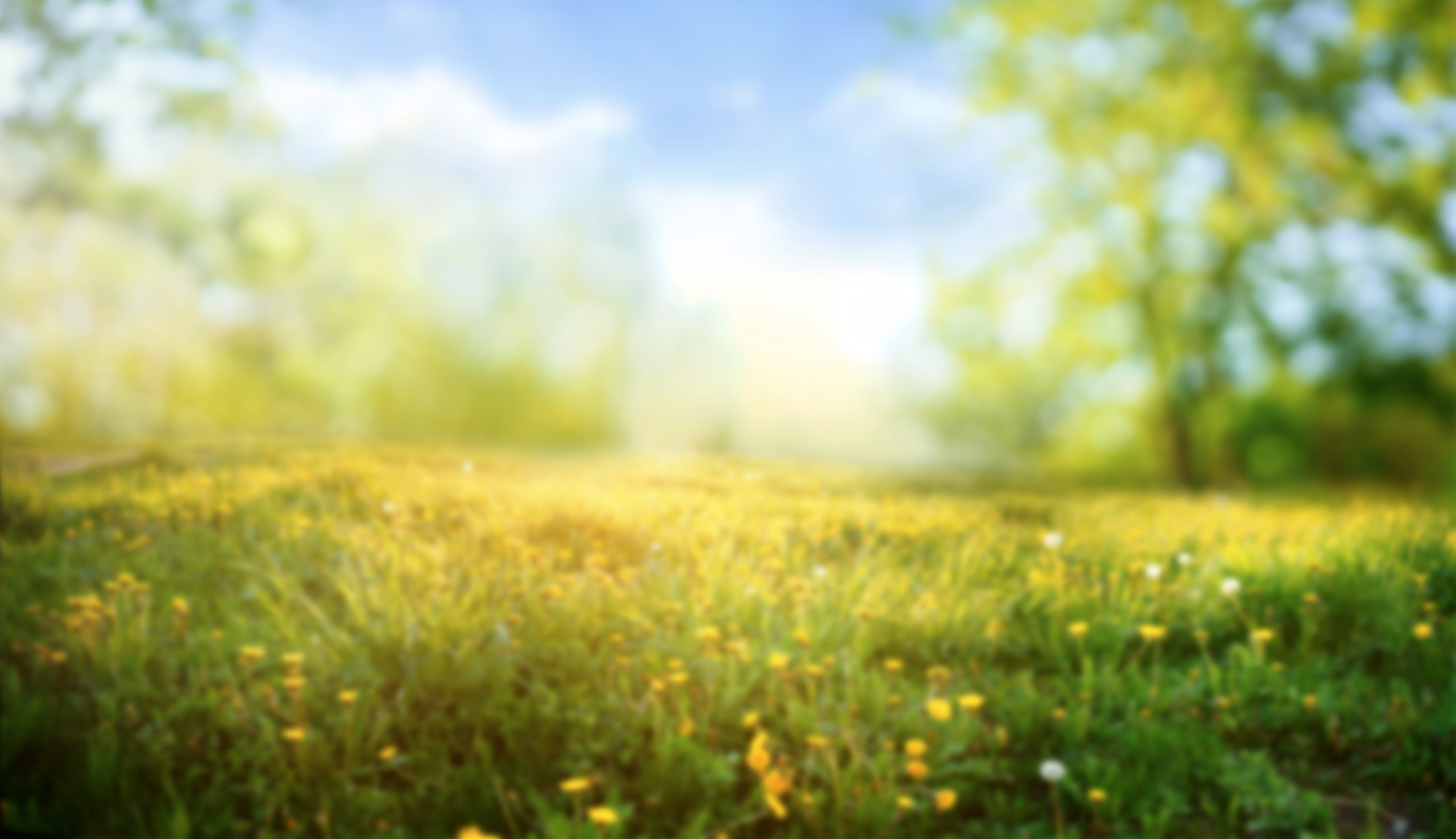 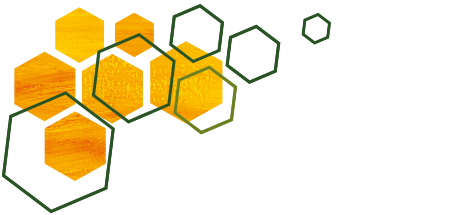 Bedankt voor het meespelen!
Wil je de Bijen bedanken voor de pubquiz?
Dat kan. Scan de onderstaande QR code en 
doneer wat je missen kan. 
#AlleBijetjesHelpen
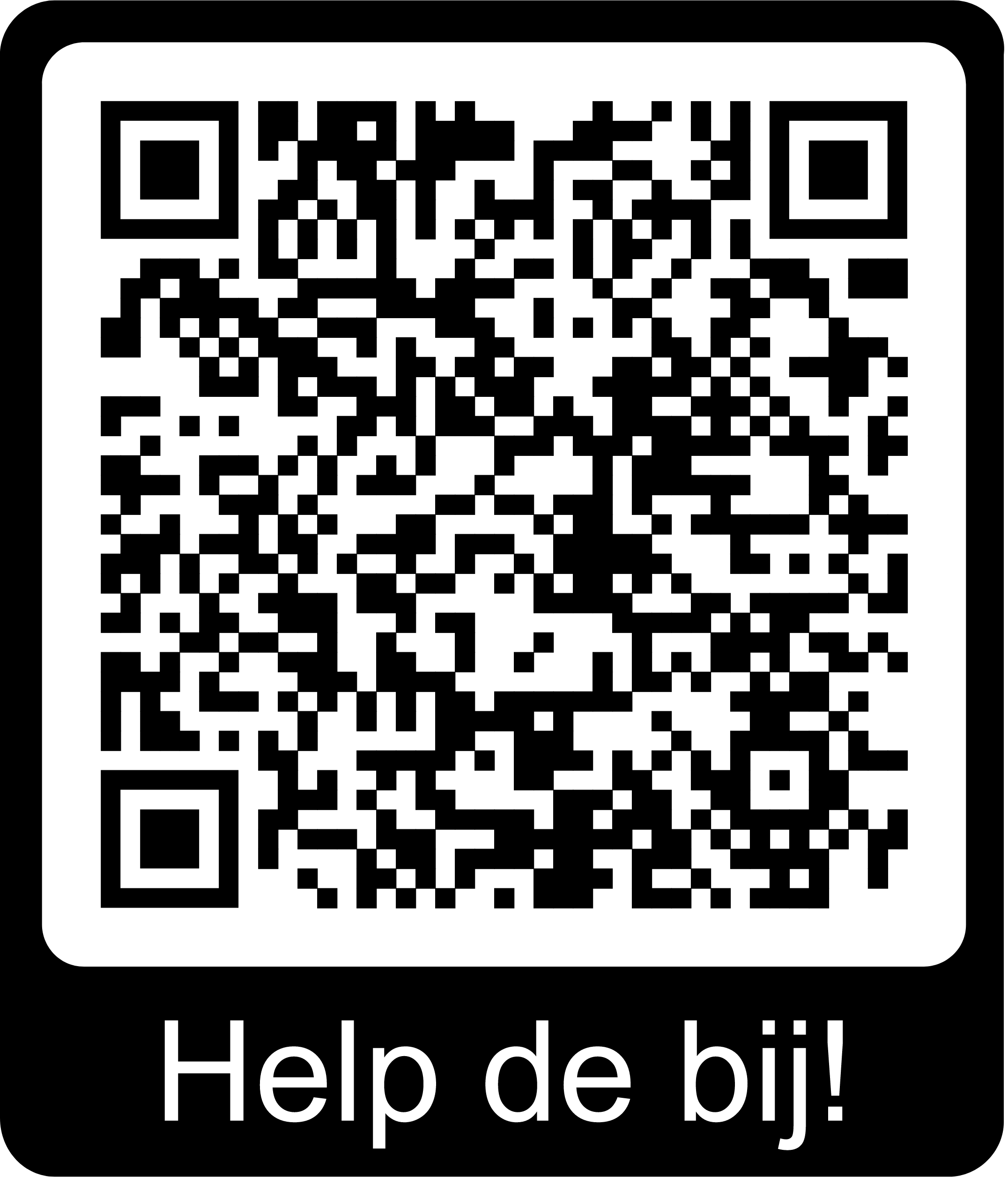 79
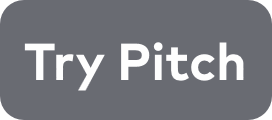 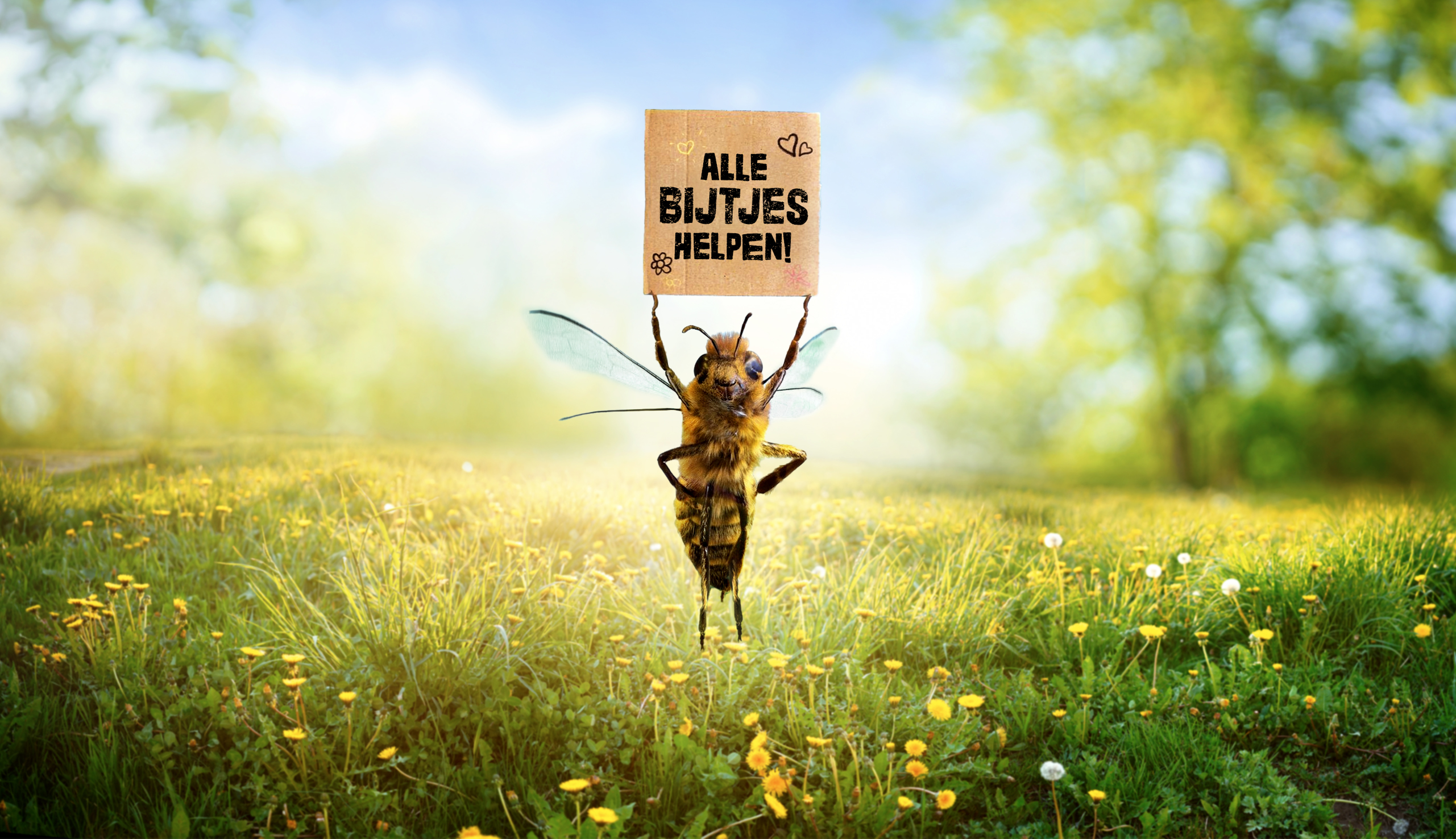 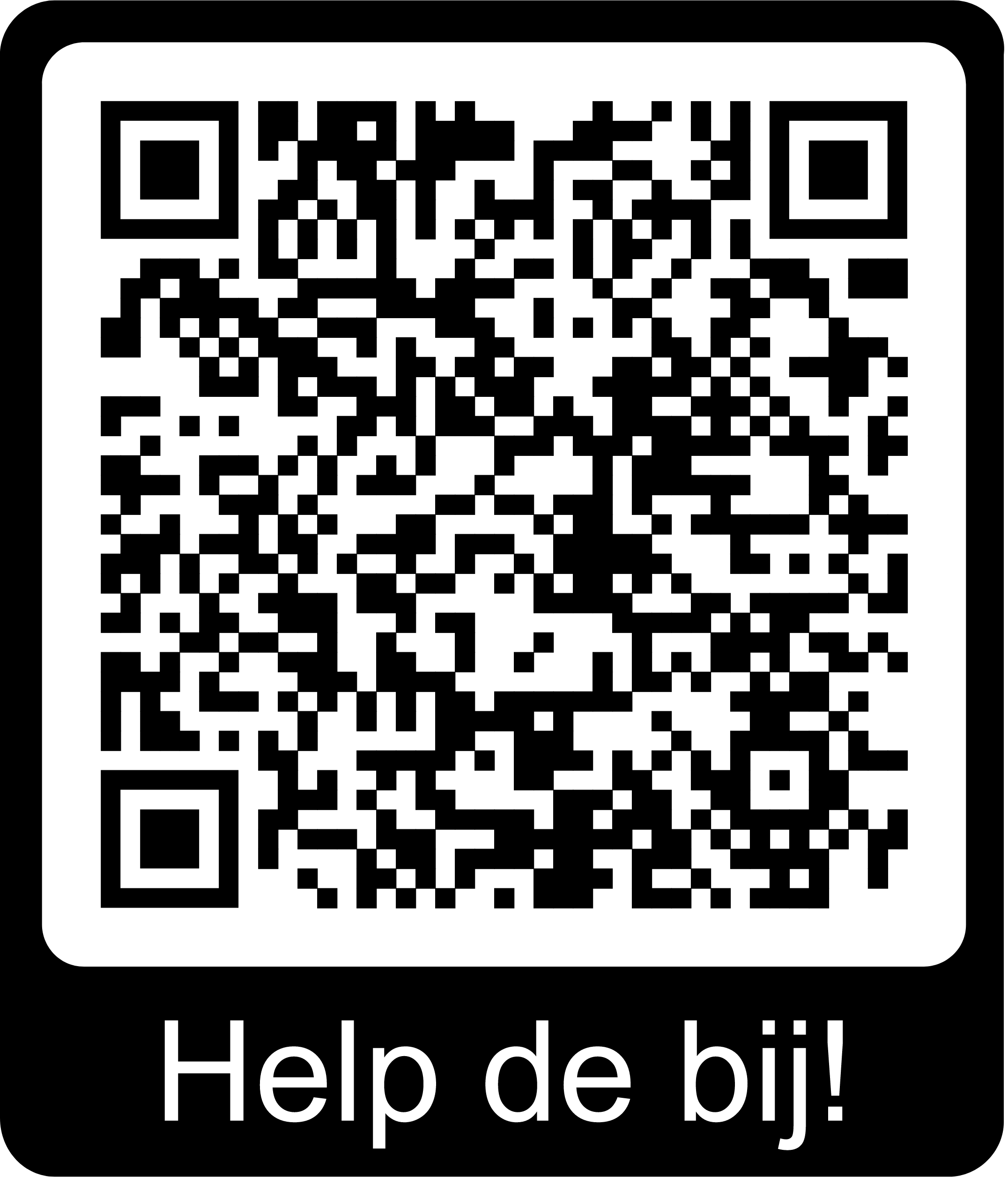 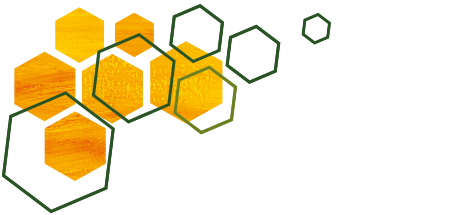 80
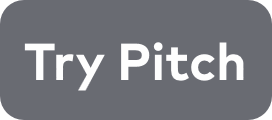